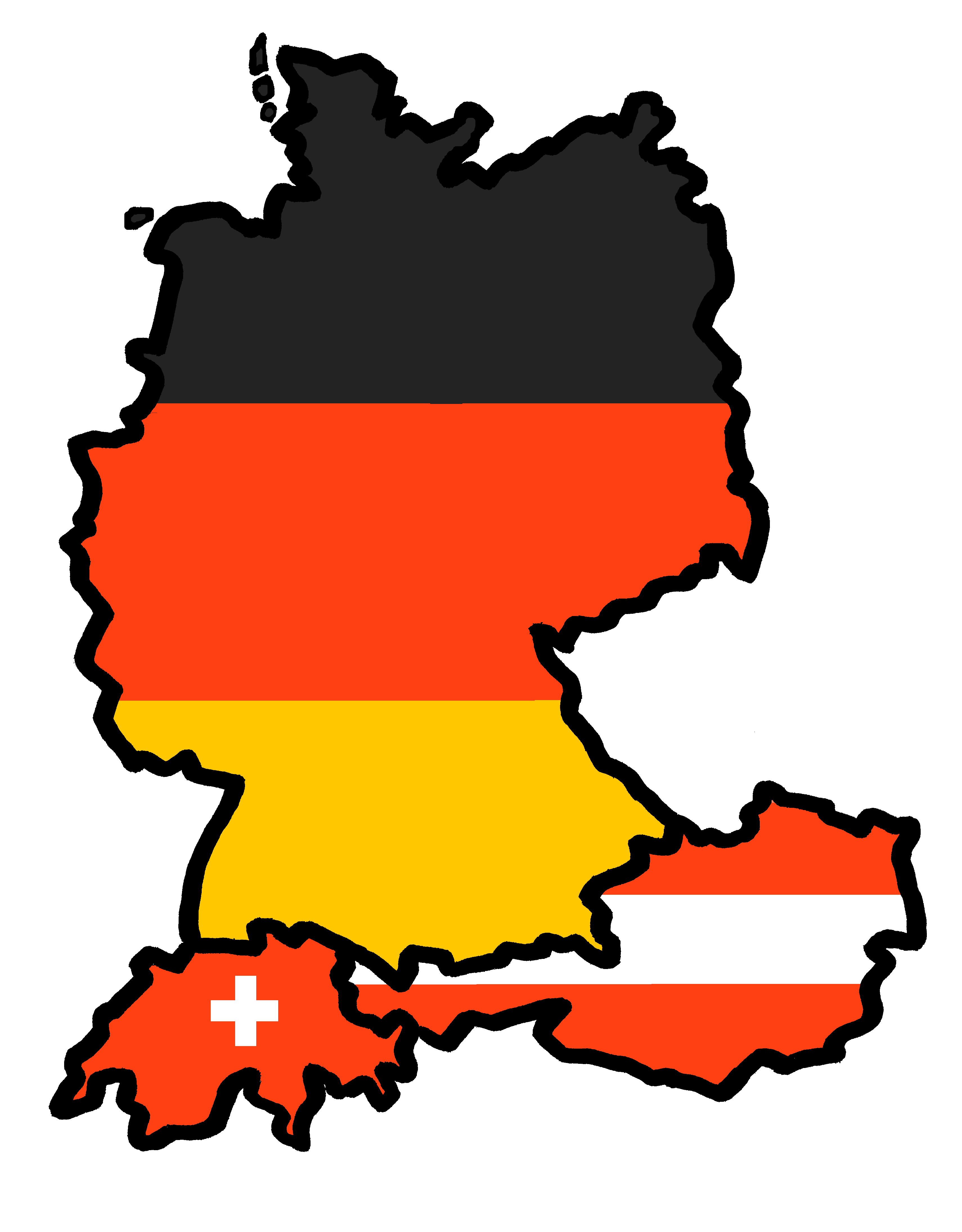 Talking about activities and events
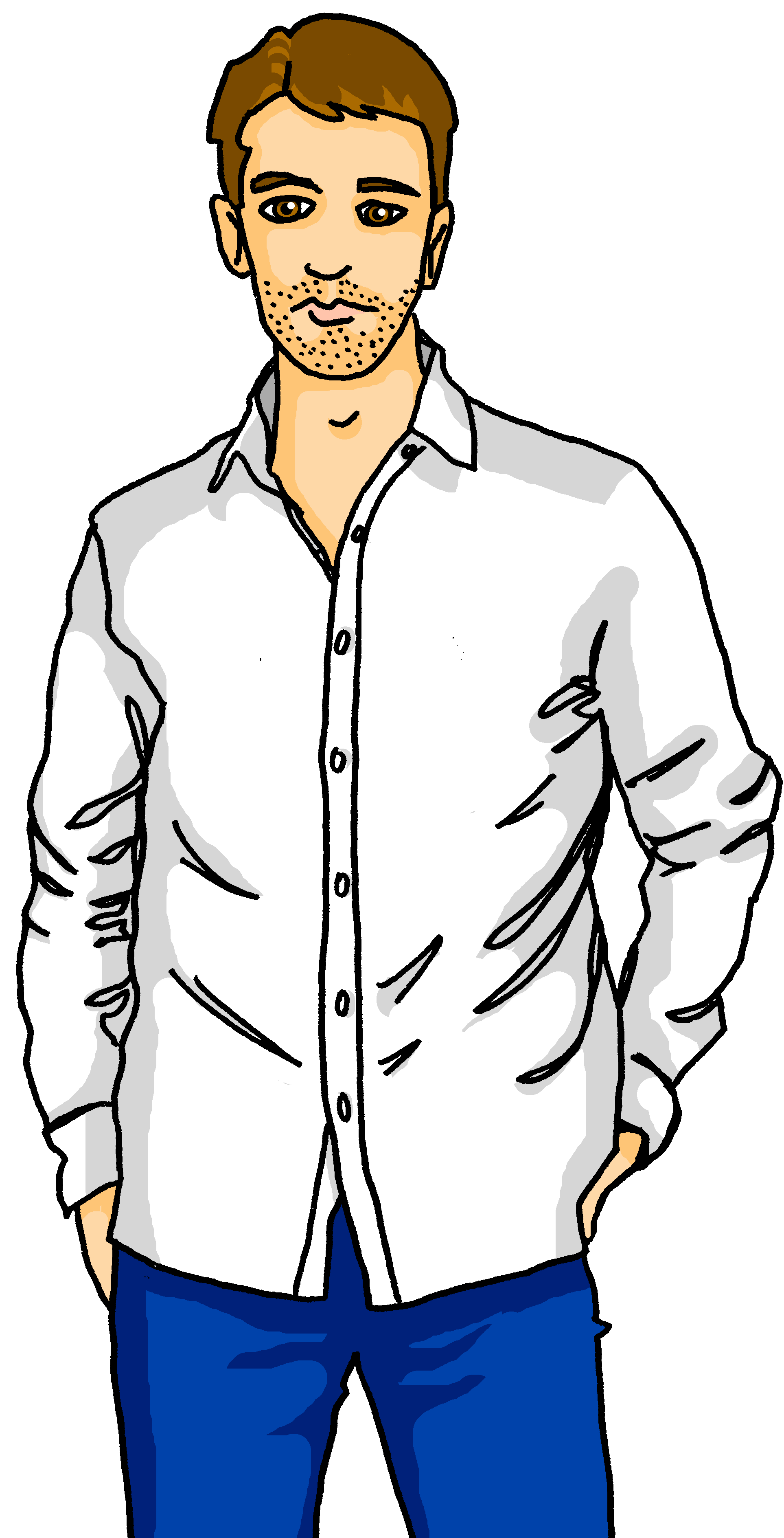 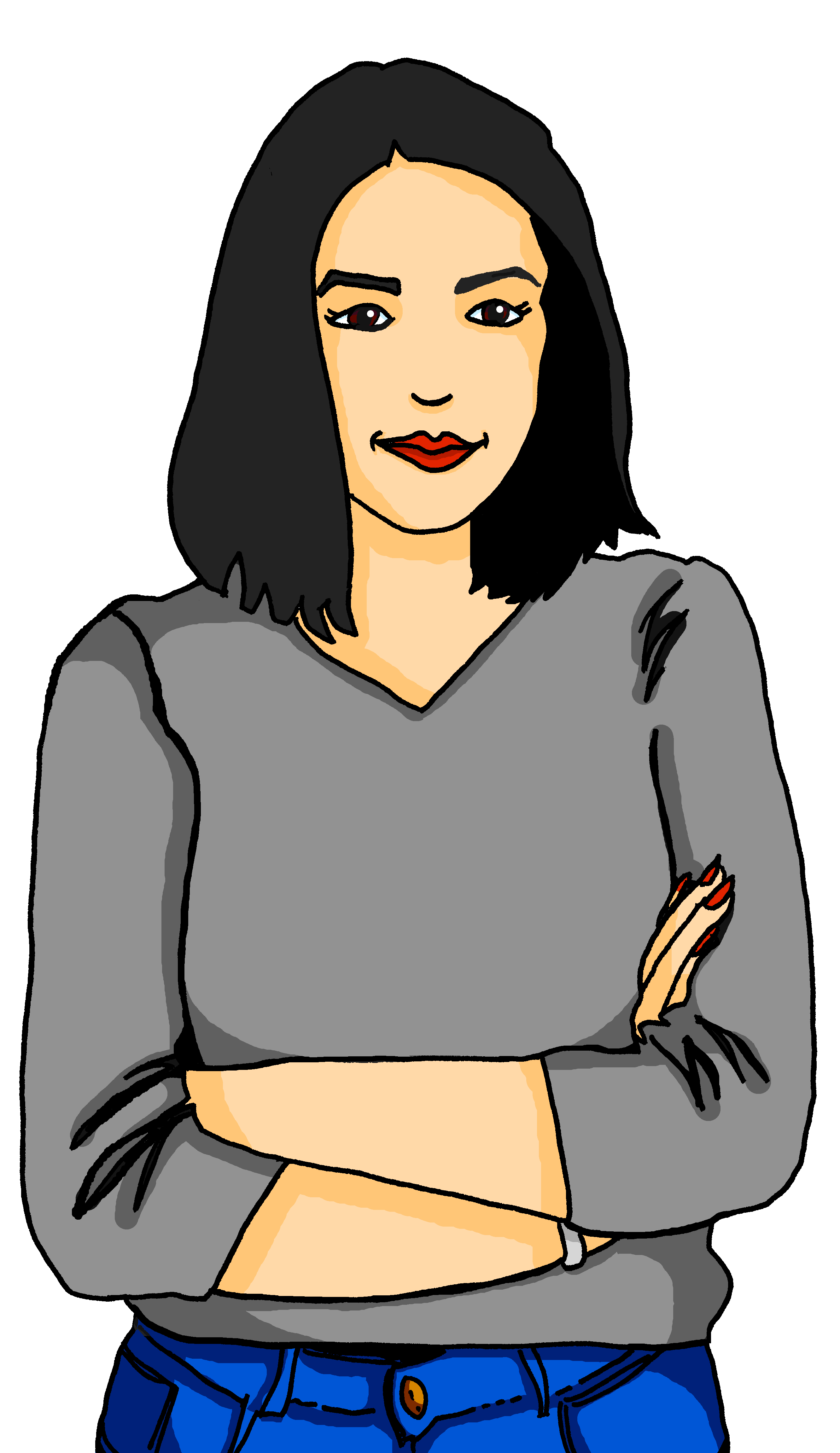 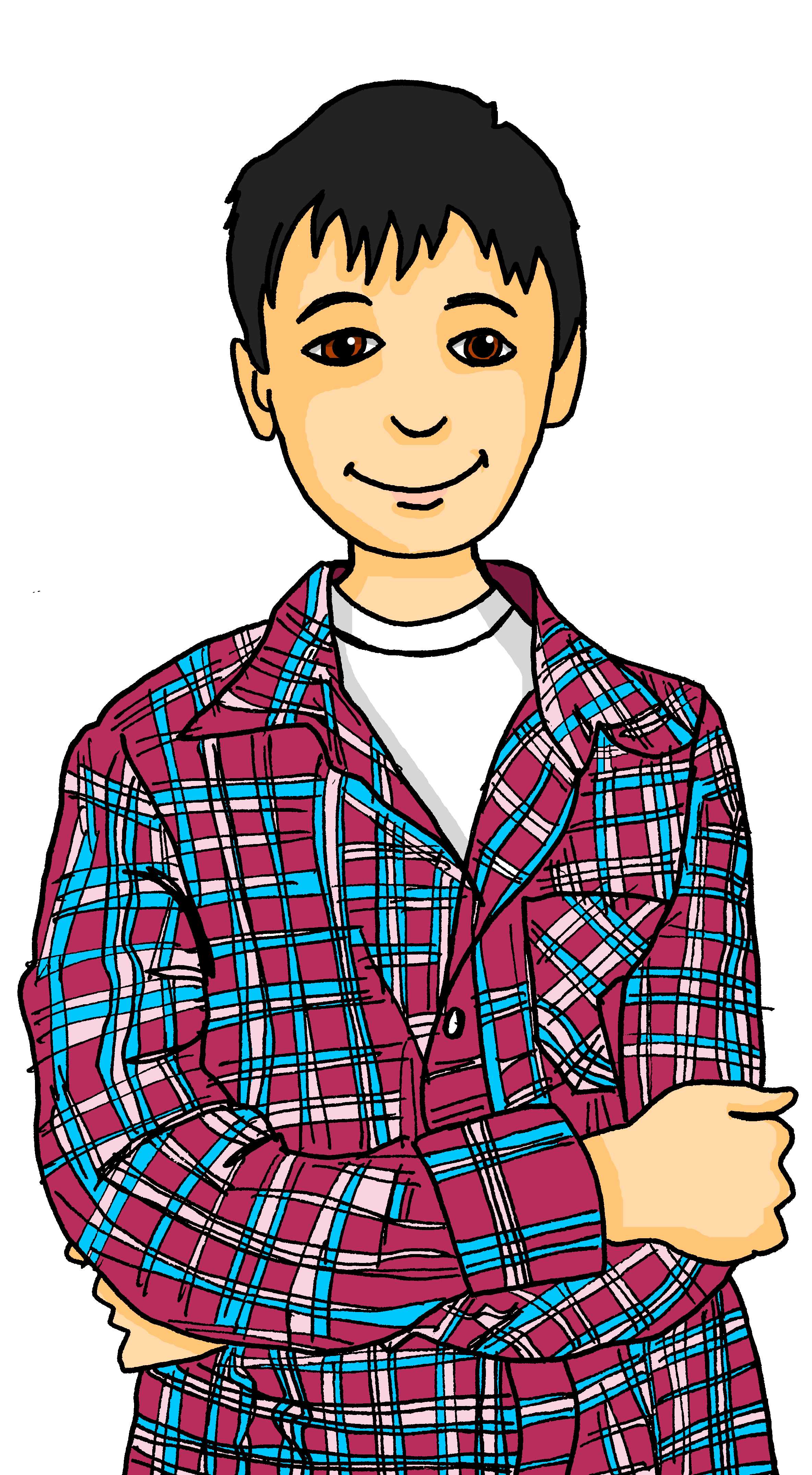 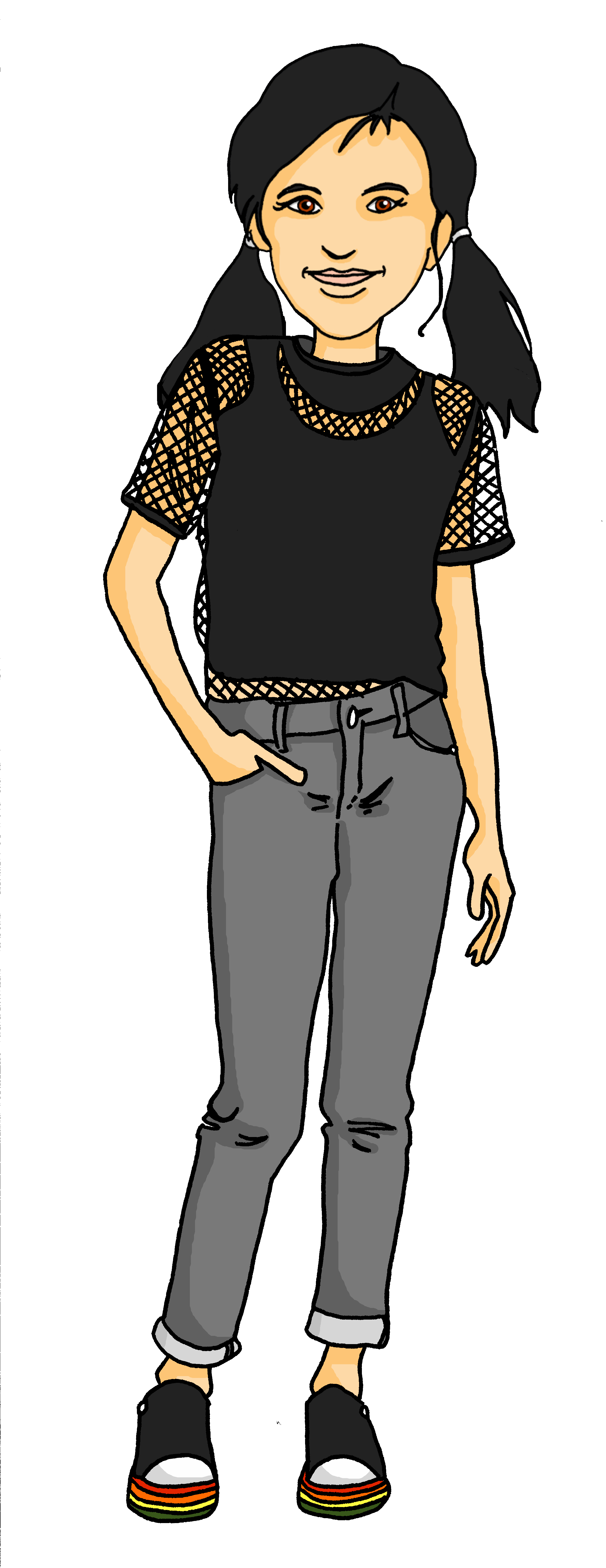 gelb
Possessive adjectives mein, dein, sein, ihr
SSC [ei] [ie]
Term 3 Week 7
[Speaker Notes: Artwork by Steve Clarke. Pronoun pictures from NCELP (www.ncelp.org). All additional pictures selected from Pixabay and are available under a Creative Commons license, no attribution required.

Phonics:  Revisit [ie] [ei] Liebe [844] sie [7] Brief [838] frei [318] ein [5] klein [114] sein [3] allein [258]

Vocabulary: Familie [329] Mutter [218] Opa [2276] Vater [232] ihr1 [27] lieb [897] müde [2000] ruhig [991] sein2 [30] 
Revisit 1: Januar [1052] Februar [1093] März [987] April [1004] Mai [1048] Juni [1148] Juli [1544] August [1929] September [1035] Oktober [1223] November [1273] Dezember [1527] Monat [316] Plan [954] wann [647] 
Revisit 2: Nummer [806] null [1680] eins [774] zwei [70] drei [106] vier [200] fünf [274] sechs [428] sieben [611] acht [645] neun [1053] zehn [333] elf [1507] zwölf [1080] es gibt [n/a] 
Jones, R.L & Tschirner, E. (2019). A frequency dictionary of German: Core vocabulary for learners. London: Routledge.

The frequency rankings for words that occur in this PowerPoint which have been previously introduced in these resources are given in the SOW and in the resources that first
introduced and formally re-visited those words. 
For any other words that occur incidentally in this PowerPoint, frequency rankings will be provided in the notes field wherever possible.

Note that the first three lessons of the year teach language that can be continuously recycled as lesson routine every lesson in Y3/4.
The idea would be that the class teacher (whether or not s/he teaches the class German can re-use the language as part of the daily routine with the class.]
[ei]
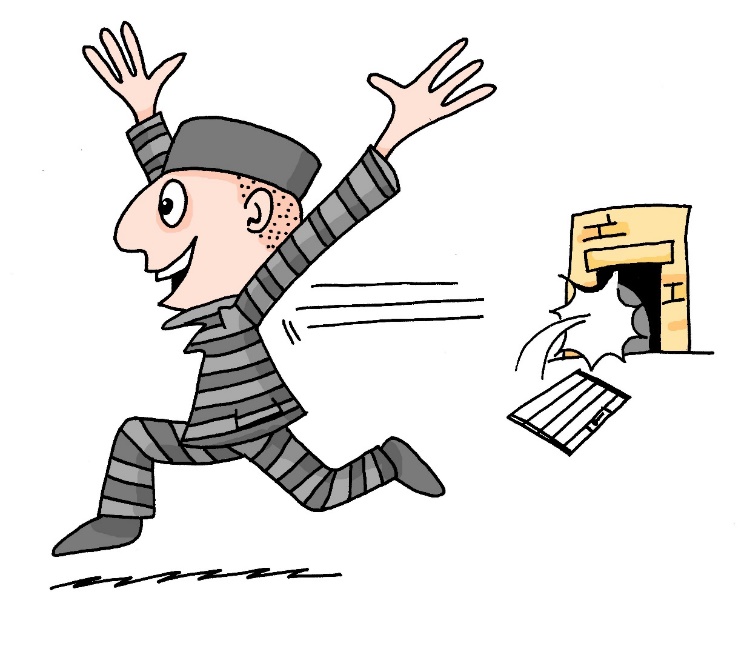 …
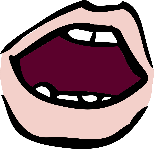 aussprechen
free
frei
[Speaker Notes: Timing: 1 minute

Aim: to revisit the SSC [ei].

Procedure:
Re-present the SSC [ei] and present the source word ‘frei’ (with gesture, if using).
Click to bring on the picture and get pupils to repeat the word ‘frei’ (with gesture, if using).

Note: 
a gesture for frei’ might be to throw you hands up in the air and pretend to run away.


Vocabulary: frei [318
Jones, R.L & Tschirner, E. (2019). A frequency dictionary of German: Core vocabulary for learners. London: Routledge.]
[ei]
…
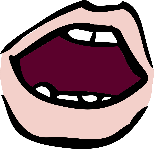 aussprechen
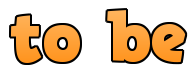 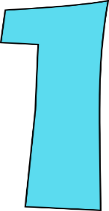 frei
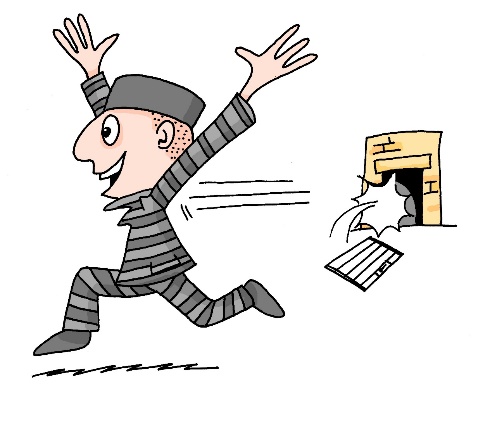 /a
ein
sein
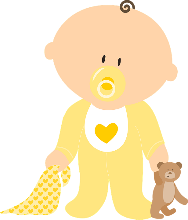 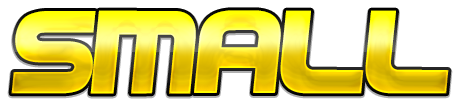 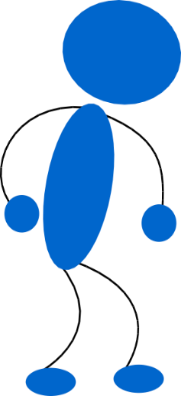 klein
allein
alone
[Speaker Notes: Timing: 1 minute

Aim: to revisit the SSC [ei].

Procedure:
Re-present the SSC and the source word ‘frei’ (with gesture, if using).
Click to bring on the picture and get pupils to repeat the word ‘frei’ (with gesture, if using).
Present the cluster words in the same way, bringing on the picture and getting pupils to pronounce the words.

Vocabulary: frei [318] ein [5] klein [114] sein [3] allein [258]
Jones, R.L & Tschirner, E. (2019). A frequency dictionary of German: Core vocabulary for learners. London: Routledge.]
[ie]
…
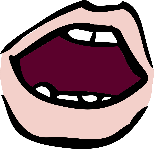 aussprechen
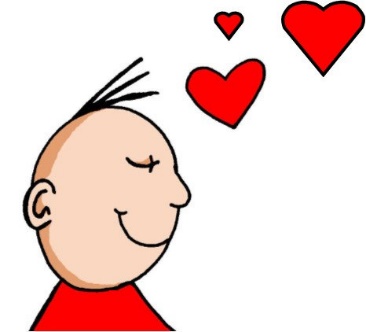 Liebe
[Speaker Notes: Timing: 1 minute

Aim: to revisit the SSC [ie].

Procedure:
Re-present the SSC [ie] and present the source word ‘Liebe’ (with gesture, if using).
Click to bring on the picture and get pupils to repeat the word ‘Liebe’ (with gesture, if using).

Note: 
A gesture for ‘Liebe’ might be to make a ‘heart’ shape with both hands approximately where your heart is in your body. 
Liebe [844] 
Jones, R.L & Tschirner, E. (2019). A frequency dictionary of German: Core vocabulary for learners. London: Routledge.]
[ie]
…
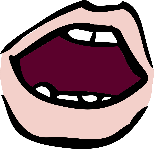 aussprechen
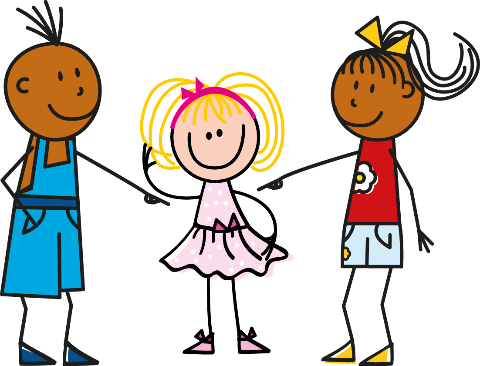 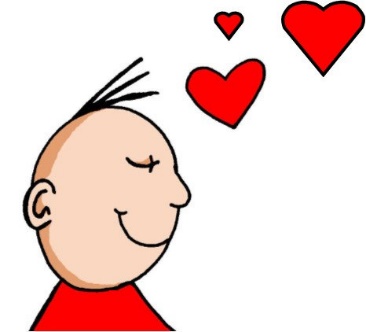 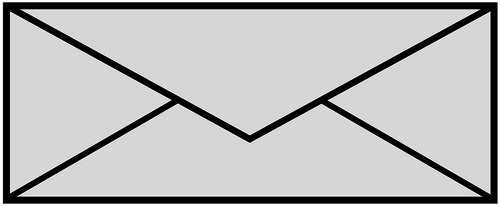 Liebe
sie
Brief
[Speaker Notes: Timing: 1 minute

Aim: to revisit the SSC [ie].

Procedure:
Re-present the SSC and present the source word ‘Liebe’ (with gesture, if using).
Click to bring on the picture and get pupils to repeat the word ‘Liebe’ (with gesture, if using).
Present the cluster words in the same way, bringing on the picture and getting pupils to pronounce the words.

sie [7] Brief [838]
Jones, R.L & Tschirner, E. (2019). A frequency dictionary of German: Core vocabulary for learners. London: Routledge.]
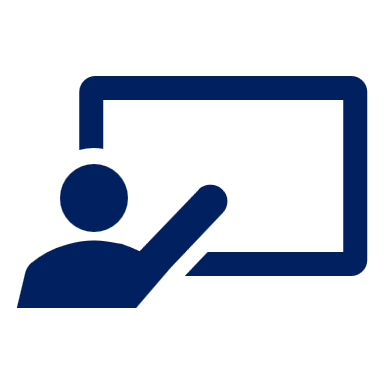 [ei] [ie]
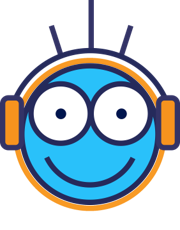 Hör zu. Wie viele [ei] und [ie] hörst du?
hören
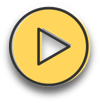 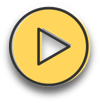 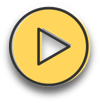 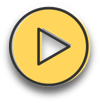 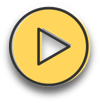 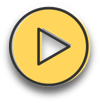 *wie viele – how many
[Speaker Notes: Timing: 5 minutes

Aim: to consolidate the SSC [ei] and [ie] in a listening activity.

Procedure:
Explain the task. Pupils are going to hear six sentences which contain a mixture of [ei] and [ie] sounds.
For each sentence they hear, pupils count the number of times they hear each SSC, noting down their answers.
Click to reveal answers.
To aid comprehension, click to reveal a gloss box for the unknown word.

Transcript:
Er spielt sein Lieblingsspiel.
Das Papier bleibt weiß.
Sie arbeitet hier freitags und dienstags.
Marie schreibt einen Brief.
Nein, das ist kein einfacher Preis.
Wie viele Spieler? Zwei? Drei?

Word frequency (1 is the most frequent word in German): wie viele [N/A]Source:  Jones, R.L. & Tschirner, E. (2019). A frequency dictionary of German: core vocabulary for learners. Routledge]
Vokabeln lernen
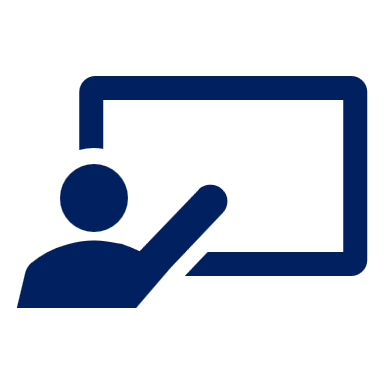 Hör zu und wiederhole.
Vokabeln
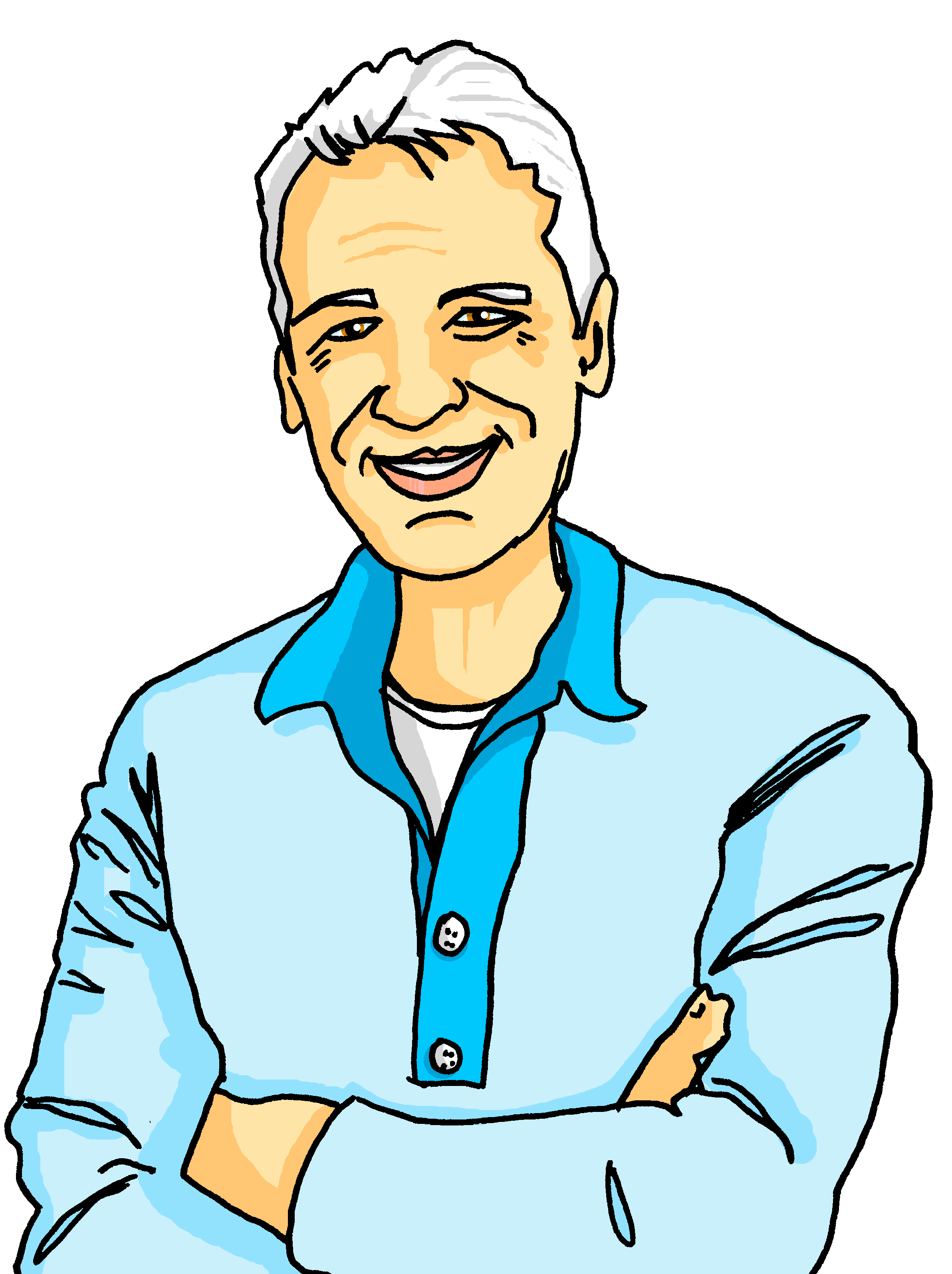 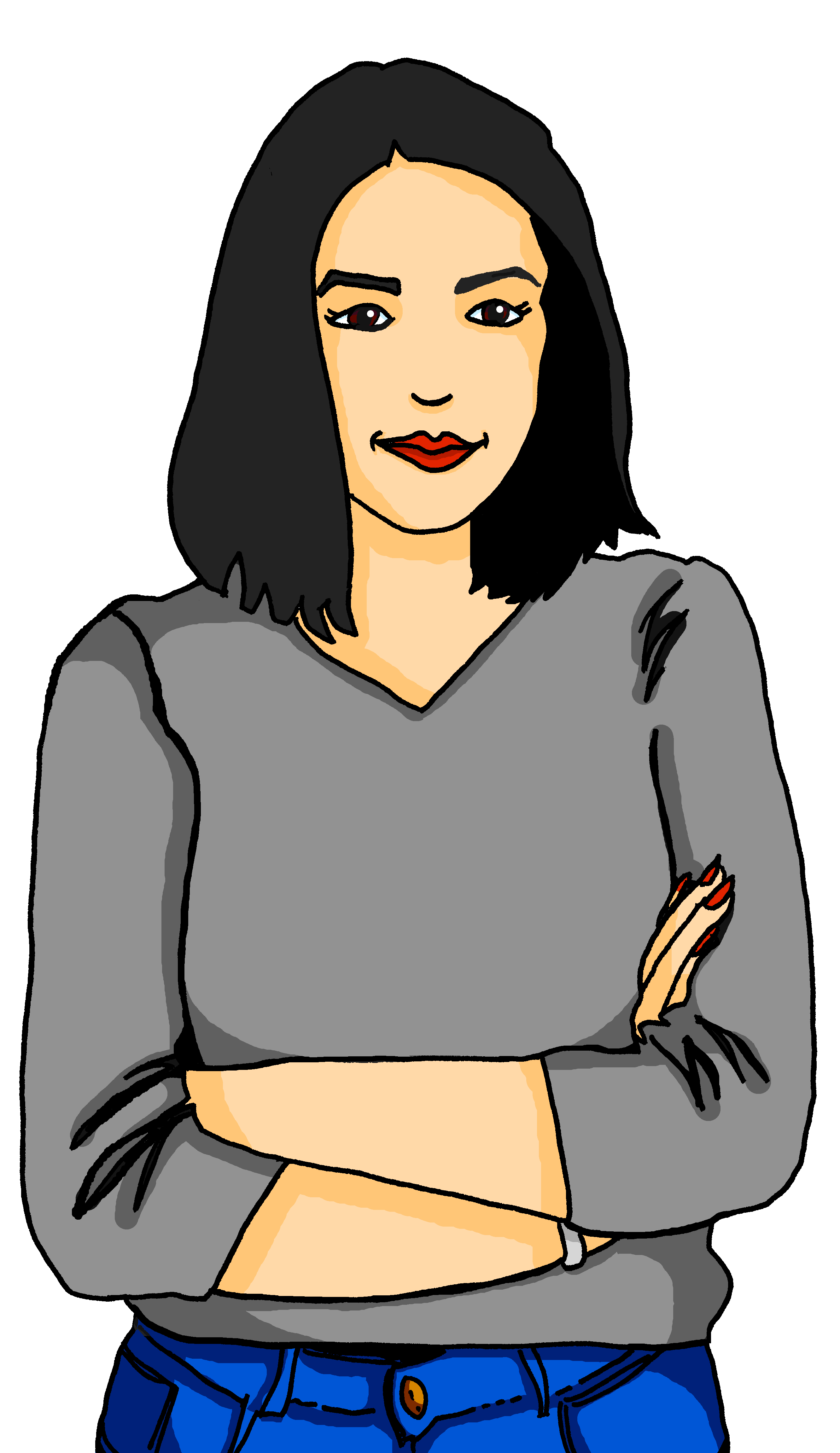 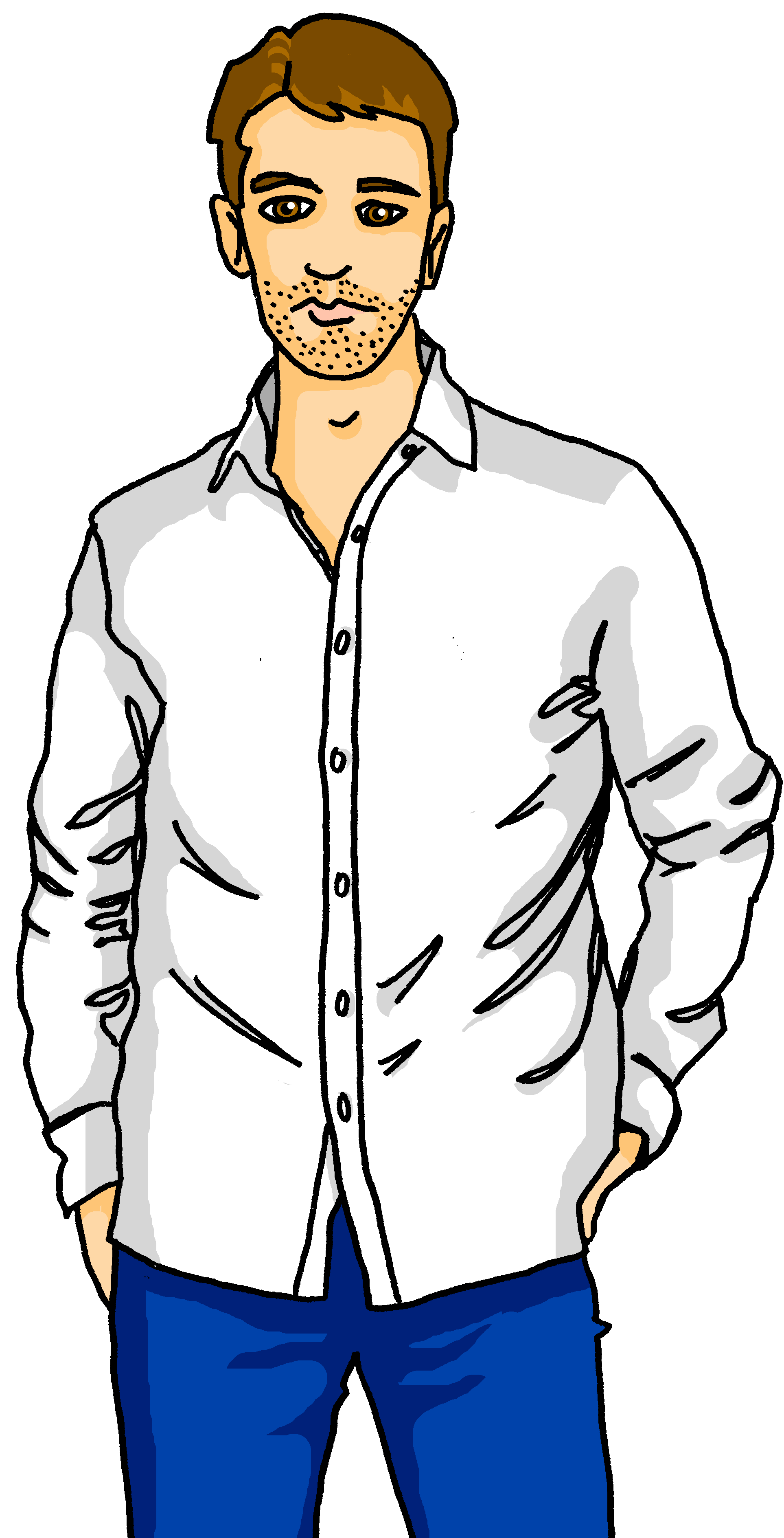 Wörter
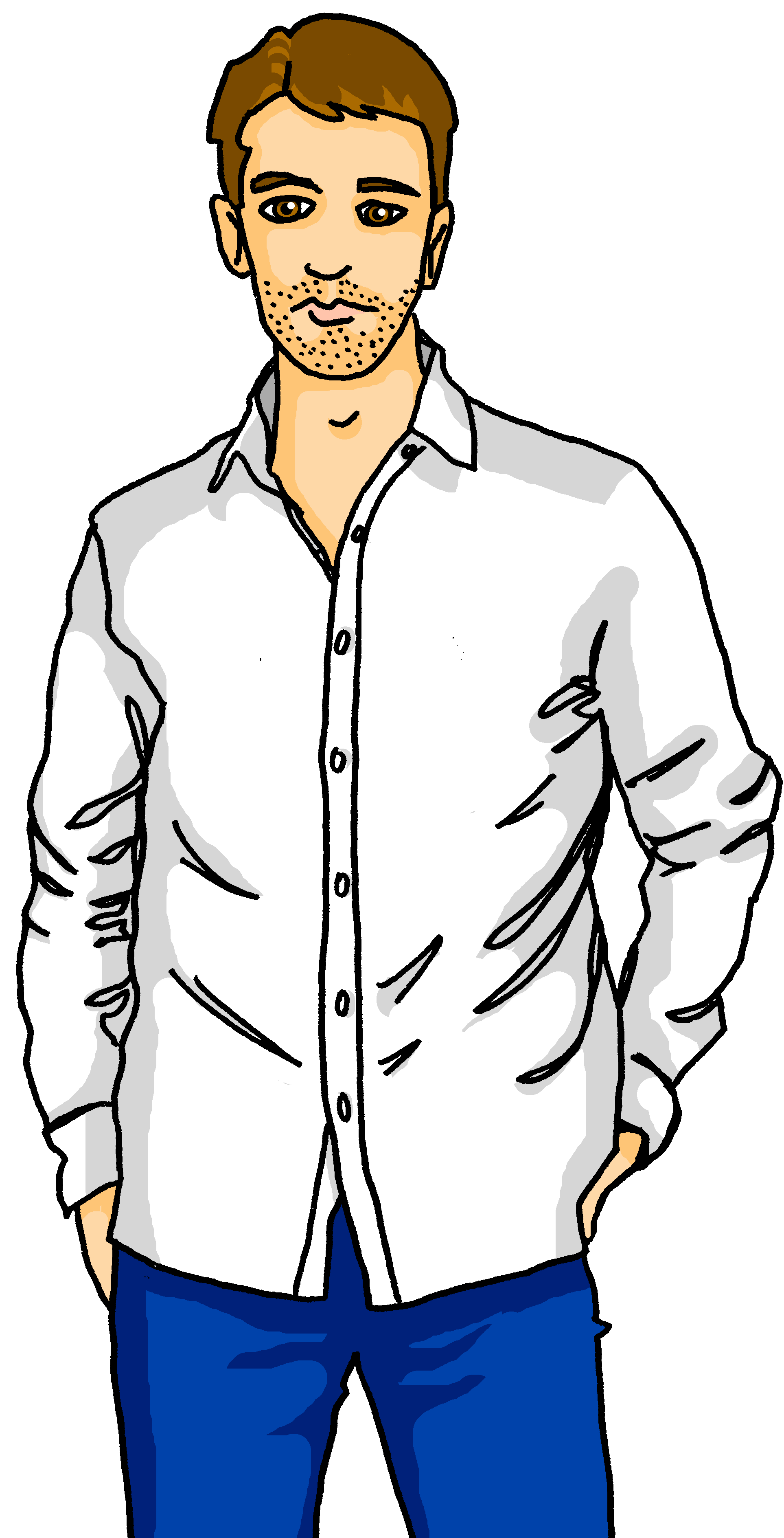 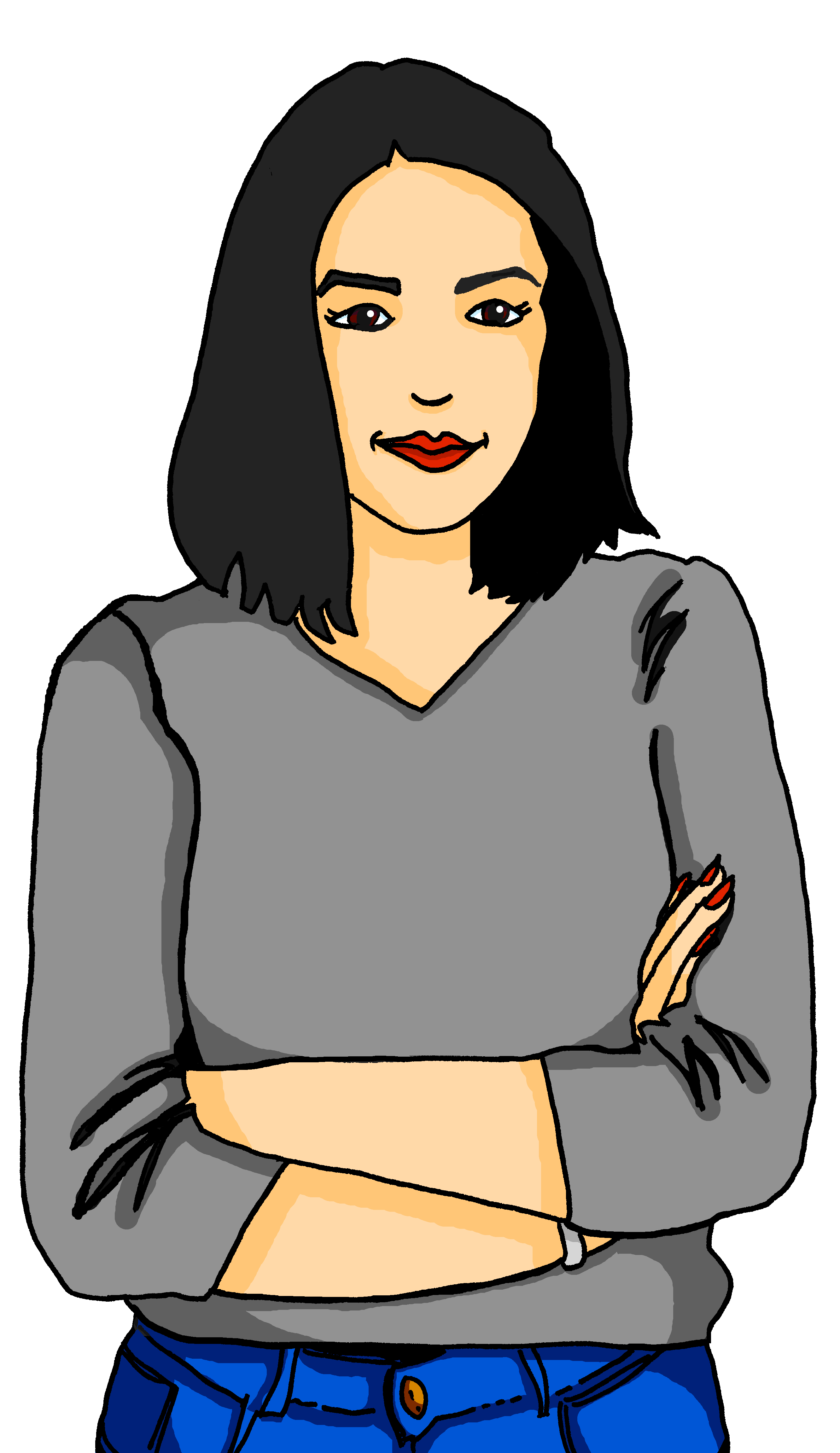 the mother
the family
the father
the grandad
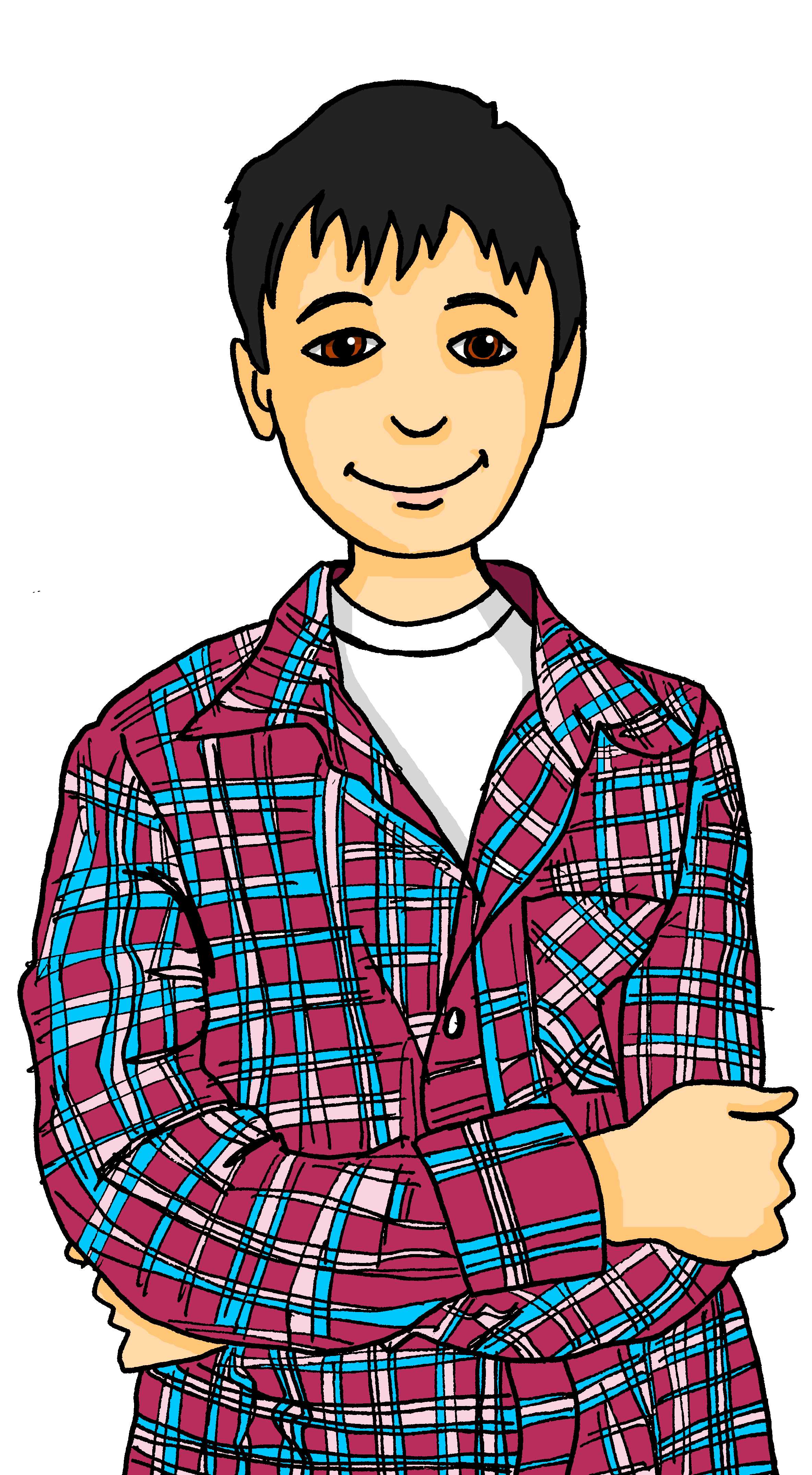 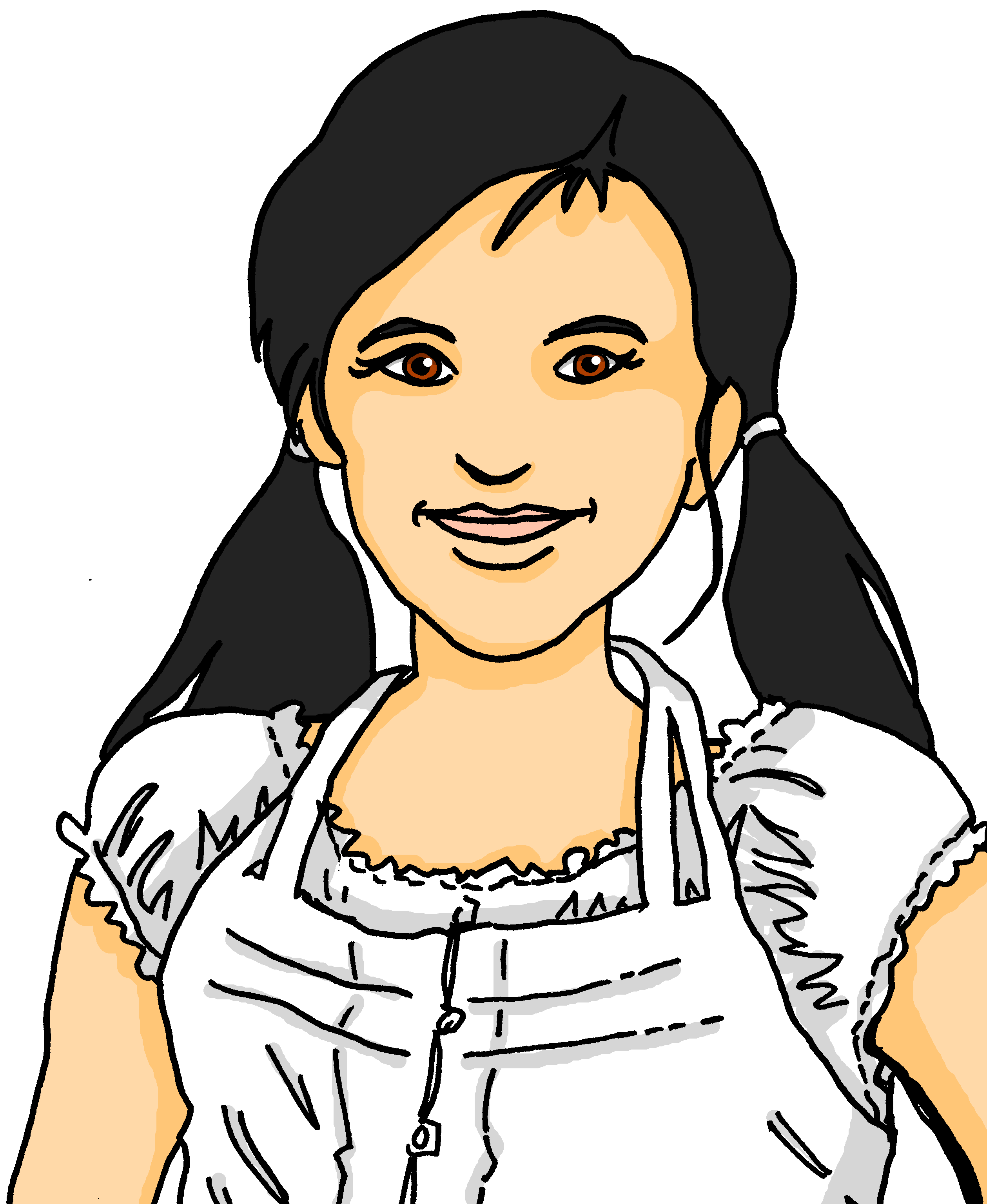 der Vater
die Mutter
die Familie
der Opa
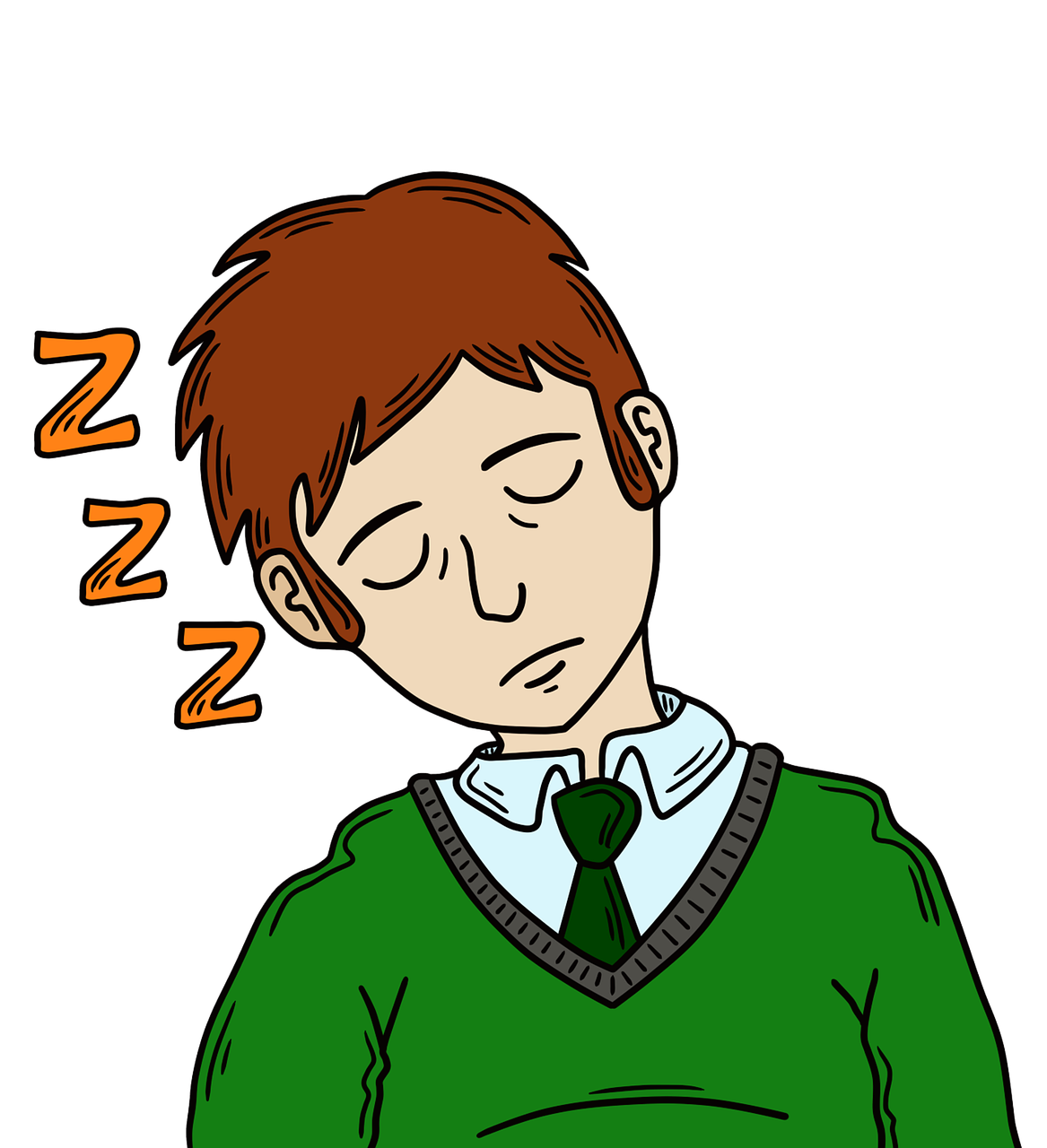 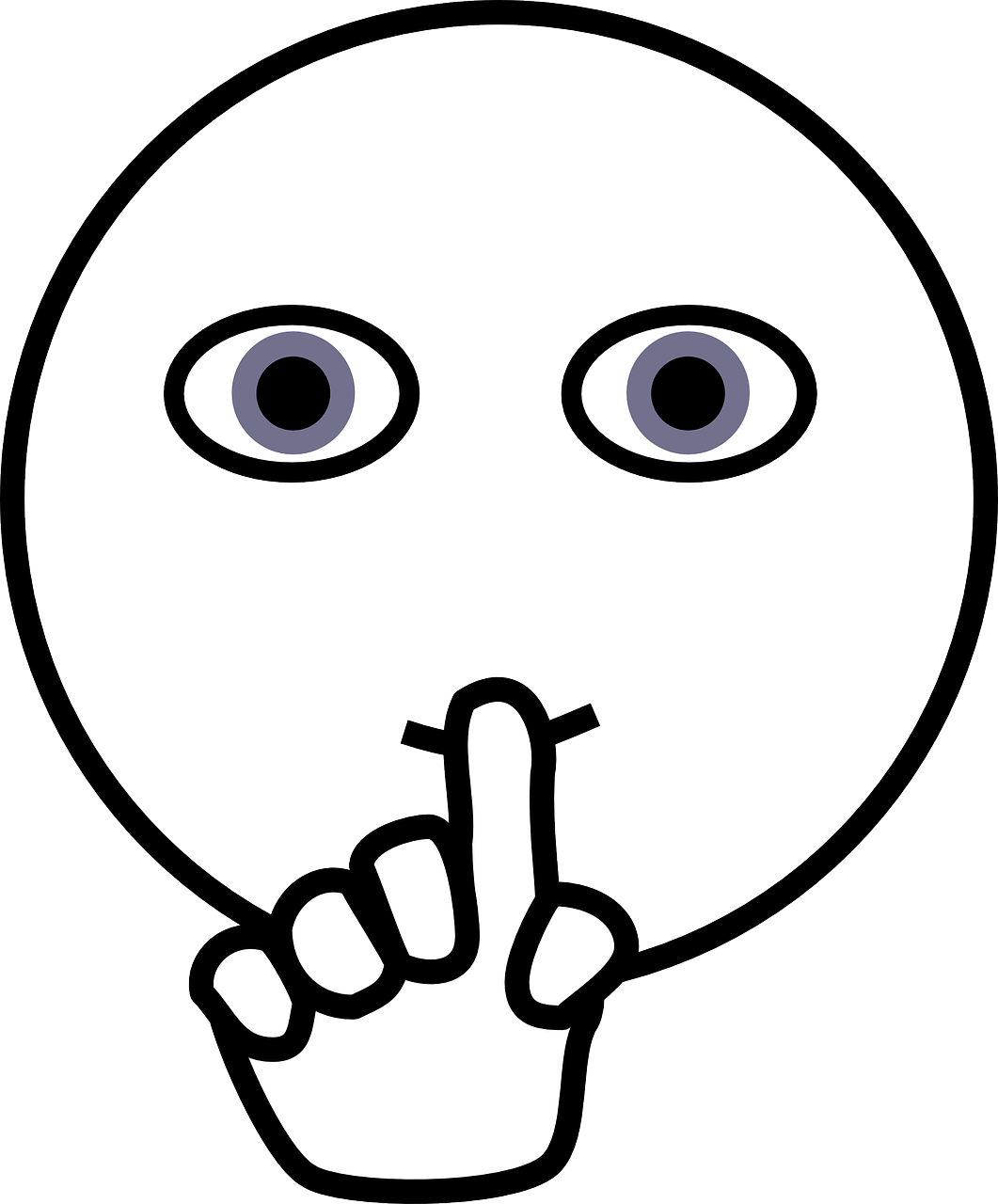 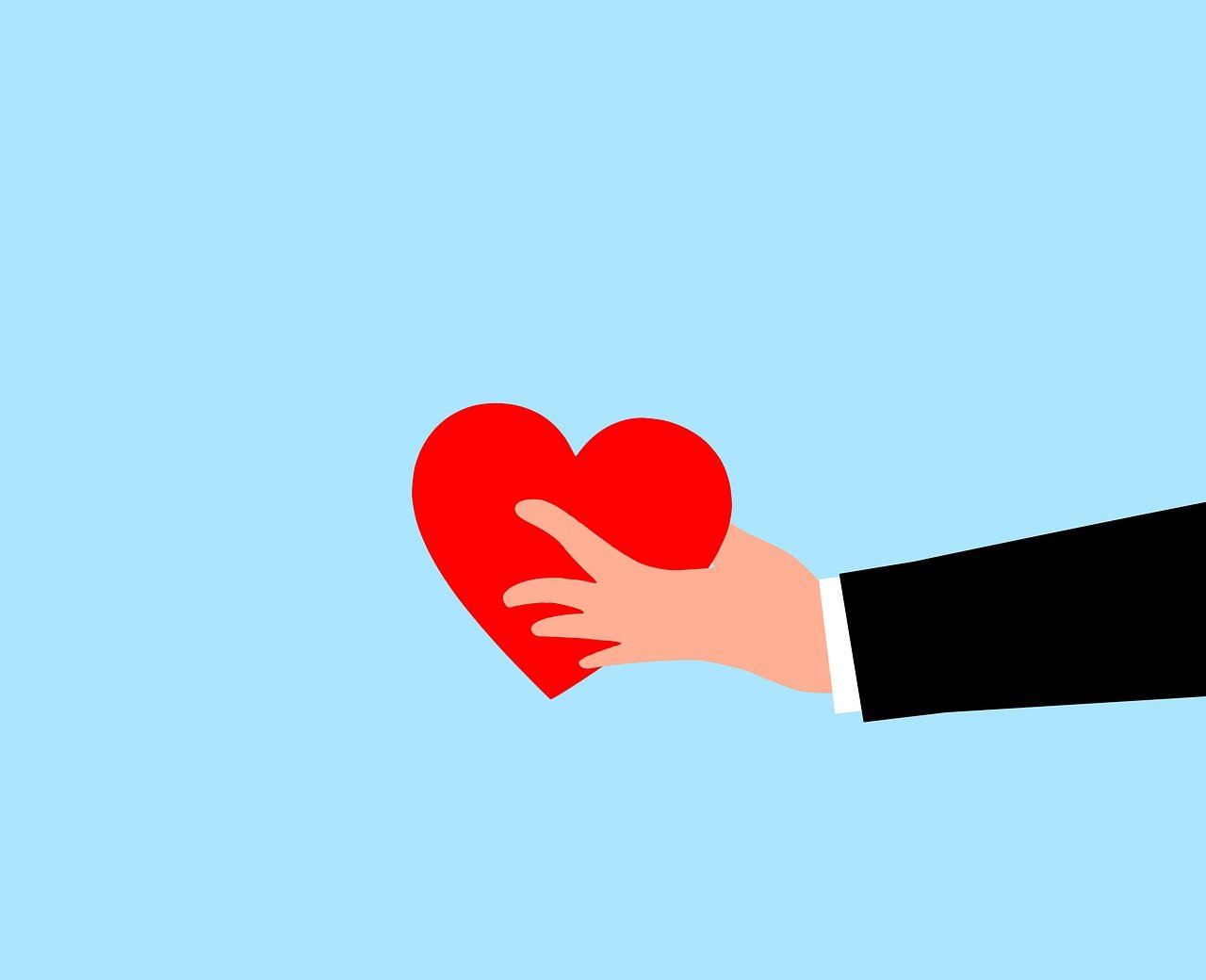 kind, dear
tired
quiet, calm
lieb
müde
ruhig
[Speaker Notes: Timing: 5 minutes

Aim: to present and practise new vocabulary for this week

Procedure:
Click to reveal a German word. Click again for the English translation and picture.
Click to make each English word disappear. Pupils recall the English.
Click to make each German word disappear. Pupils recall the German.]
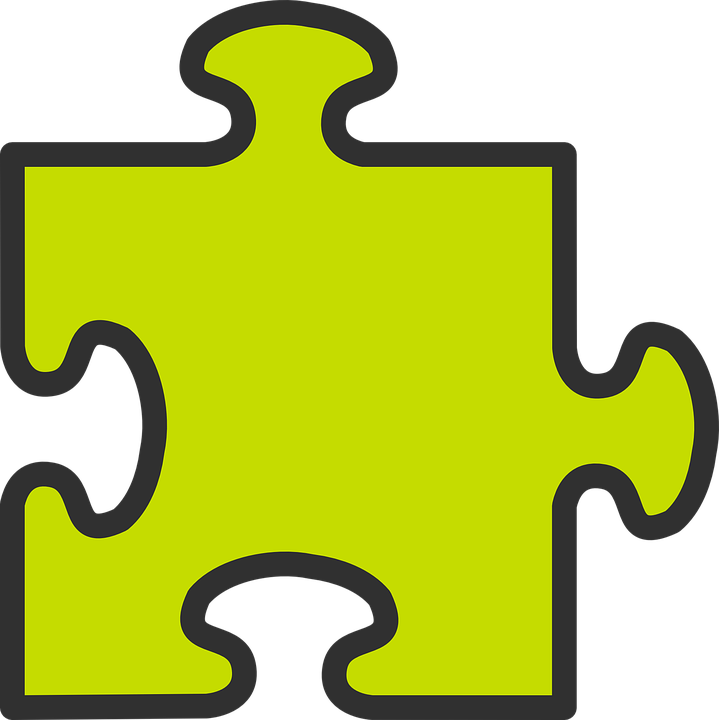 mein | dein (possessive adjectives)
To say ‘my’ use mein or meine:
masculine
neuter
feminine
mein Plan
meine Nummer
mein Papier
e
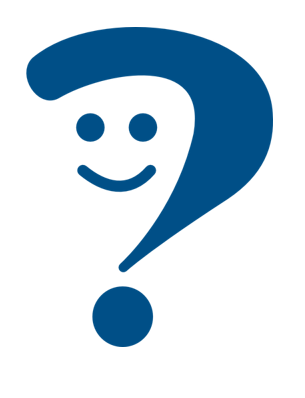 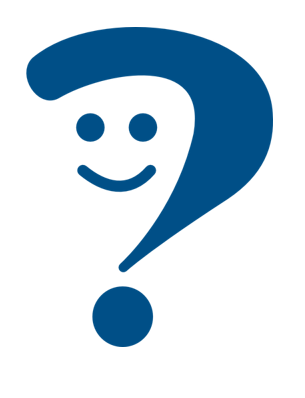 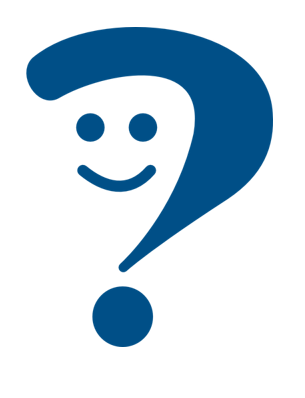 my plan
my number
my paper
The word ‘mein’ must agree with the gender of the noun that follows. The feminine form is ‘meine’.
To say ‘your’ use dein or deine:
dein Plan
deine Nummer
dein Papier
e
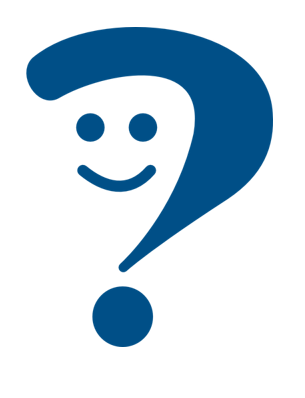 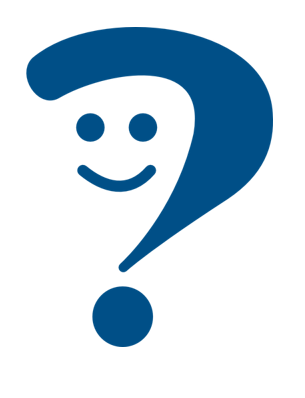 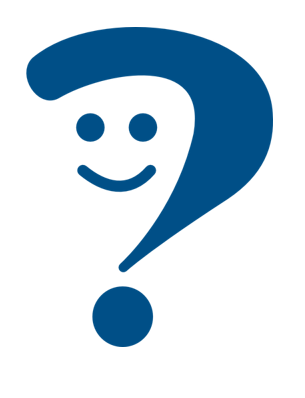 your plan
your number
your paper
[Speaker Notes: Timing: 2 minutes 

Aim: to recap the possessive adjectives ‘mein’ and ‘dein’.
Procedure:
Click through the animations to recap the information.
Elicit English translation for the German examples provided.]
Wer ist das?
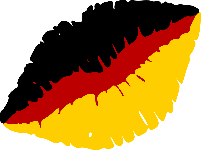 …
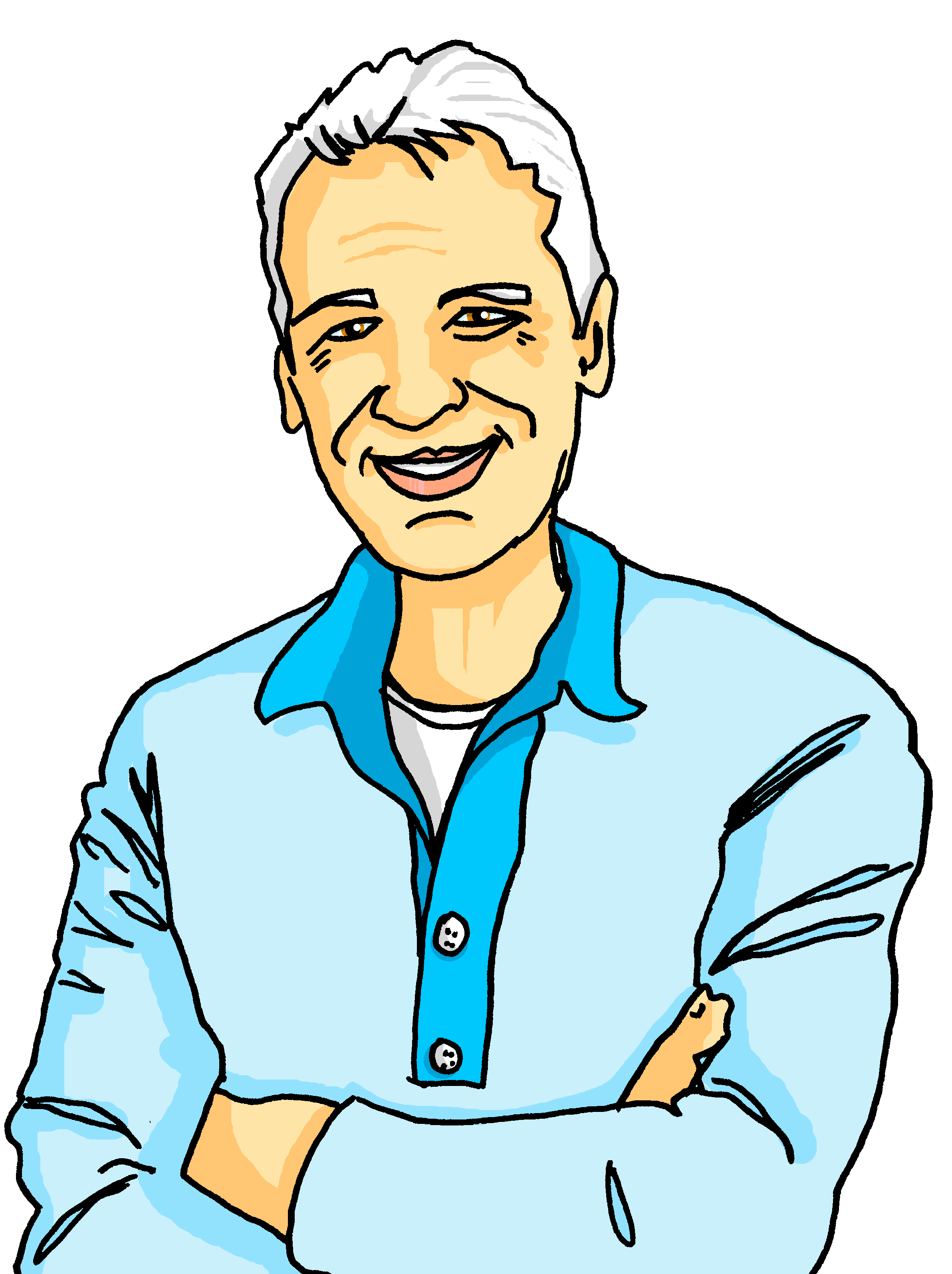 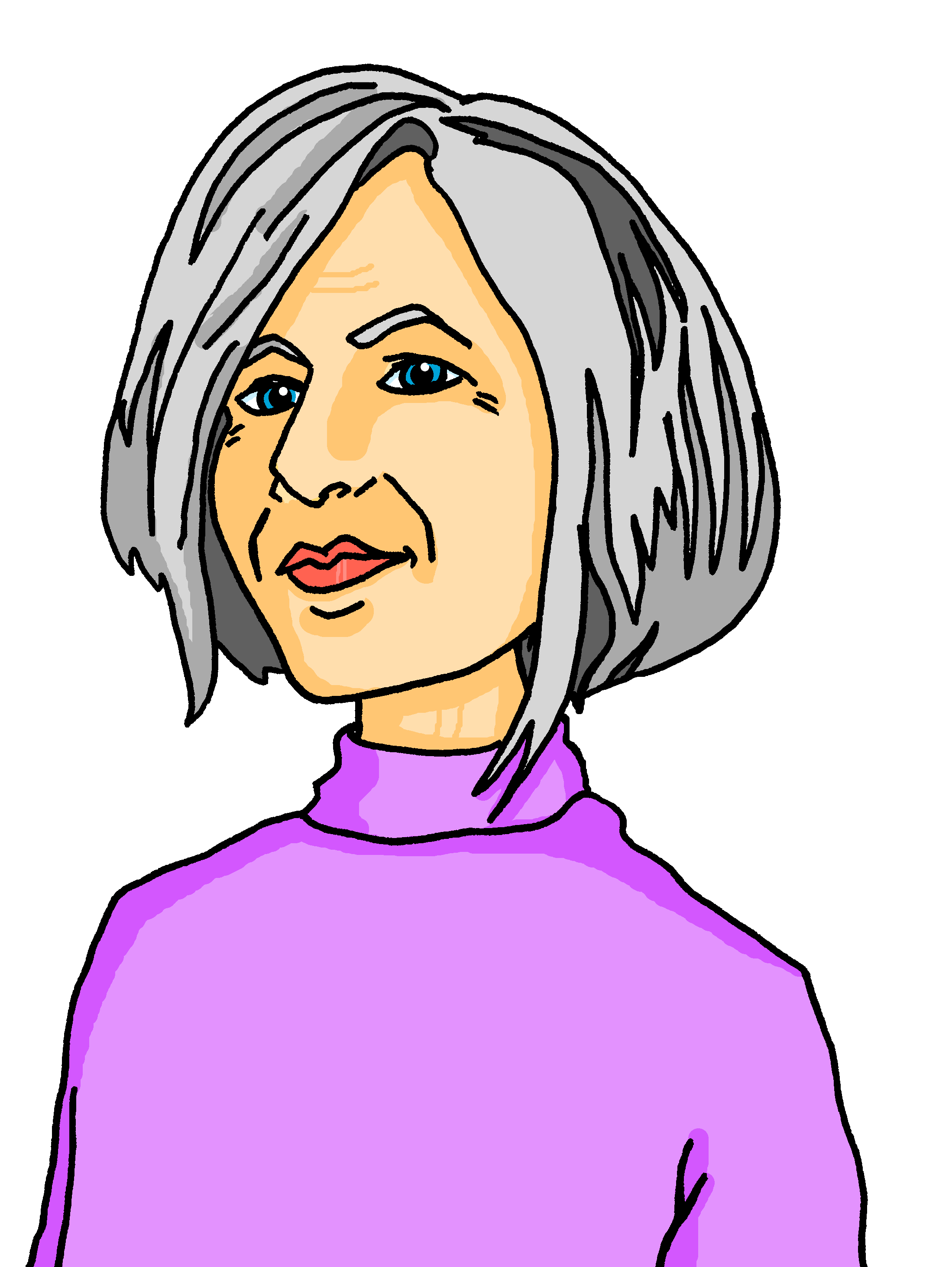 sprechen
Dieter
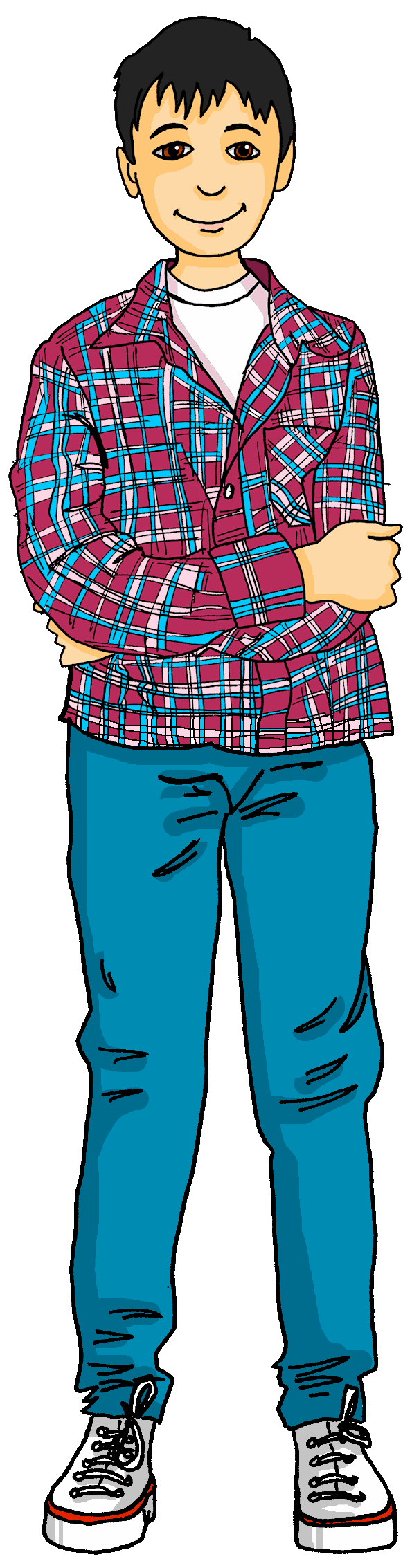 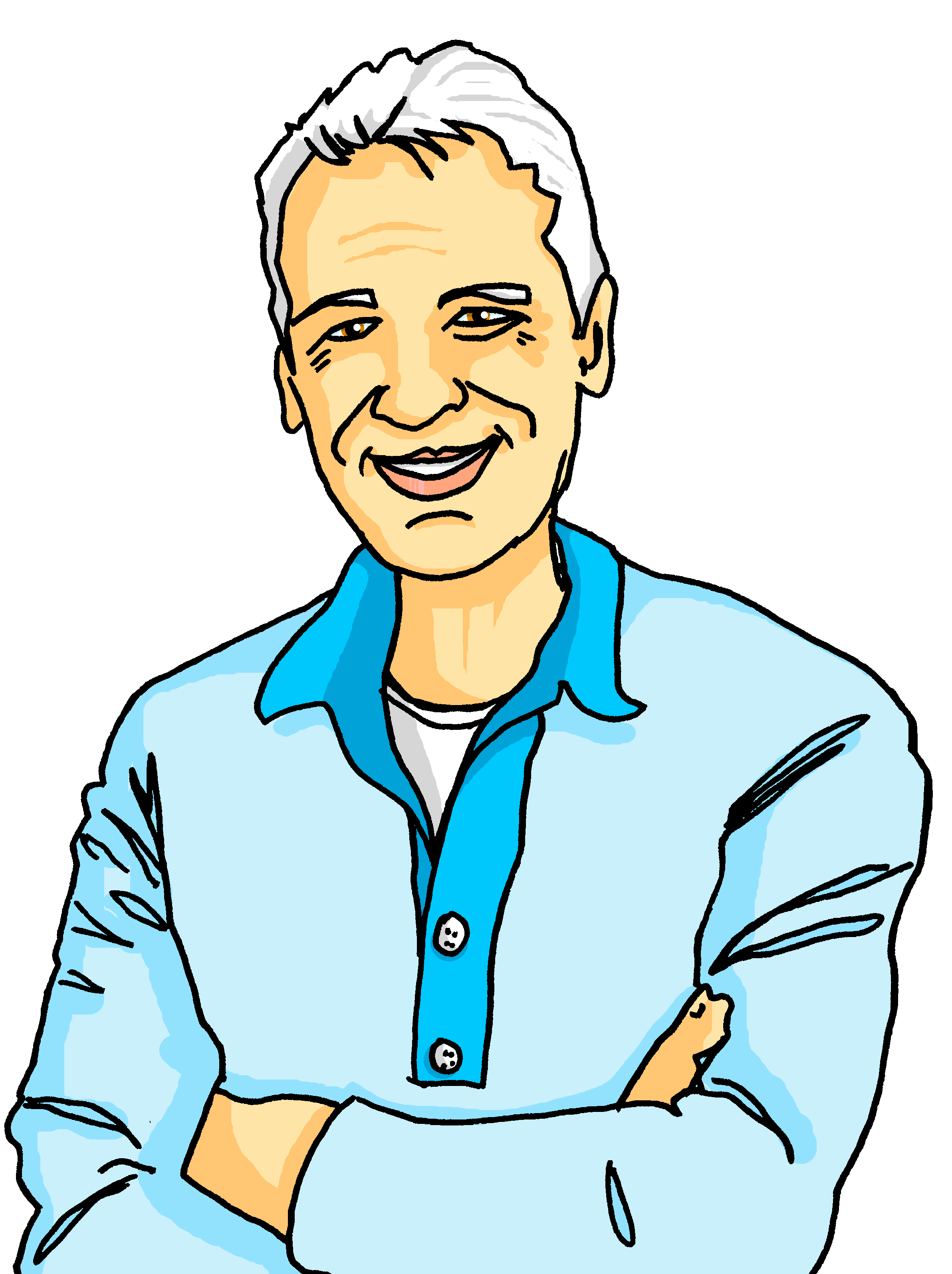 Und sie ist deine Oma. Sie spielt Gitarre.
Und ich bin dein Opa. Ich bin ruhig.
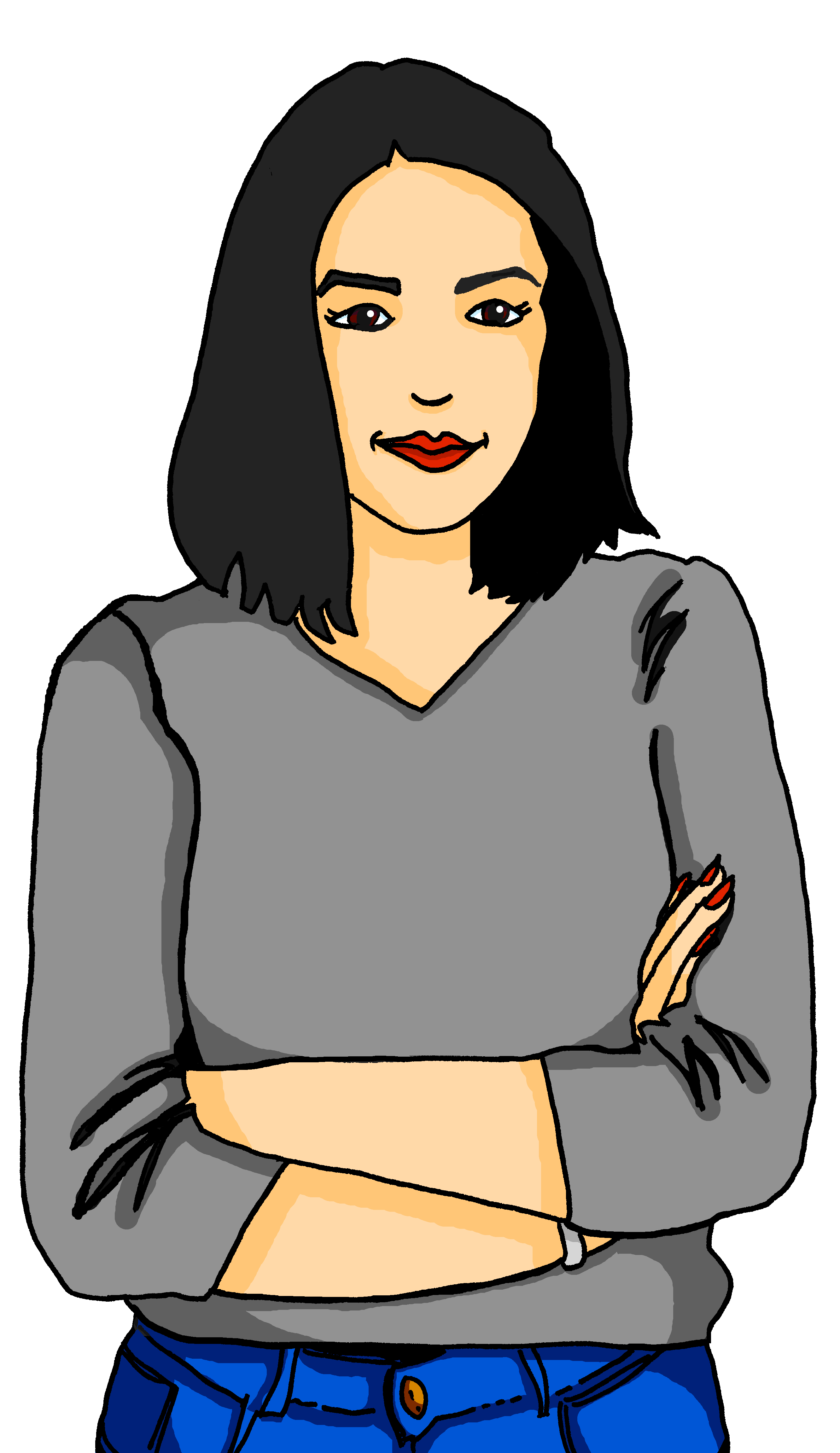 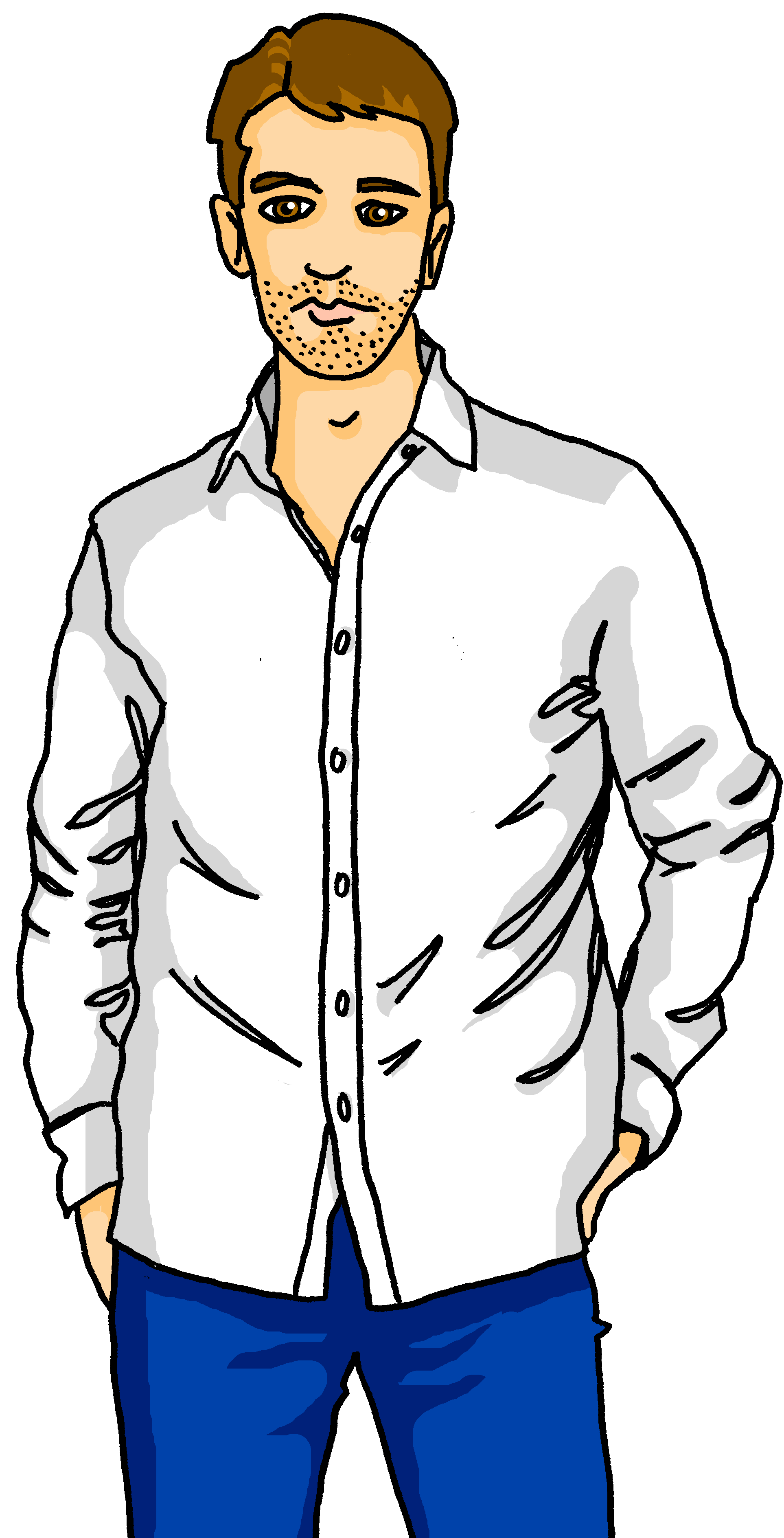 Das ist meine Familie!
Und das ist mein Vater. Er ist heute müde.
Das ist meine Mutter. Sie ist lieb.
Lothar
Sabine
Leonie
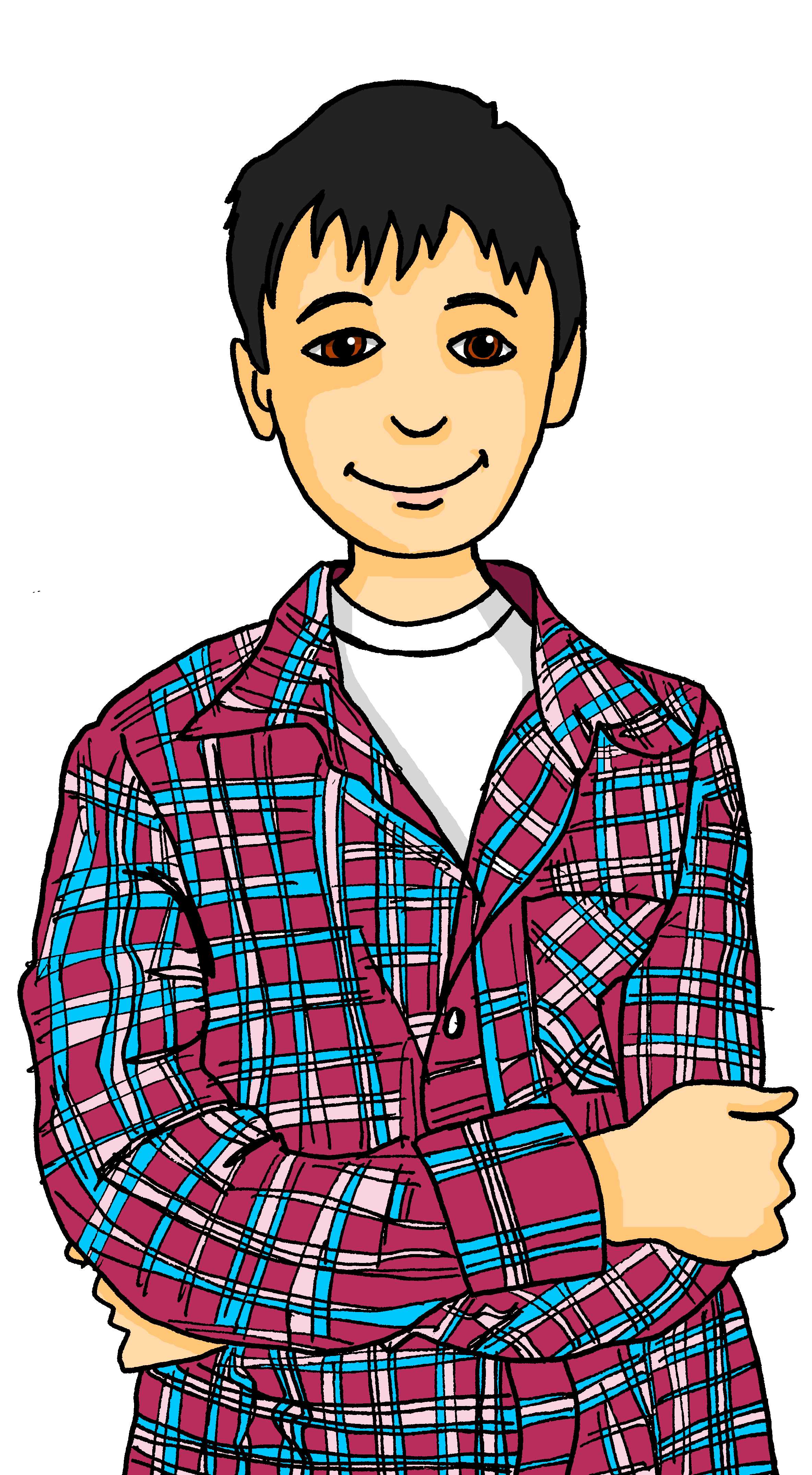 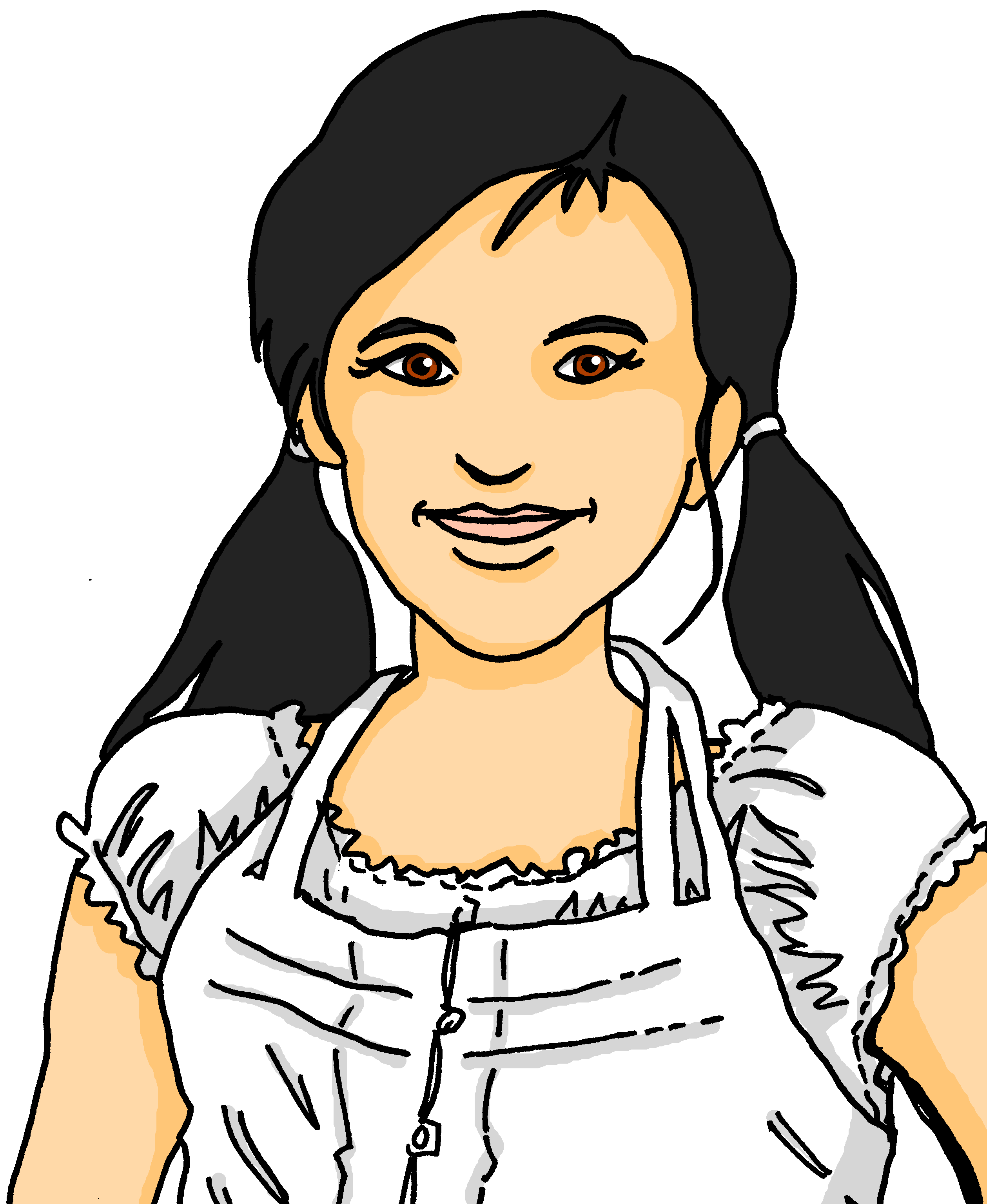 Ronja
Lias
[Speaker Notes: Timing: 5 minutes

Aim: to provide further practice of this week’s vocabulary and to recap mein and dein.

Procedure: 
Explain the task. Lias and Dieter are talking about their family.
Click to bring up the first speech bubble. Click to hear what Lias says while students read along.
Repeat for a further 4 speech bubbles.]
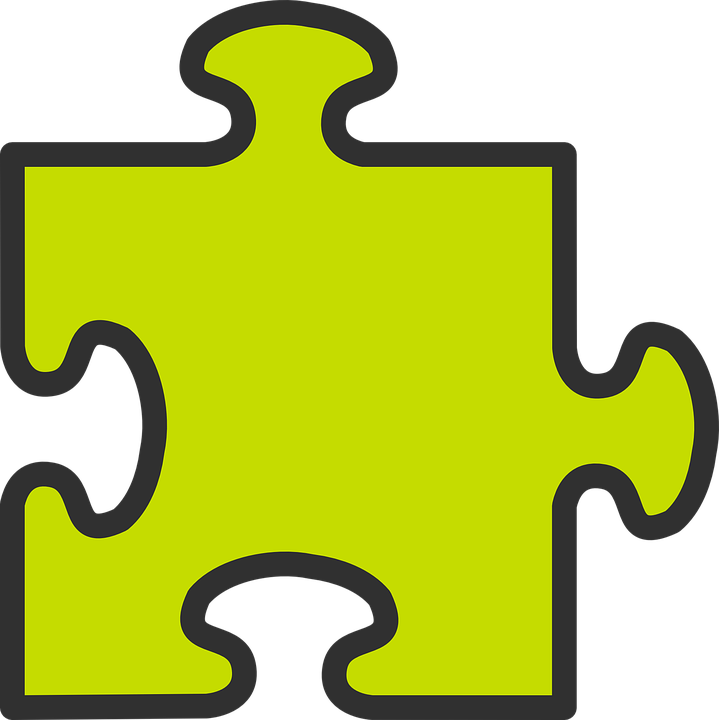 sein| ihr (possessive adjectives)
To say ‘his’ use sein or seine:
masculine
neuter
feminine
sein Haus
sein Vater
seine Mutter
e
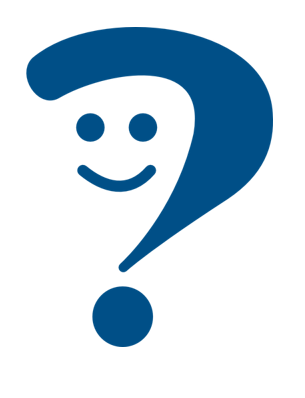 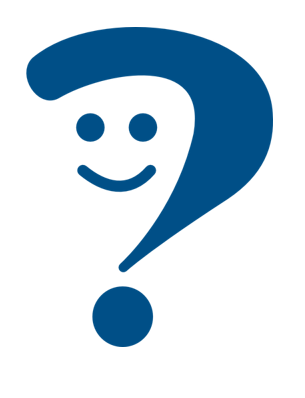 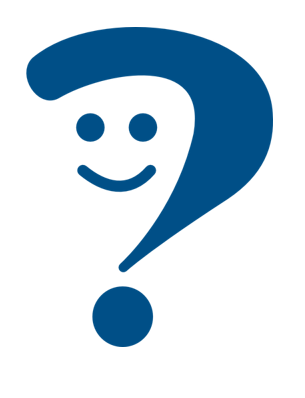 his father
his mother
his house
The word ‘sein’ must agree with the gender of the noun that follows. The feminine form is ‘seine’.
To say ‘her’ use ihr or ihre:
ihr Haus
ihr Vater
ihre Mutter
e
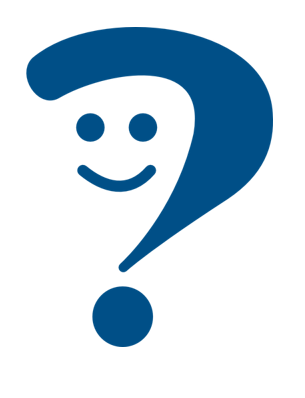 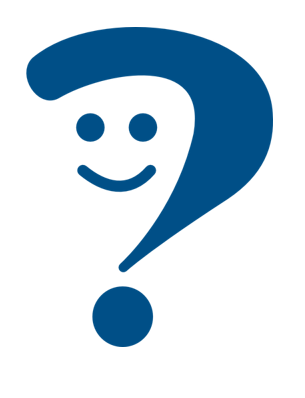 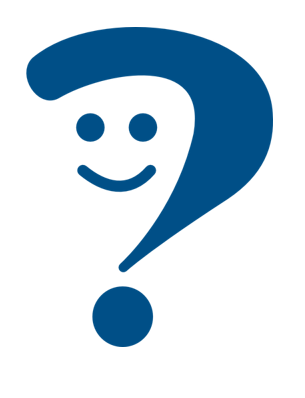 her father
her mother
her house
[Speaker Notes: Timing: 2 minutes 

Aim: to introduce the possessive adjectives ‘sein’ and ‘ihr’.
Procedure:
Click through the animations to present the new information.
Elicit English translation for the German examples provided.]
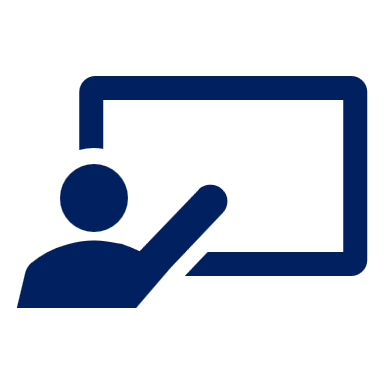 Mariem und Gabriel
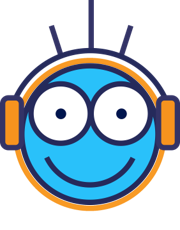 Hör zu. Was ist das?
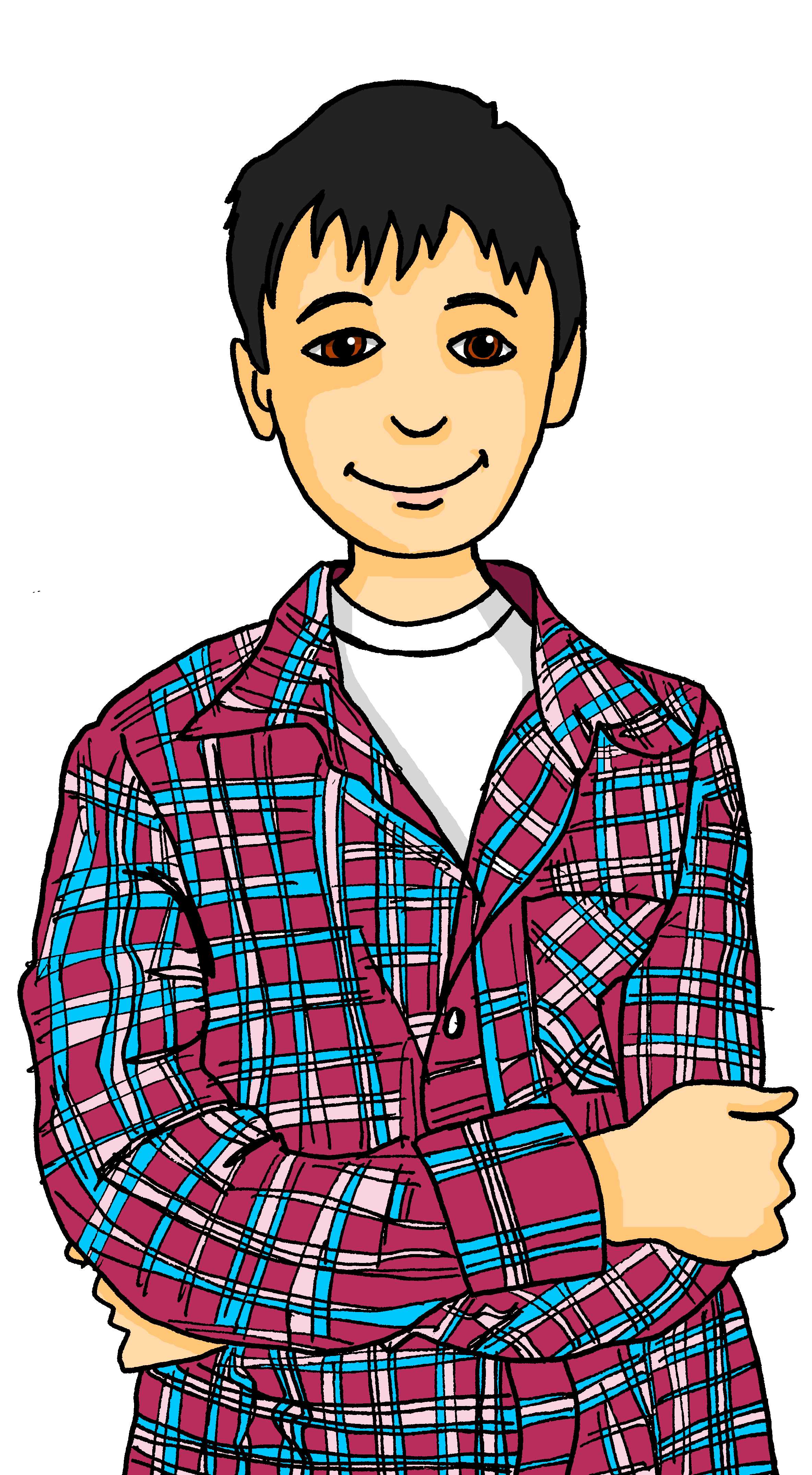 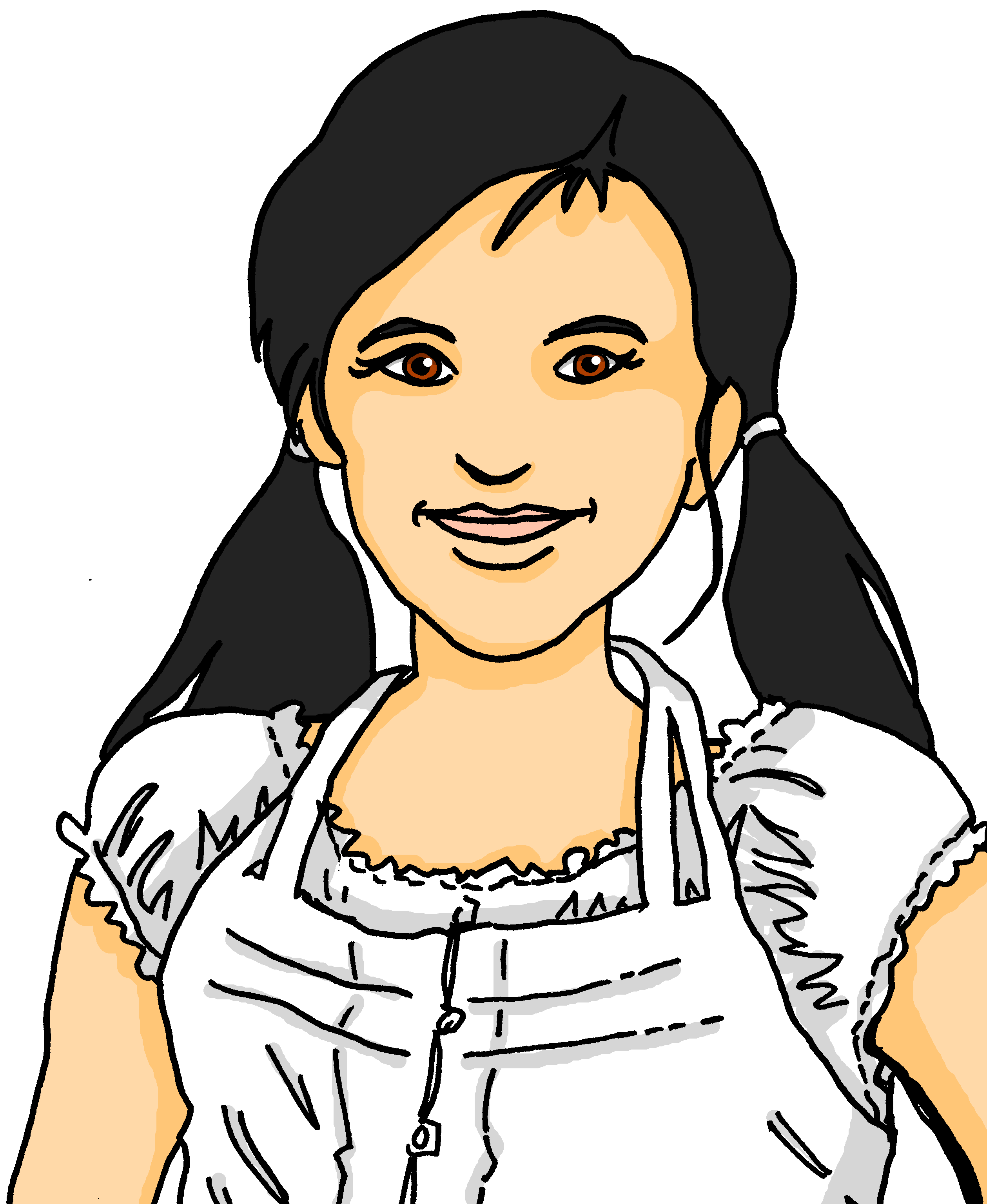 Mariem and Gabriel have been round to play with Lias and Ronja, but they have left some of their things! What have they left?
hören
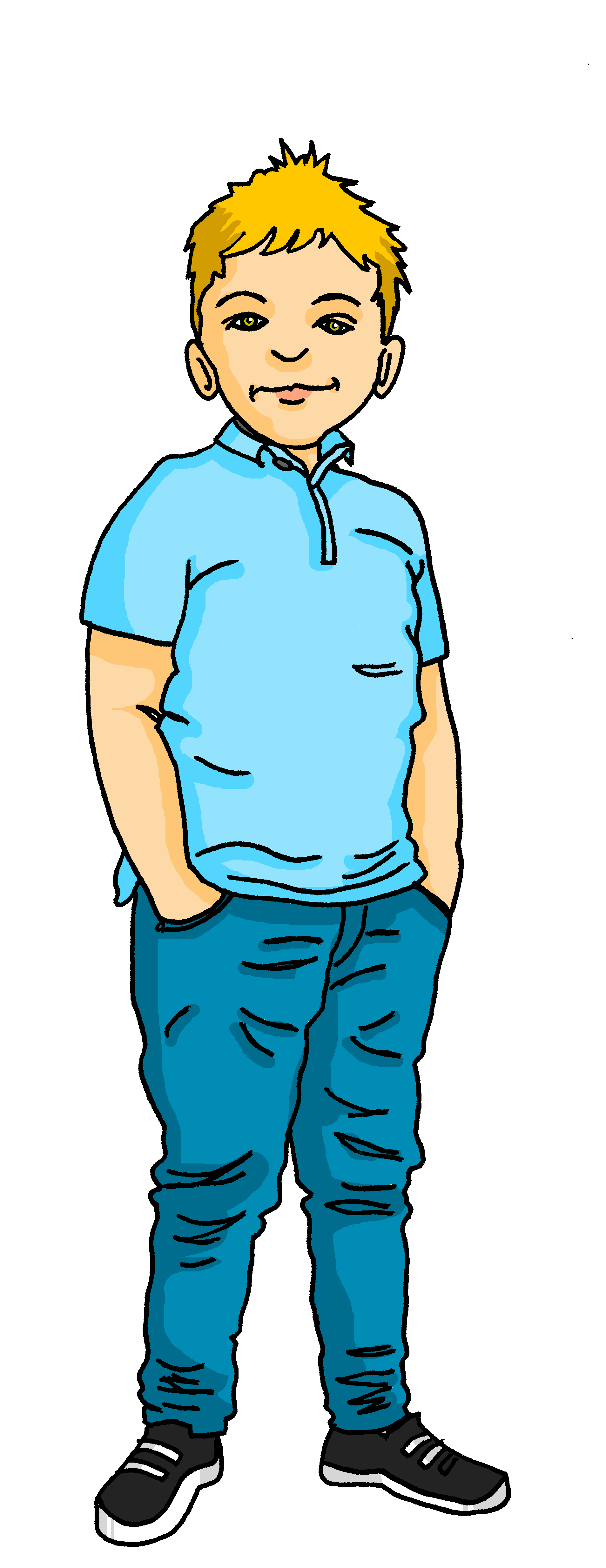 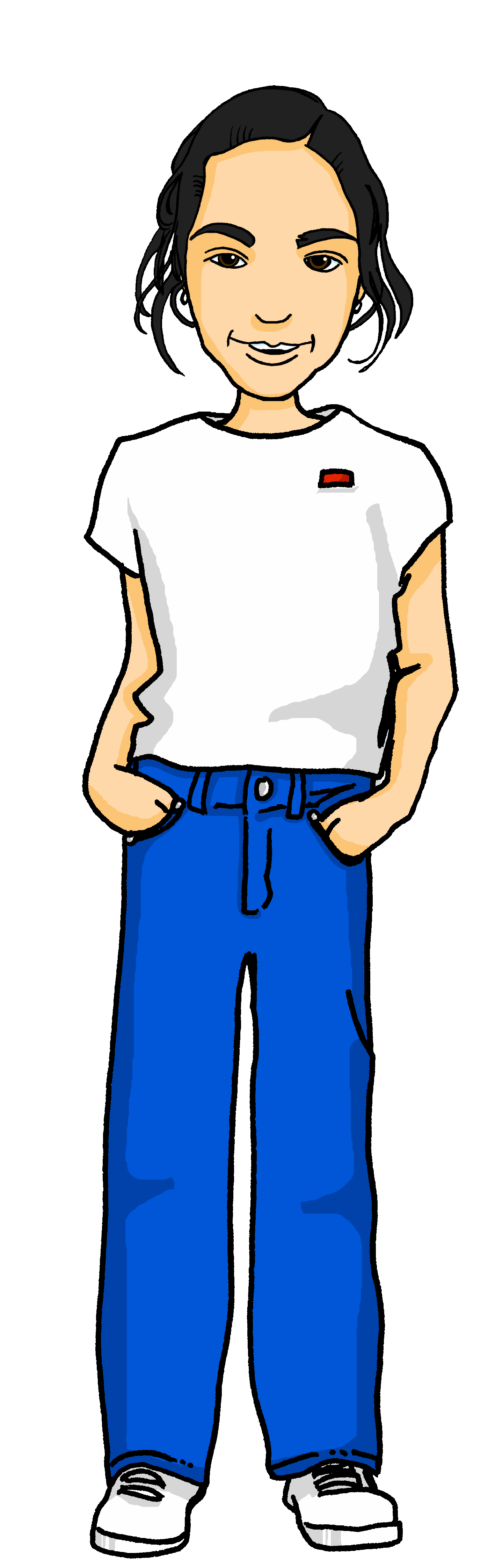 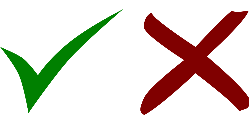 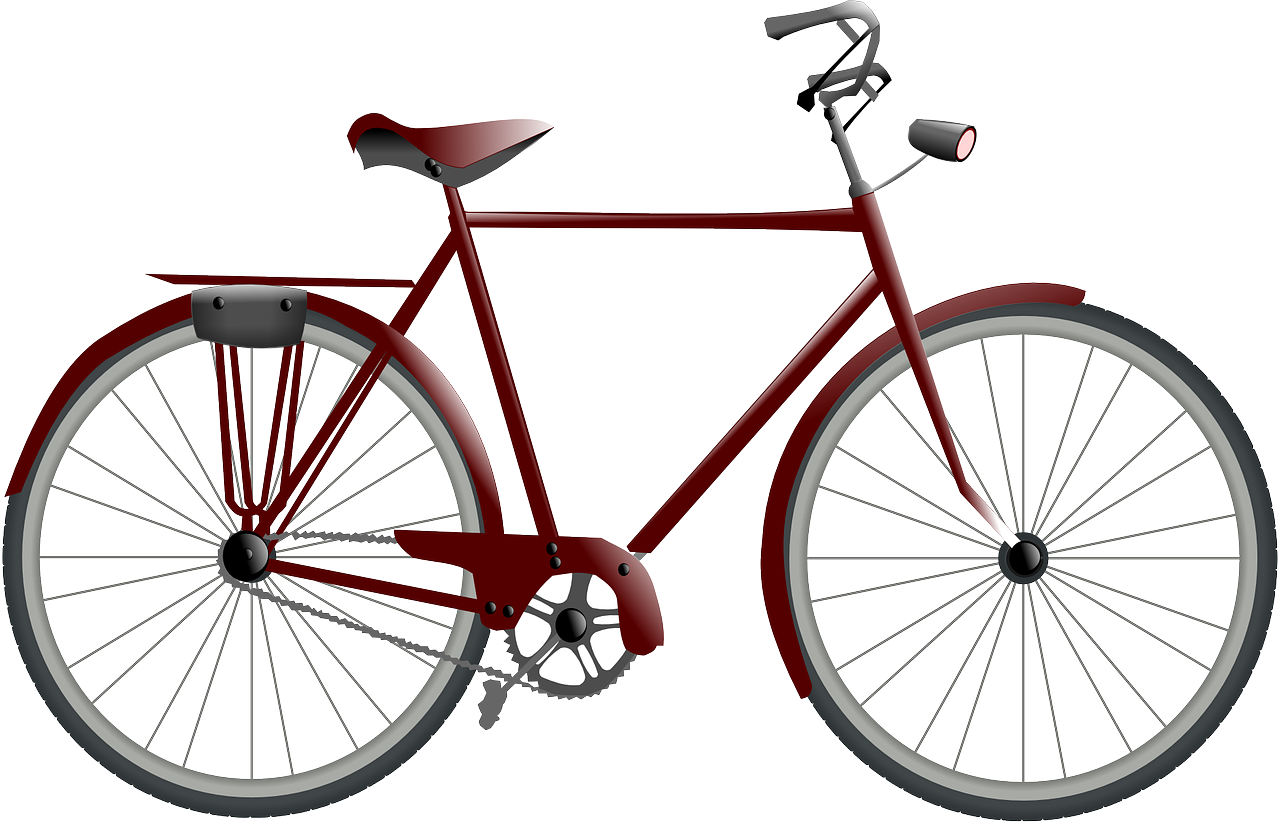 Ex
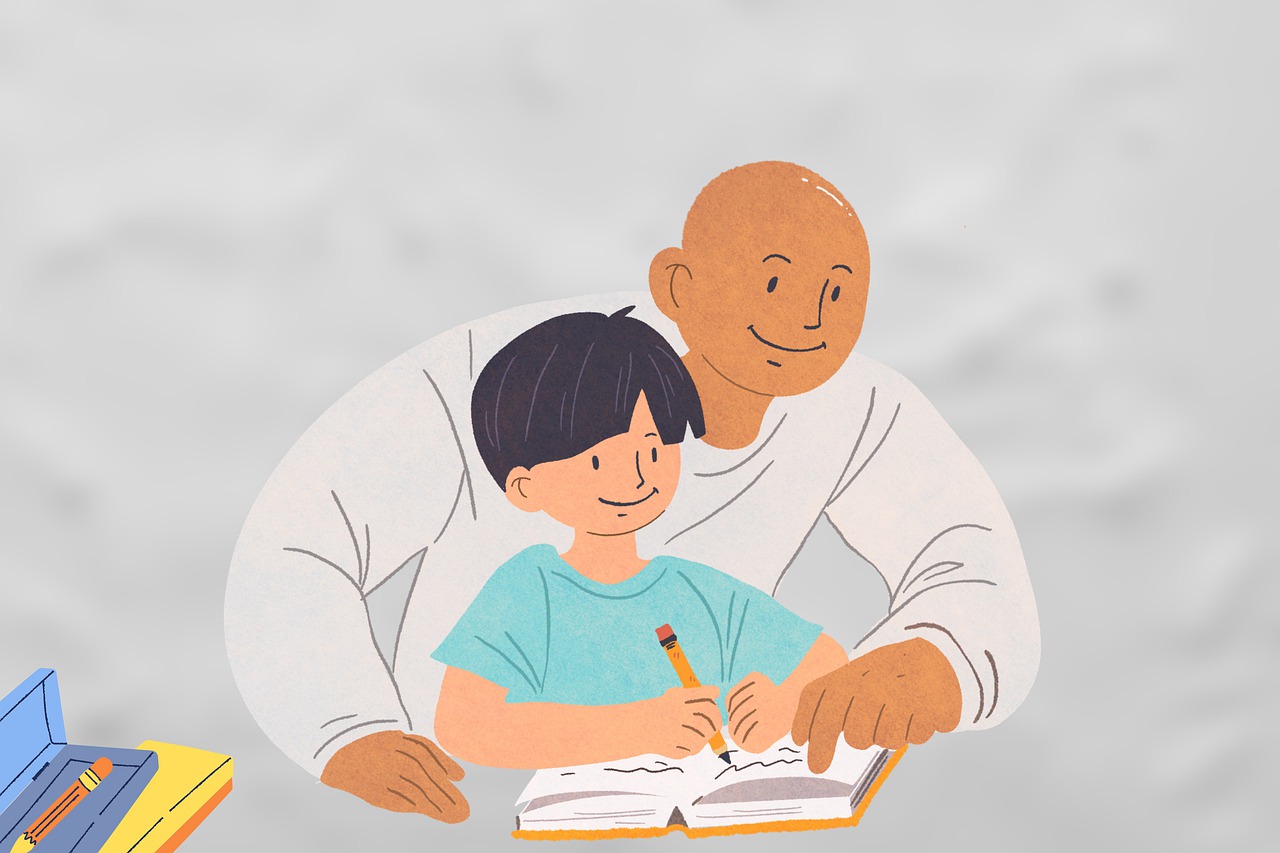 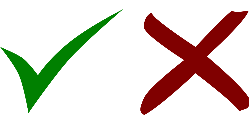 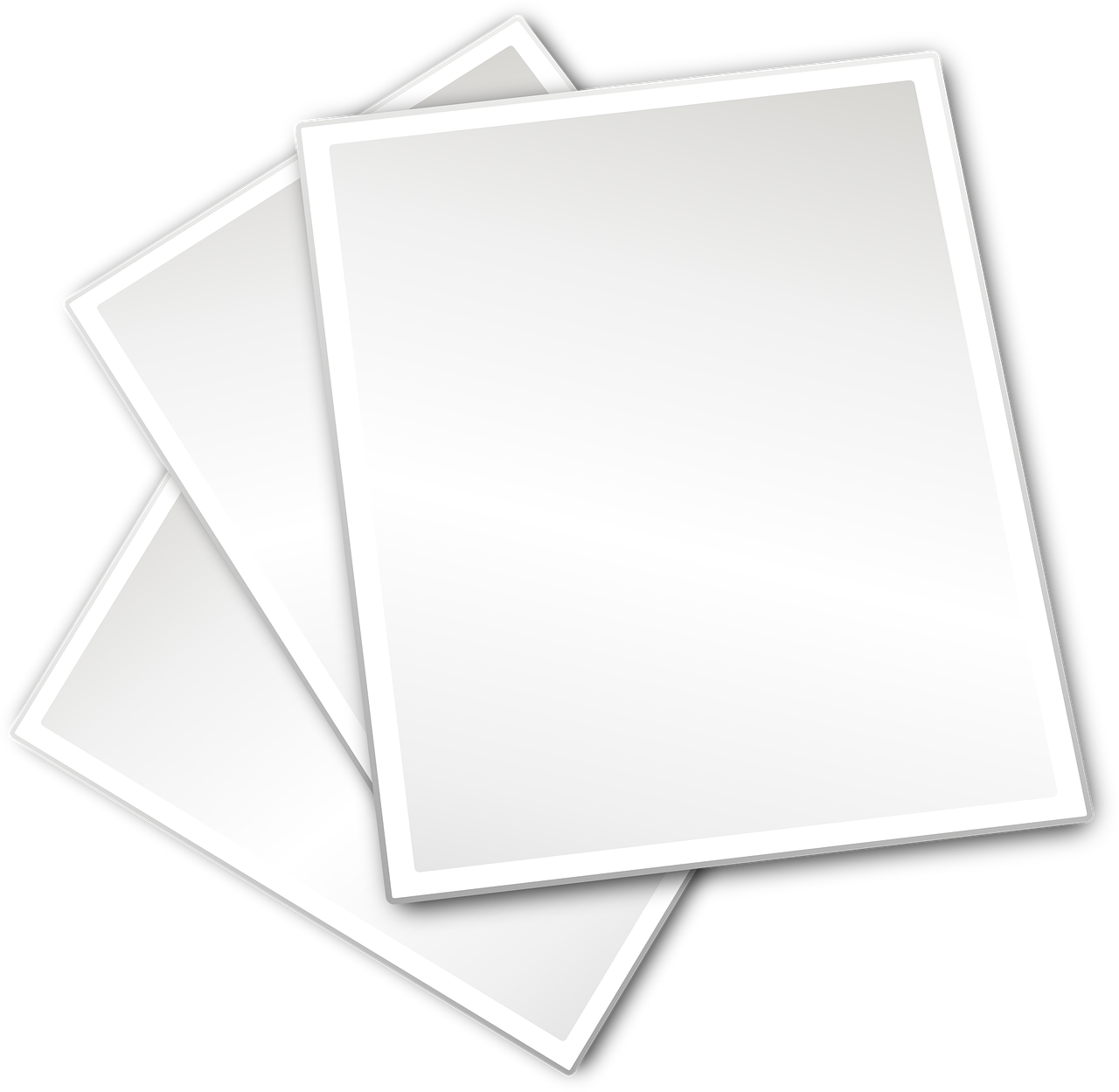 1
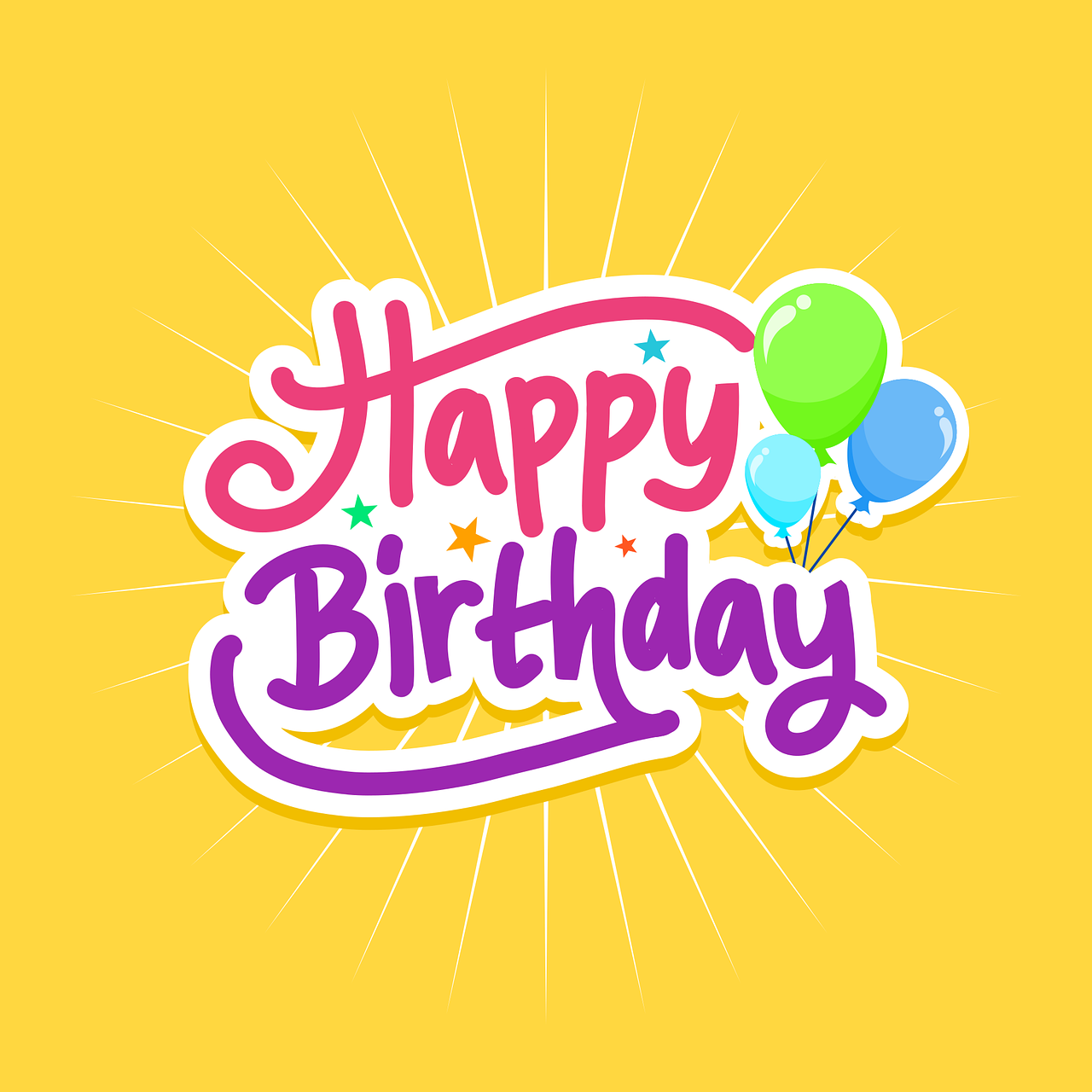 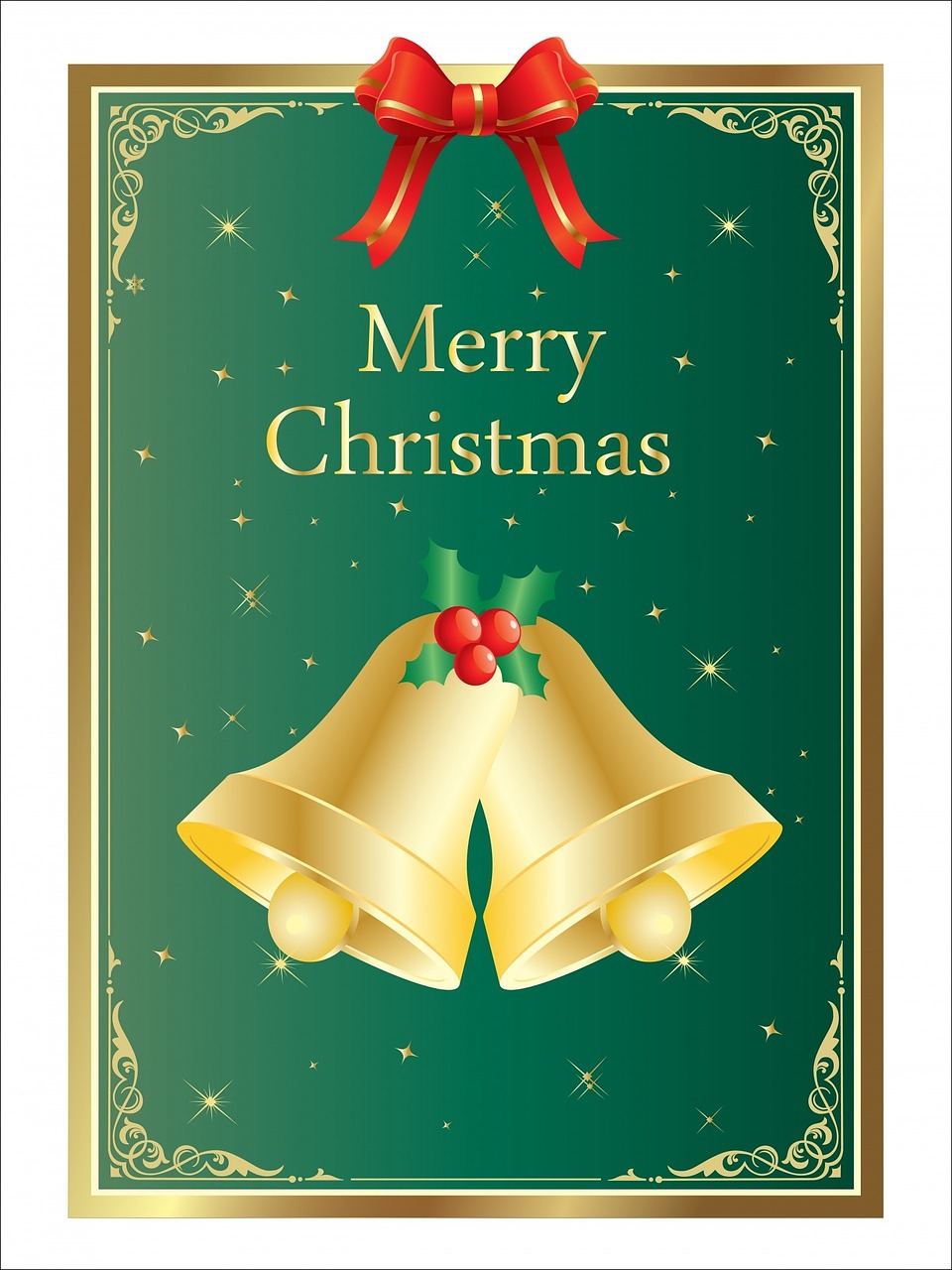 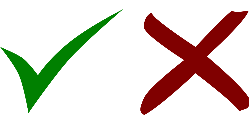 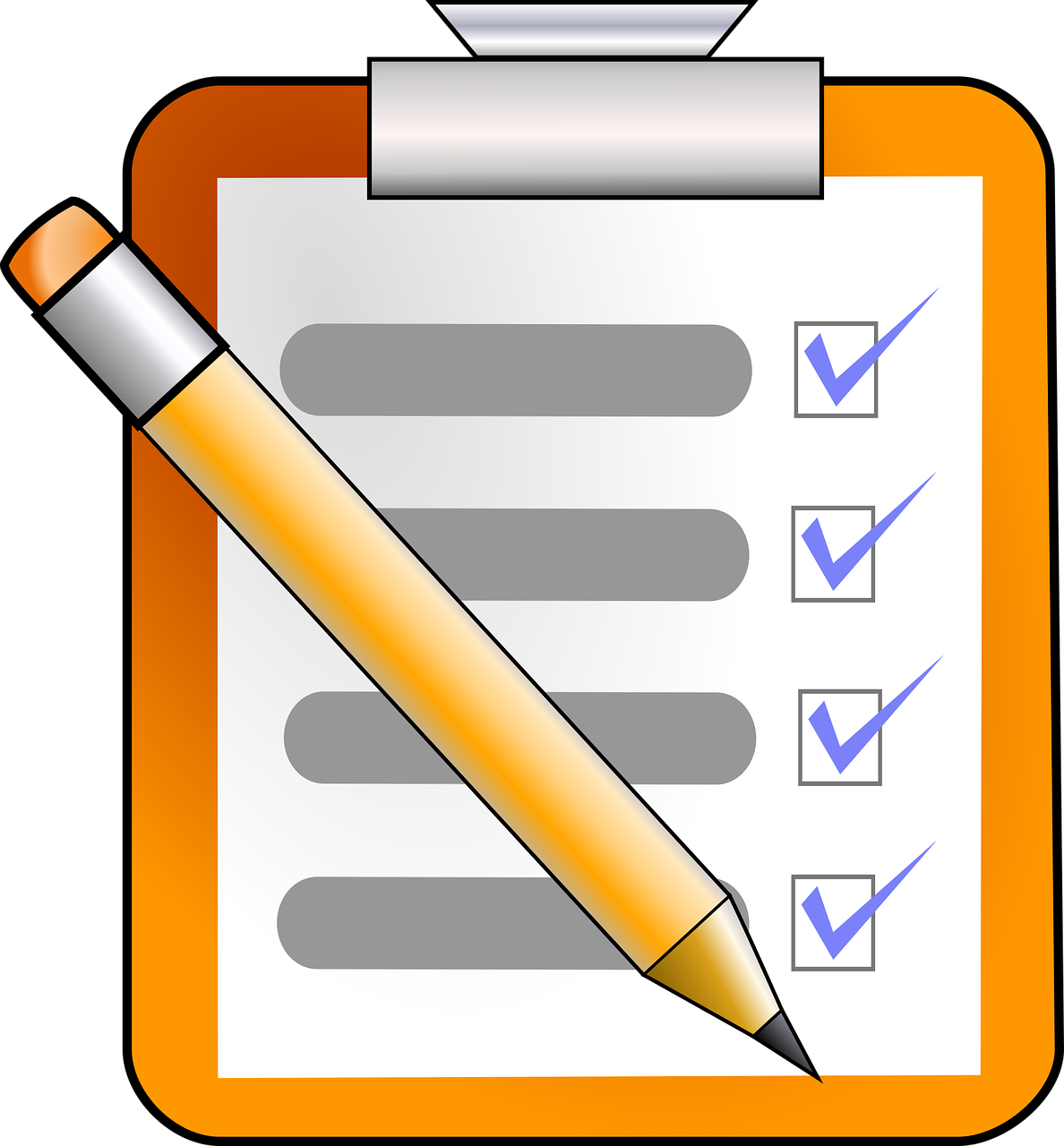 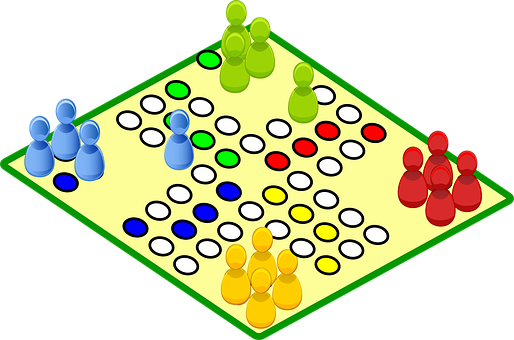 2
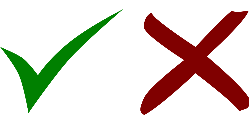 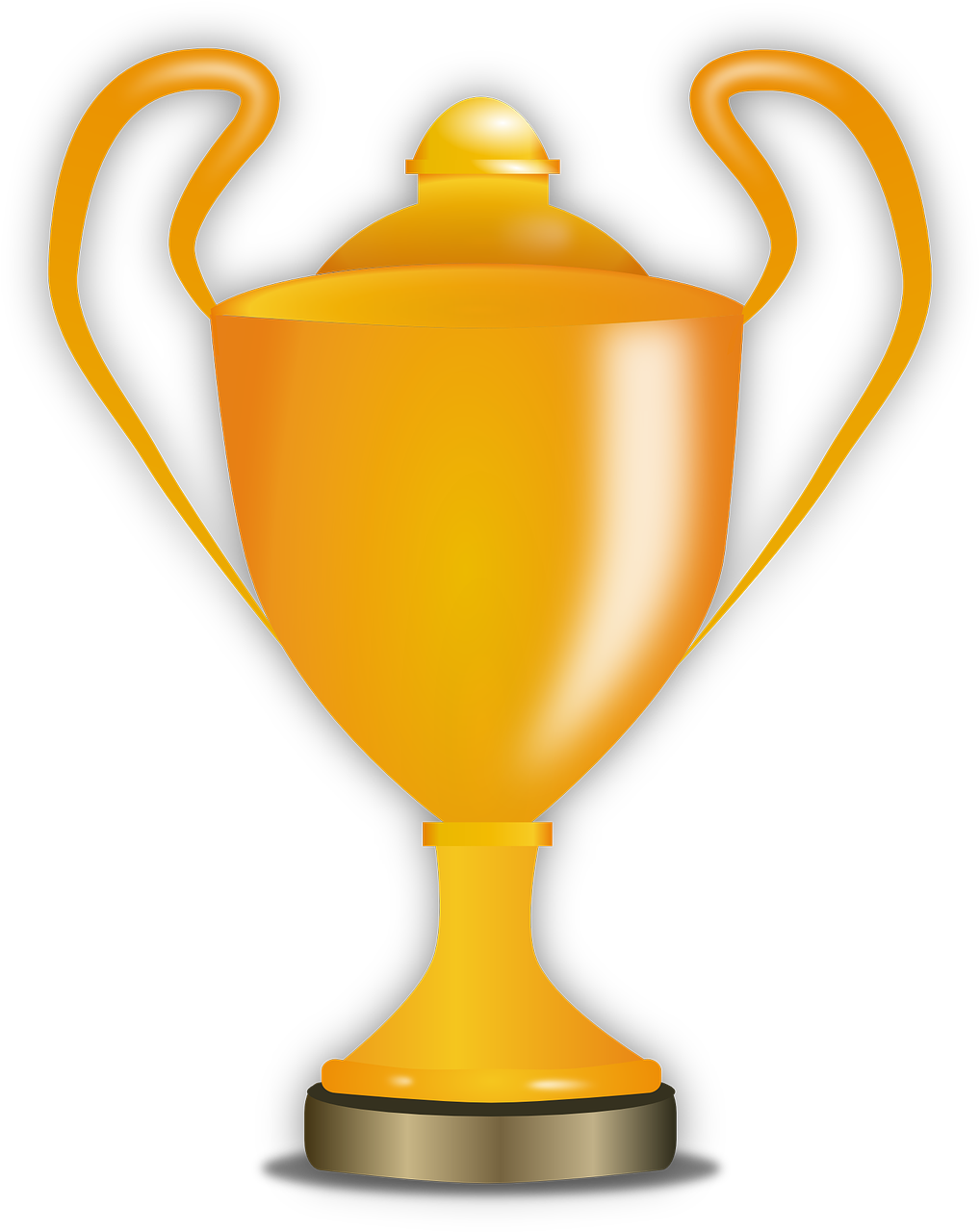 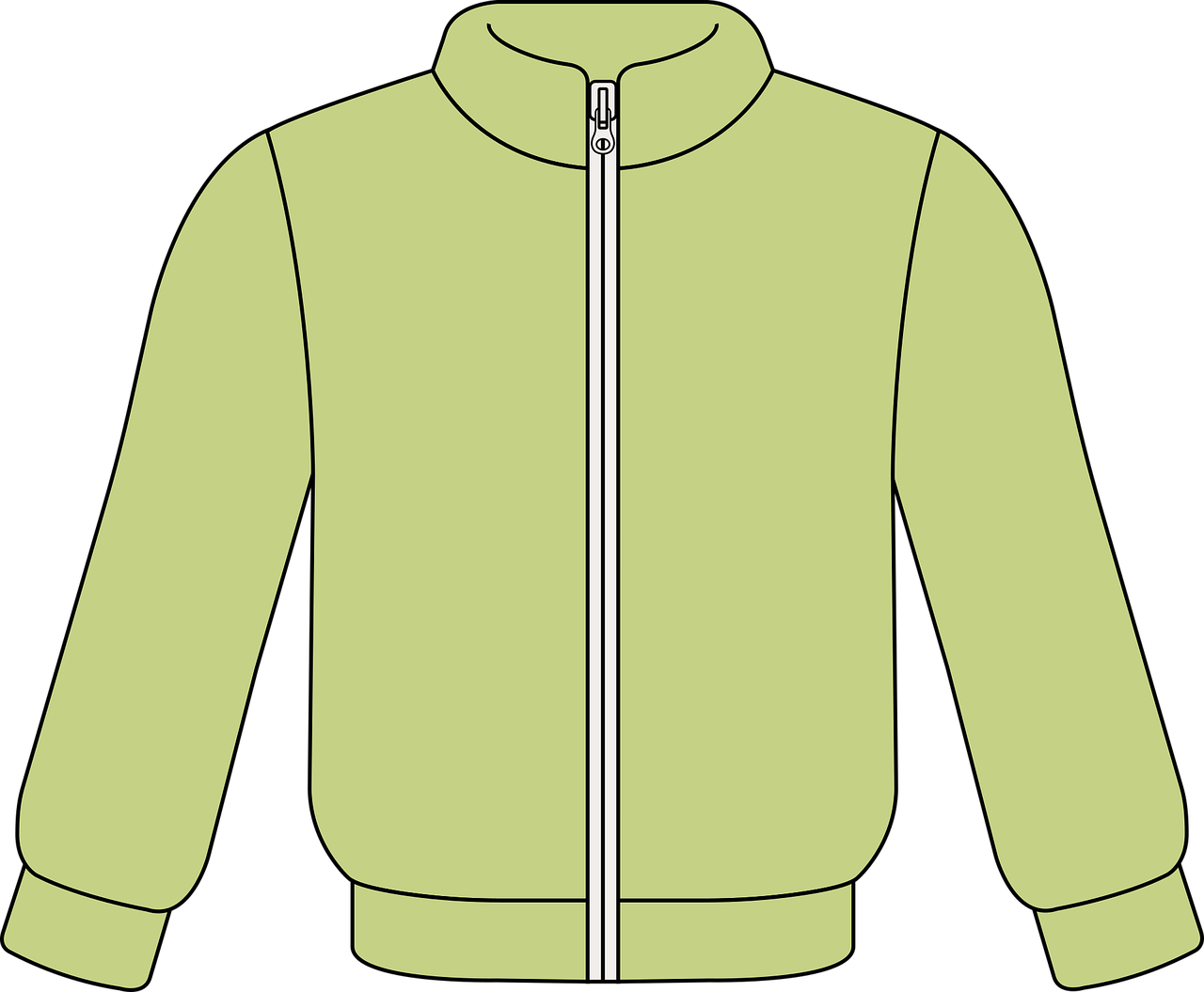 3
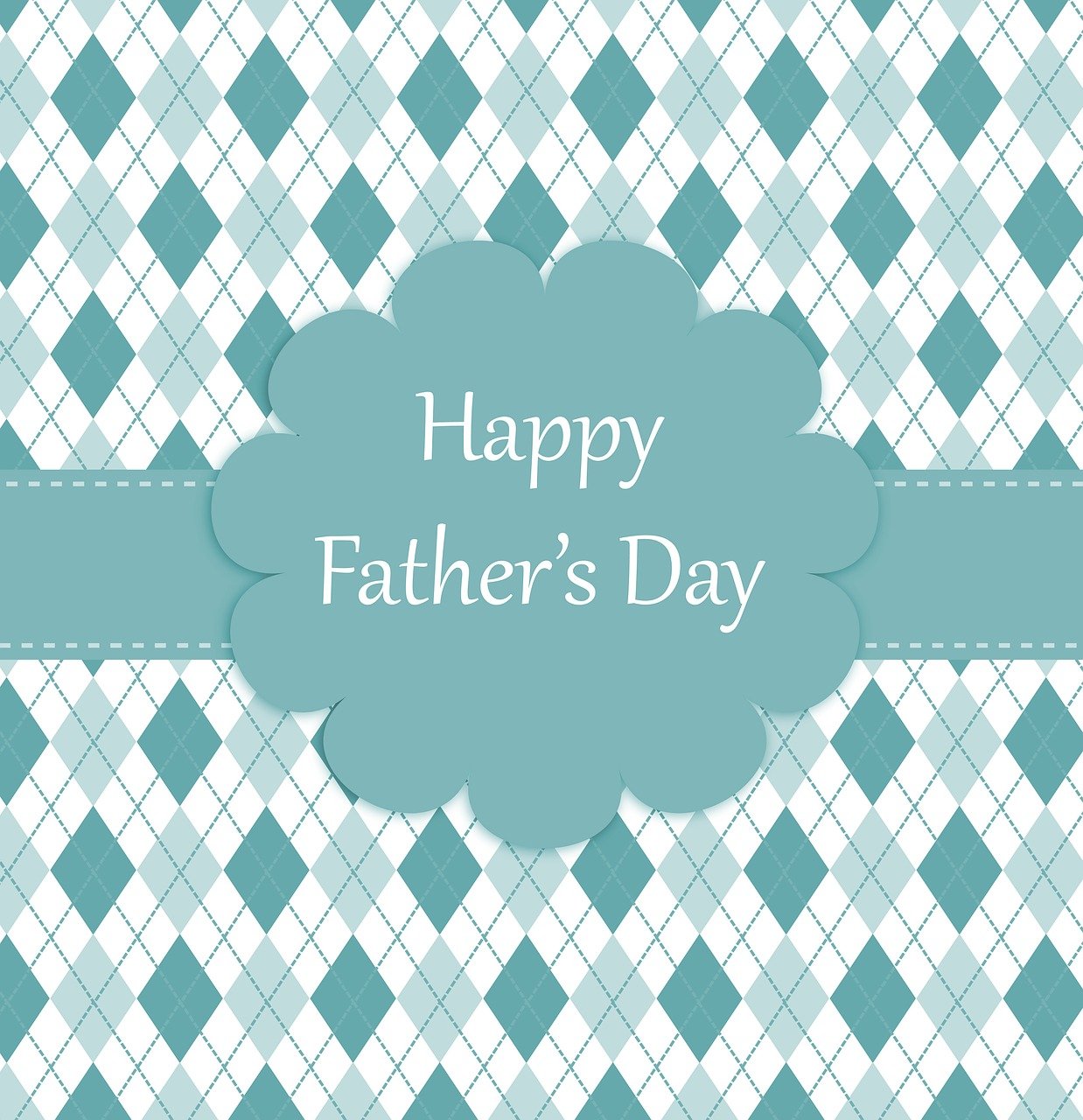 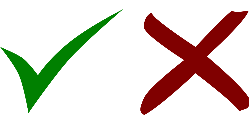 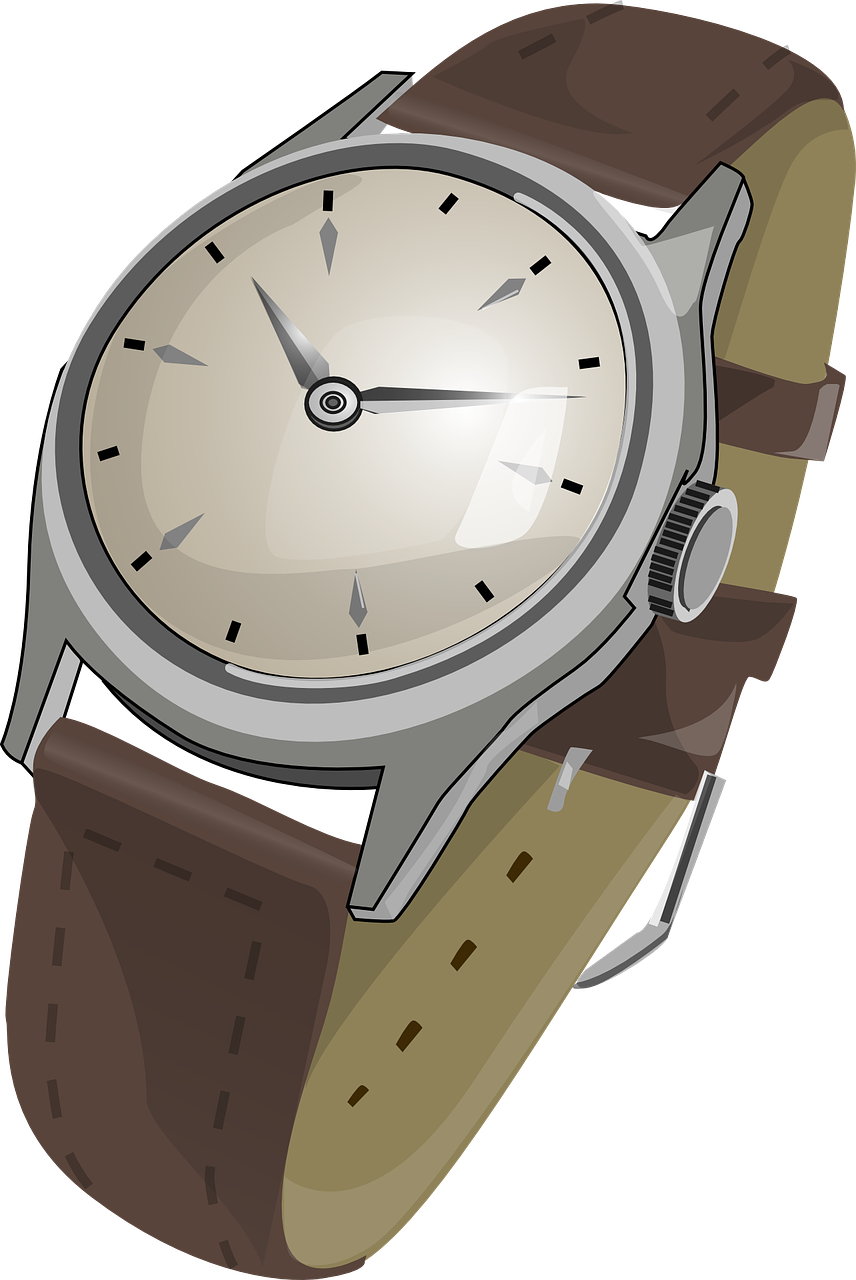 4
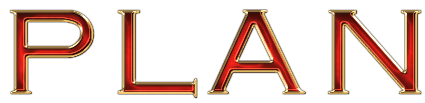 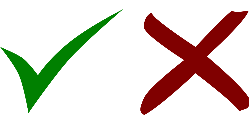 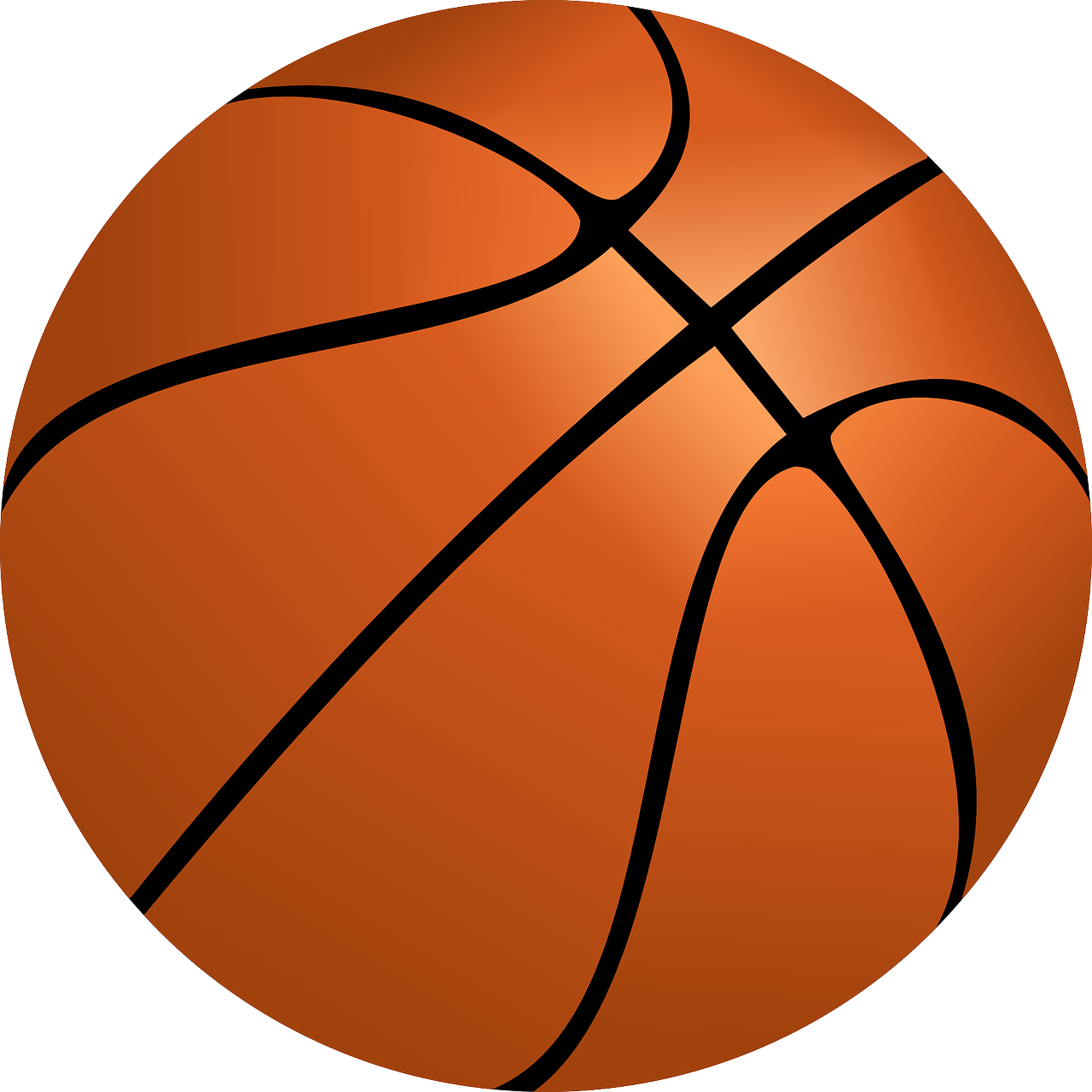 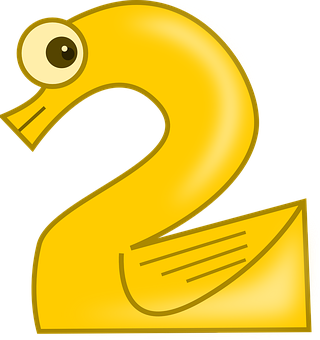 5
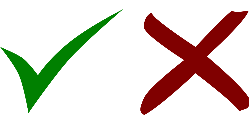 6
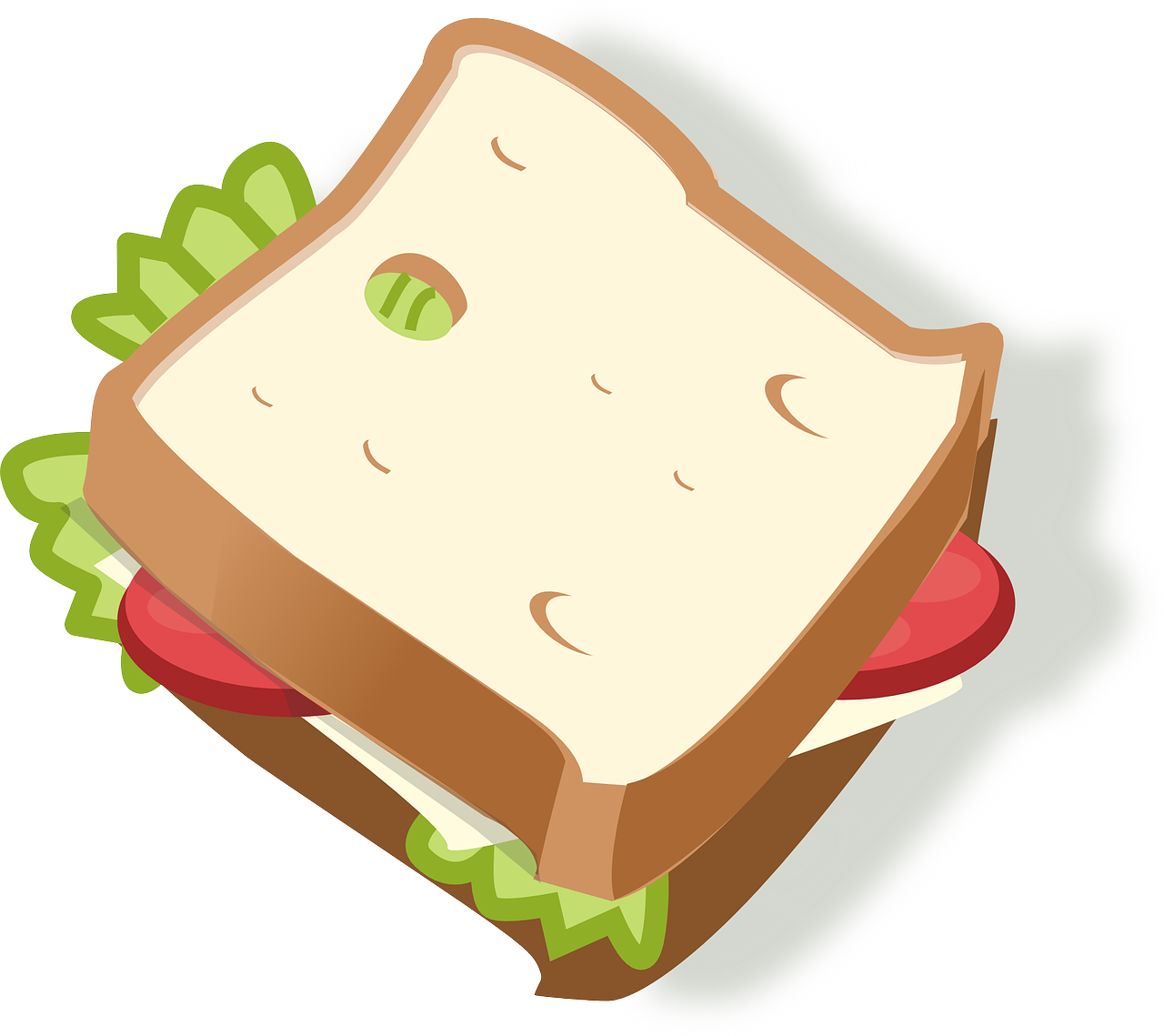 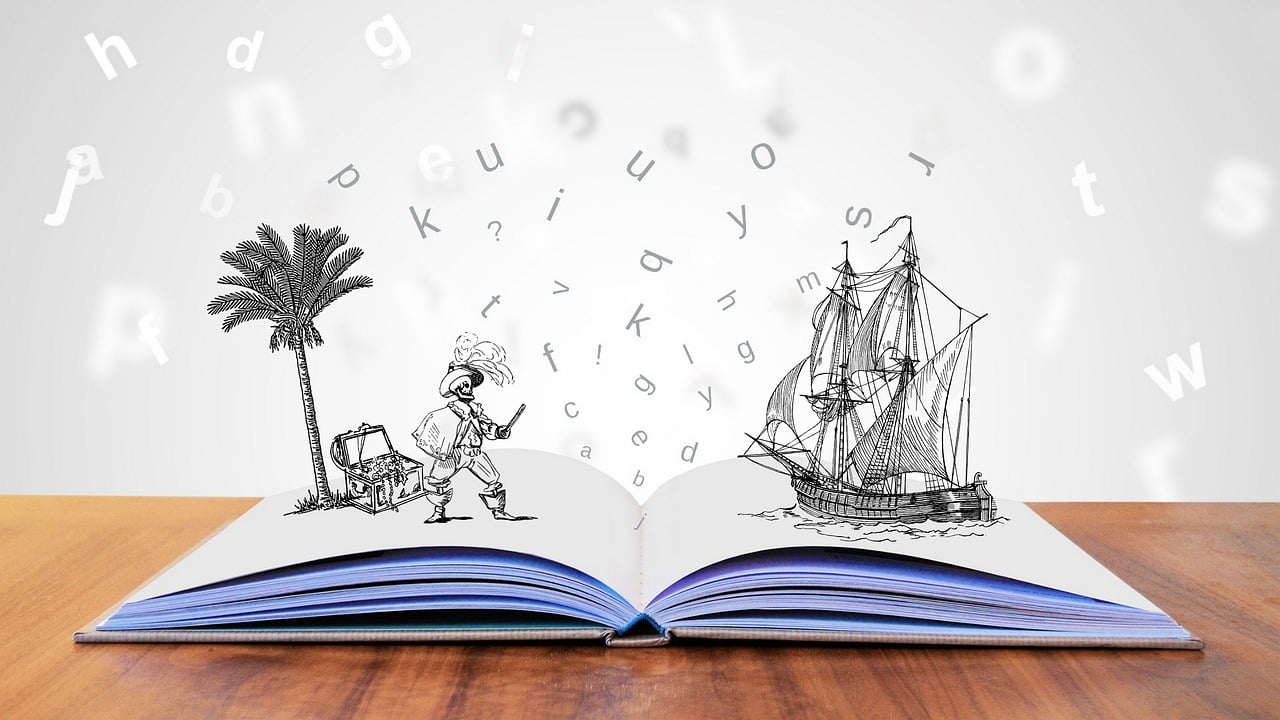 [Speaker Notes: Timing: 5 minutes

Aim: to practise aural comprehension of ‘ihr’ and ‘ihre’ and ‘sein’ and ‘seine’ and relate them to the gender of previously taught nouns and nouns taught this lesson.
Procedure:
Explain the scenario.
Explain the pupils need to listen out for ihr/sein or ihre/seine and decide which thing Lias is talking about, based on gender.
Click on the example audio button to hear an example sentence. Click to reveal the answer.
Complete the exercise and then click to reveal the answers.

Transcript:
Das ist ihr [Fahrrad].
Und das ist ihre [Karte].
Das ist sein [Spiel].
Und das ist ihre [Jacke].
Ist es seine [Lieblingsuhr]?
Ist das ihr [Ball]?
Das ist sein [Butterbrot].]
Lias is filling his parents in on Gabriel and Mariem’s families.
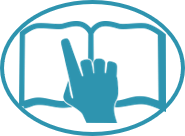 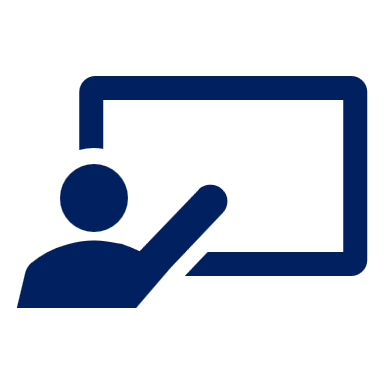 Was sagt Lias? Ist das Gabriel oder Mariem? Wie sagt man das auf Englisch?
lesen
‘Seine’ tells us Lias is talking about Gabriel (his).
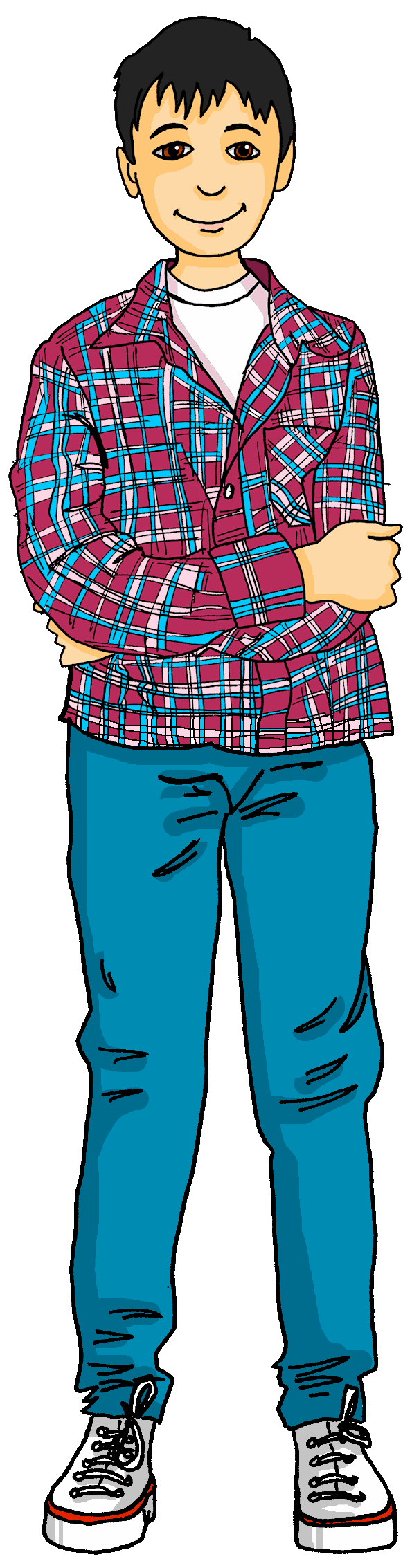 The ‘e’ here tells us Lias needs a female noun.
Seine     Mutter|Vater     spielt Gitarre.
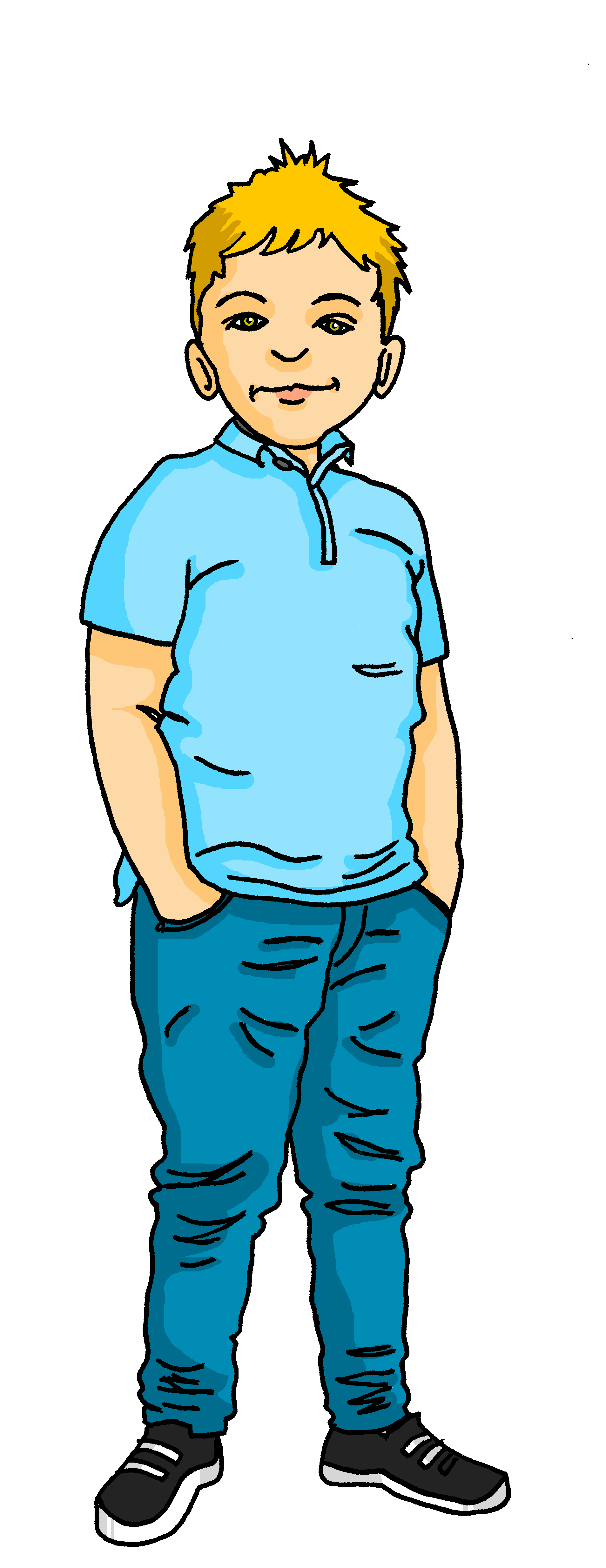 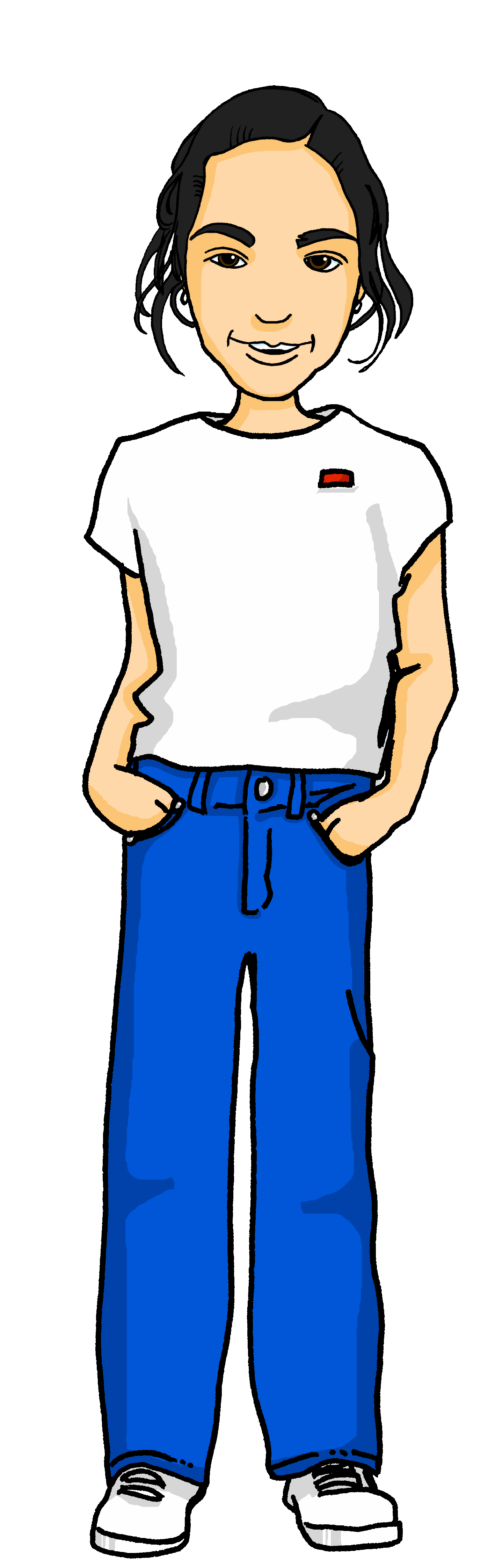 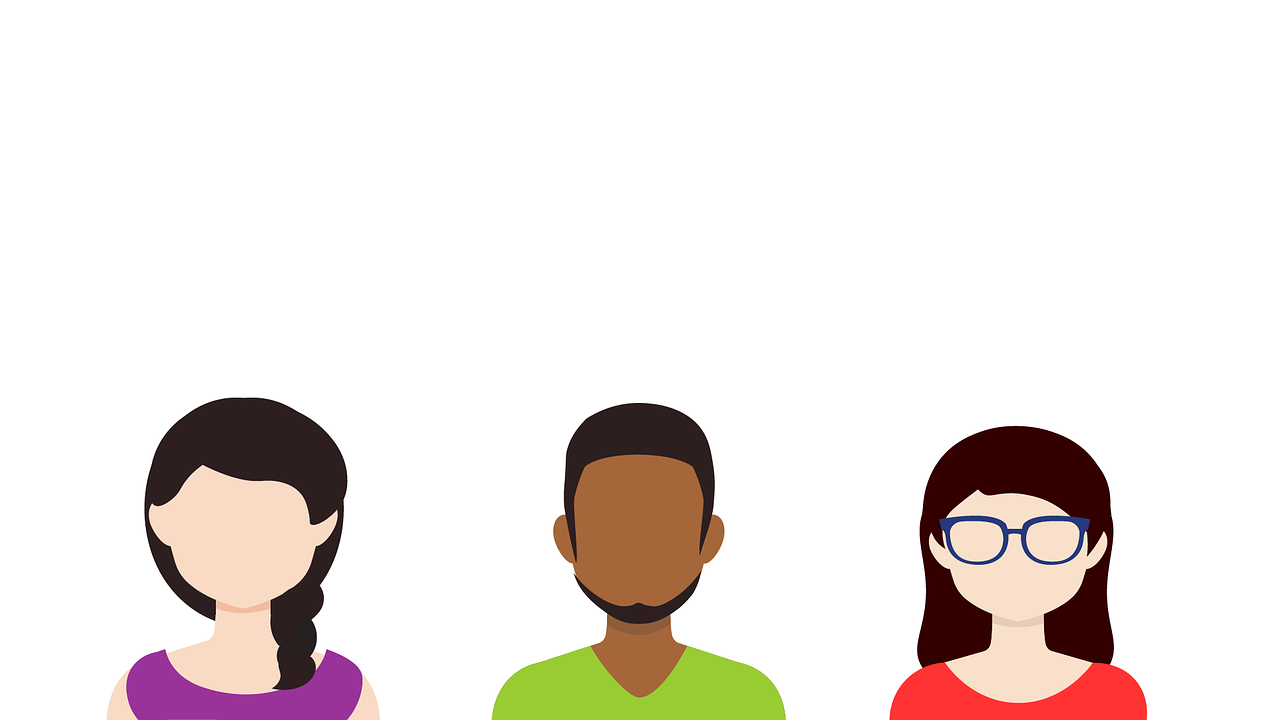 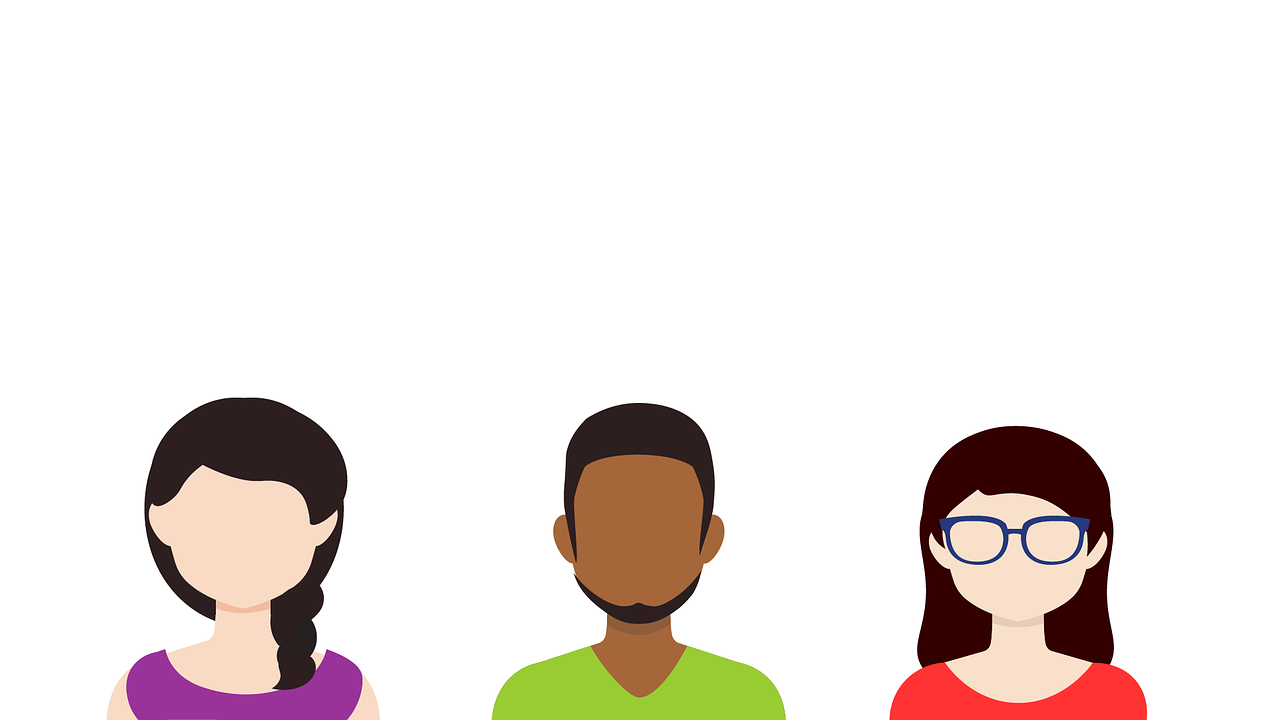 His mother plays guitar.
[Speaker Notes: Timing: 6 minutes (6 slides)

Aim: to practise written comprehension of ‘ihr’ and ‘ihre’ and ‘sein’ and ‘seine’ and relate them to the gender of previously taught nouns and nouns taught this lesson; to practise recognition of present tense weak verbs.

Procedure:
Explain the scenario and that pupils are going to make decisions about who Lias is talking about and which noun is needed to complete each sentence, and then translate each sentence.  
Work through the first slide together as a class. Prompt pupils using the call-outs and click to reveal the correct person (Gabriel or Mariem) and correct noun. Elicit the translation: click to reveal the answer in the green call-out.
For the following 5 slides, pupils note down G or M for the person they think is correct and A or B for the noun they think is correct and discuss the translation of the whole sentence in pairs.
Click to reveal answers slide by slide.]
Lias is filling his parents in on Gabriel and Mariem’s families.
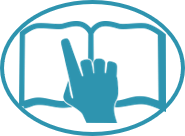 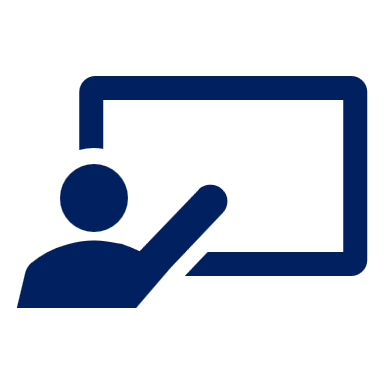 Was sagt Lias? Ist das Gabriel oder Mariem? Wie sagt man das auf Englisch?
lesen
No ‘e’ here tells us Lias needs a masculine noun.
‘Ihr’ tells us Lias is talking about Mariem (her).
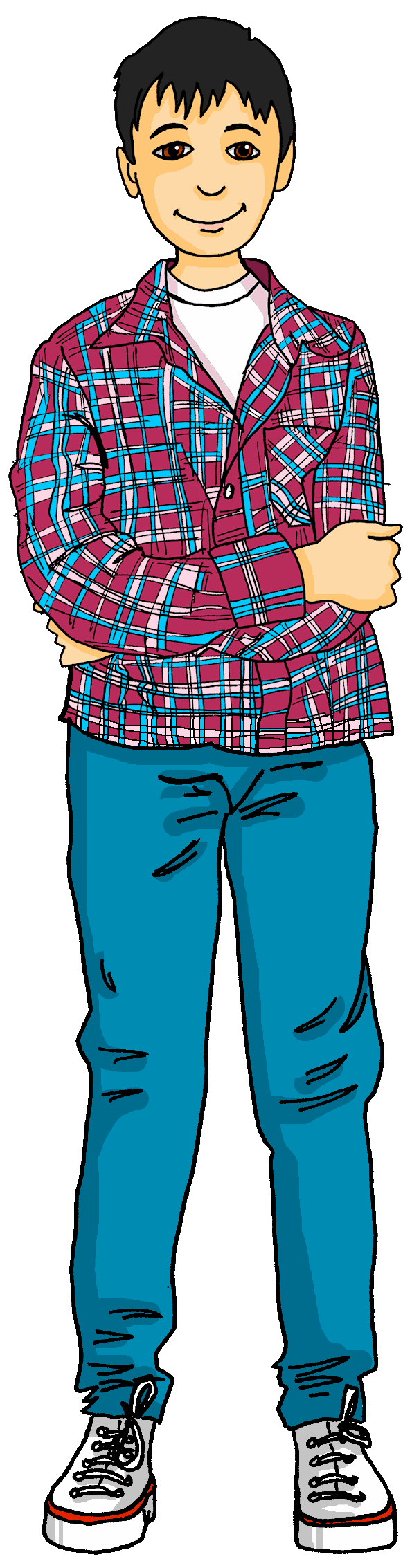 Ihr          Mutter|Vater            ist lieb.
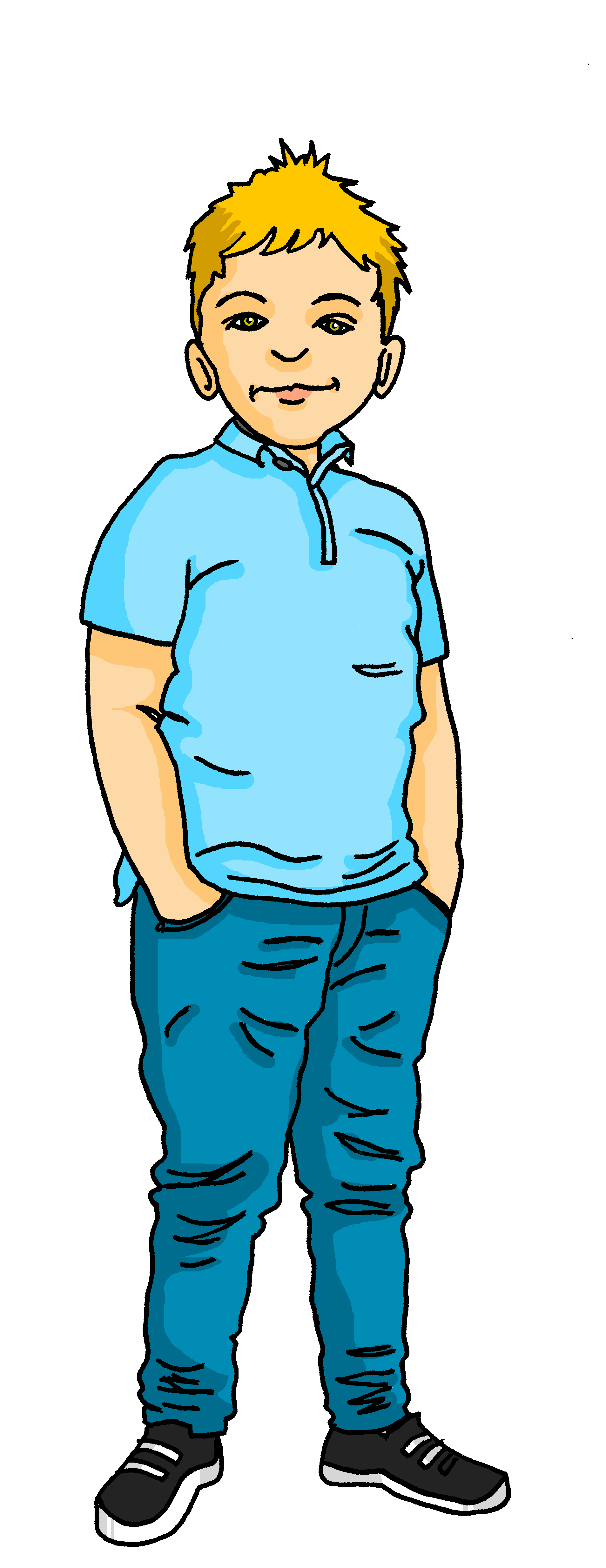 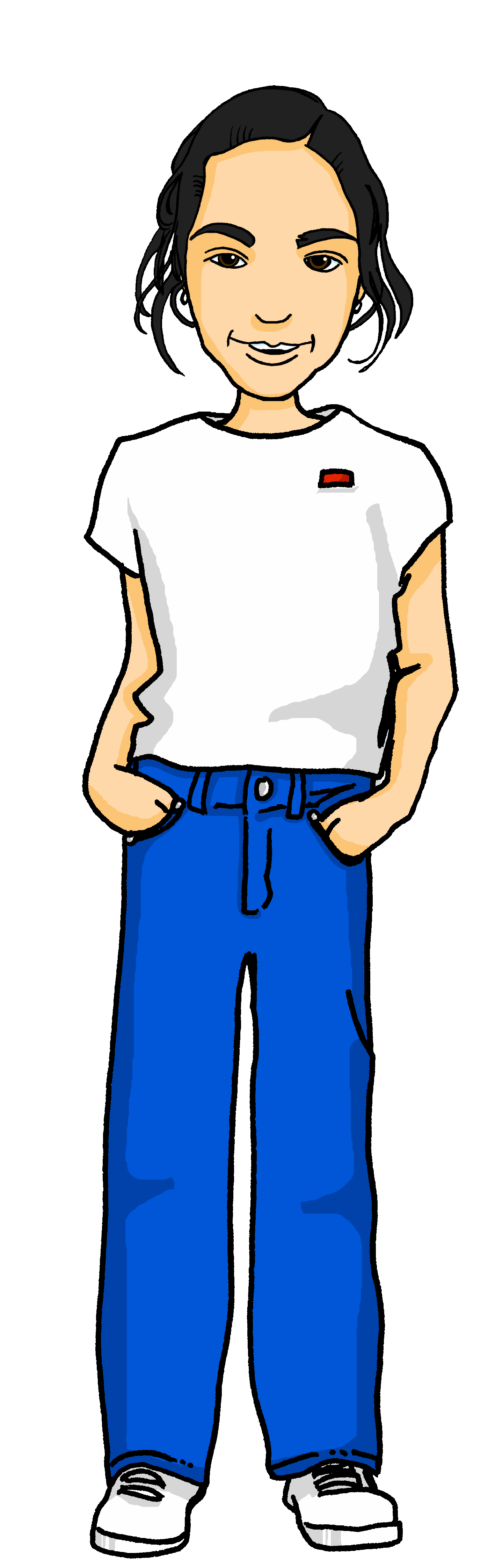 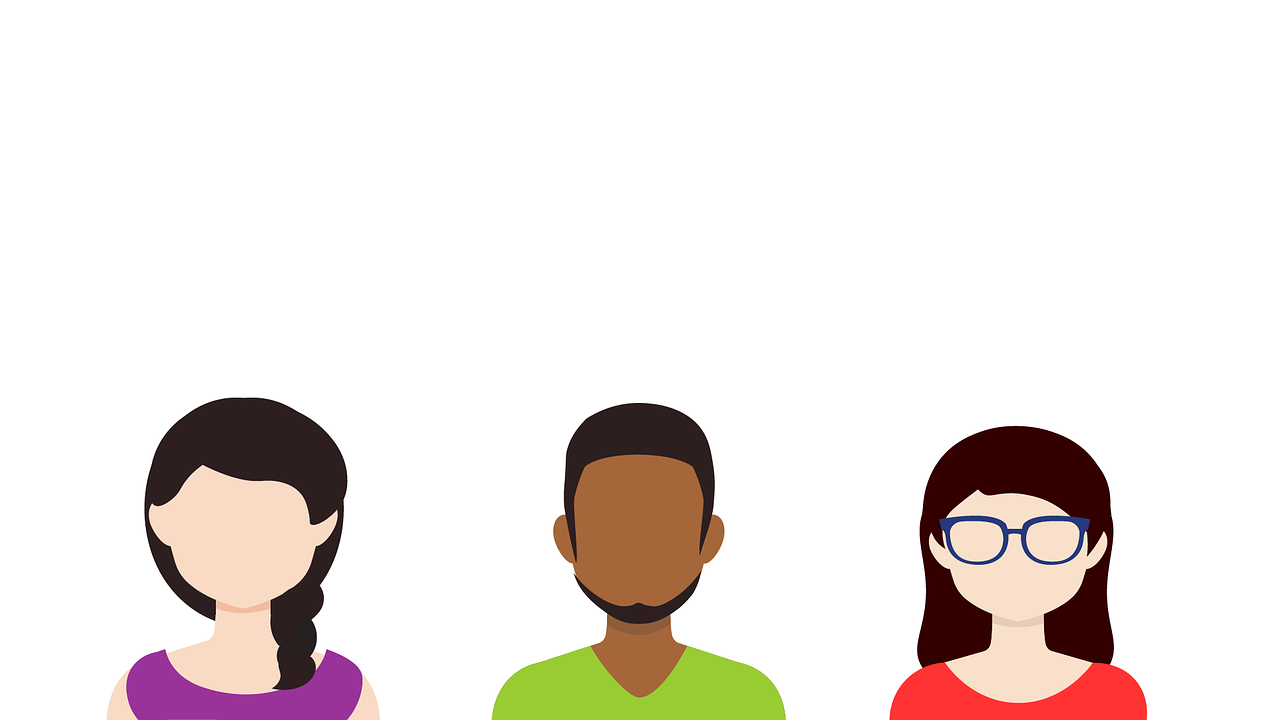 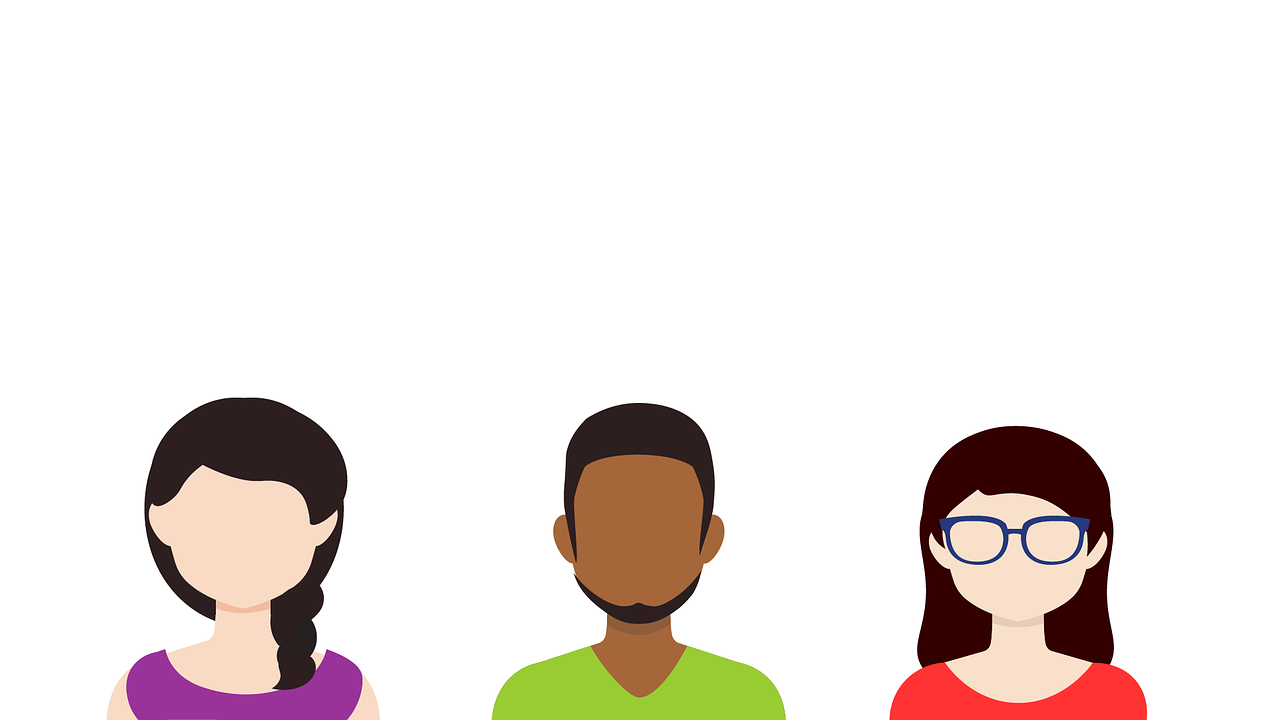 Her father is kind.
[Speaker Notes: [2/6]]
Lias is filling his parents in on Gabriel and Mariem’s families.
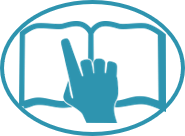 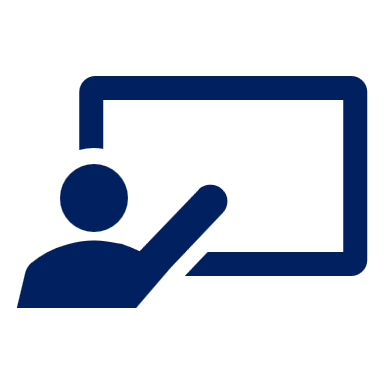 Was sagt Lias? Ist das Gabriel oder Mariem? Wie sagt man das auf Englisch?
lesen
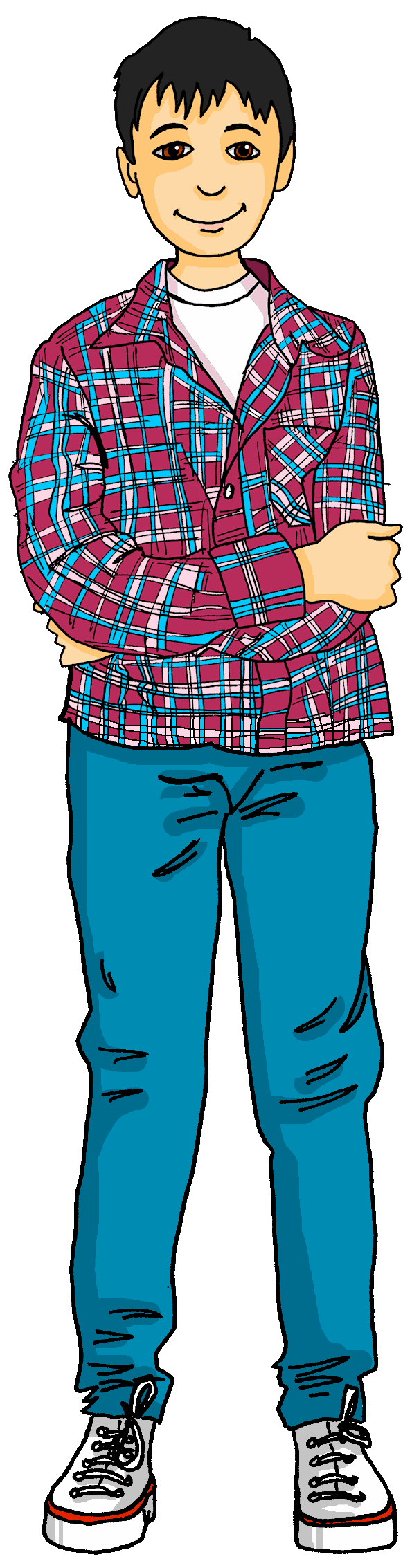 Ihr           Opa|Mutter  schreibt Geschichten.
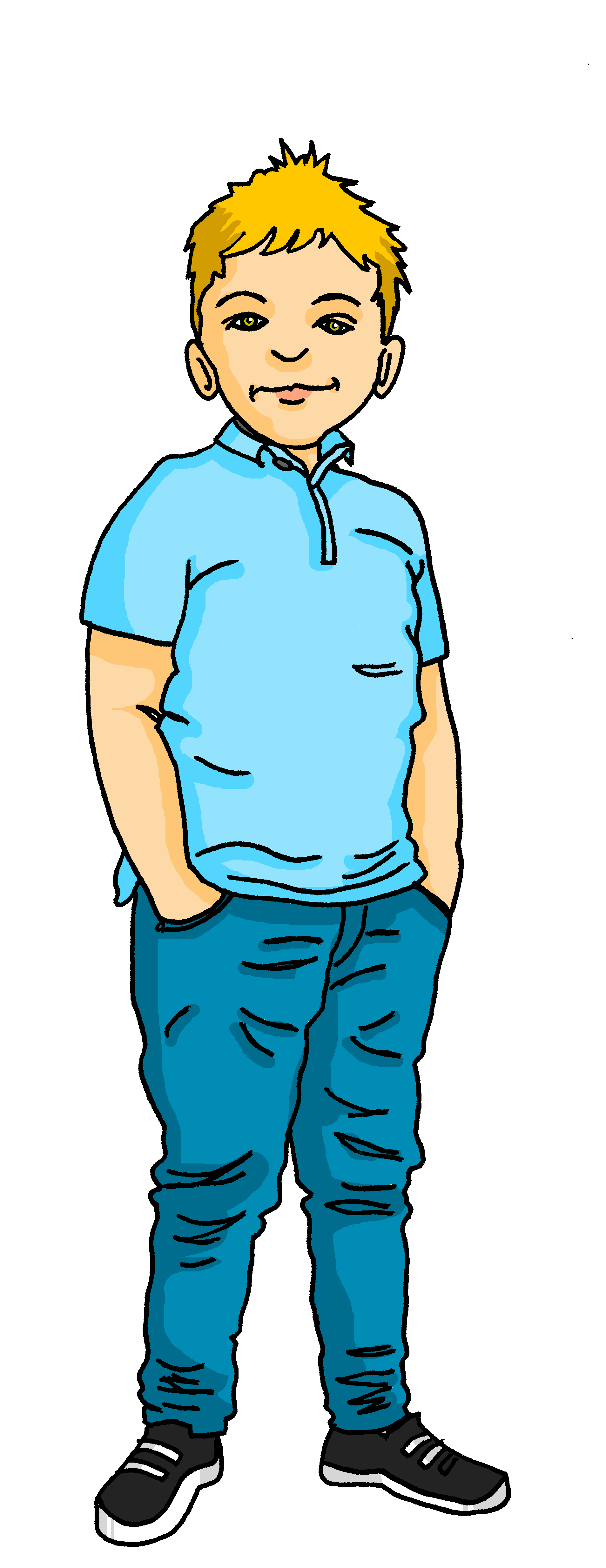 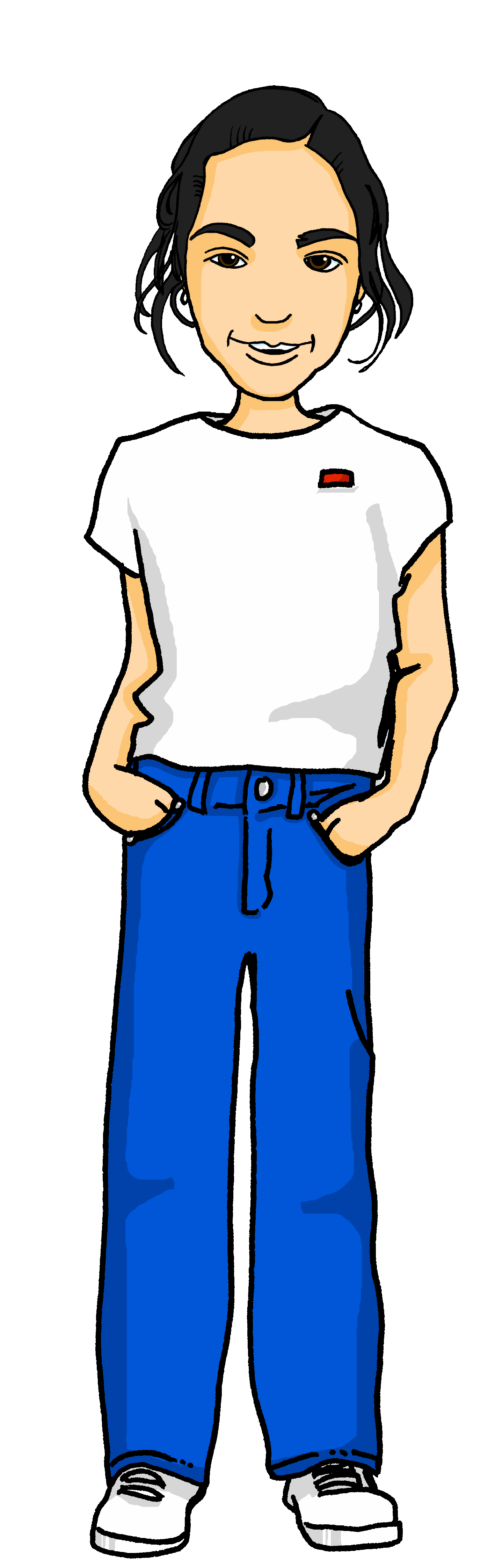 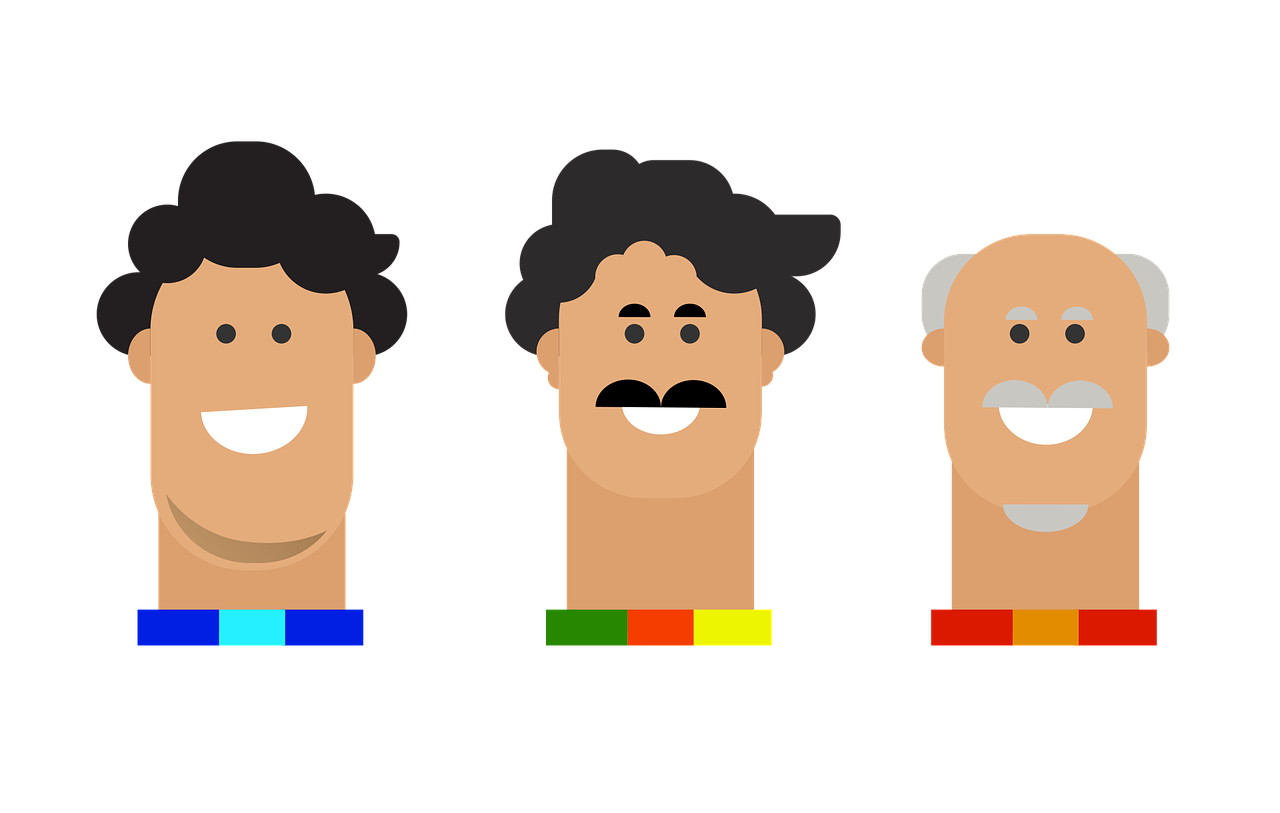 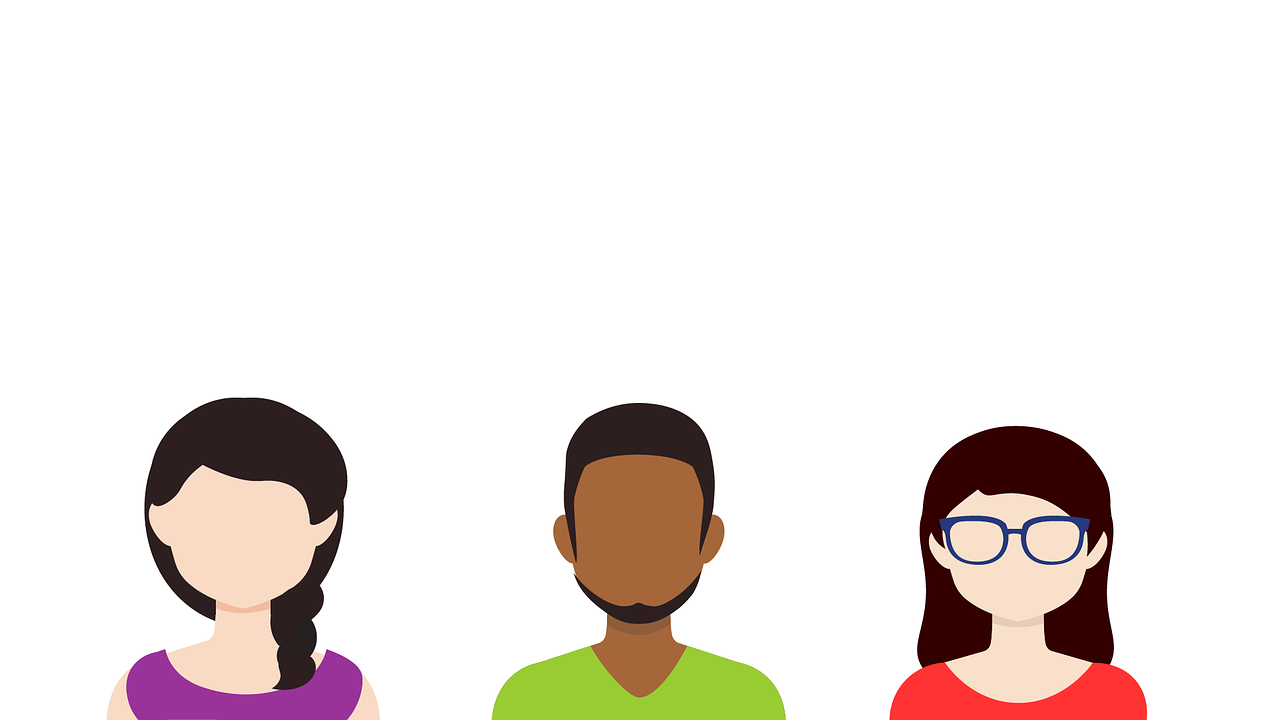 Her granddad writes stories.
[Speaker Notes: [3/6]]
Lias is filling his parents in on Gabriel and Mariem’s families.
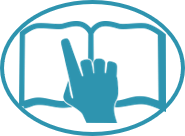 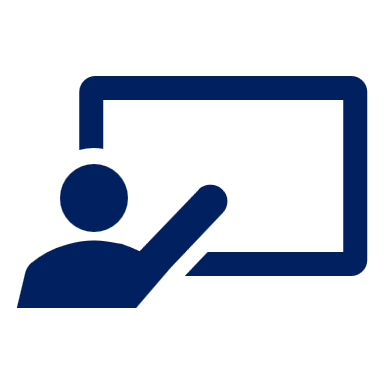 Was sagt Lias? Ist das Gabriel oder Mariem? Wie sagt man das auf Englisch?
lesen
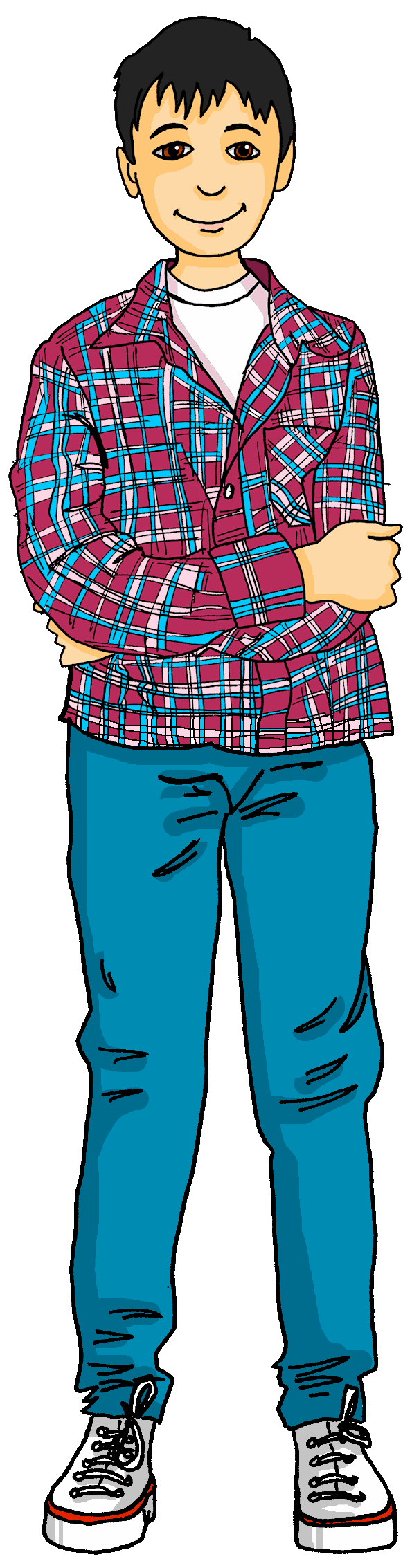 Ihre          Familie|Opa            ist ruhig.
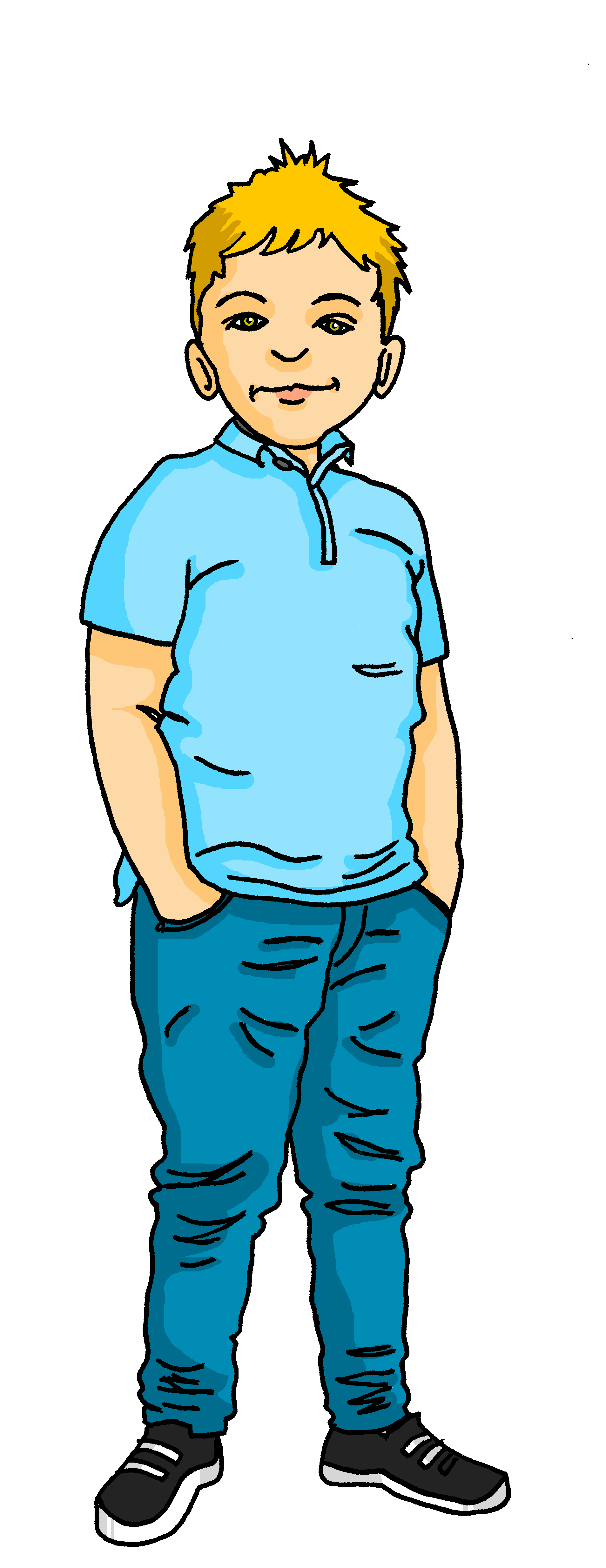 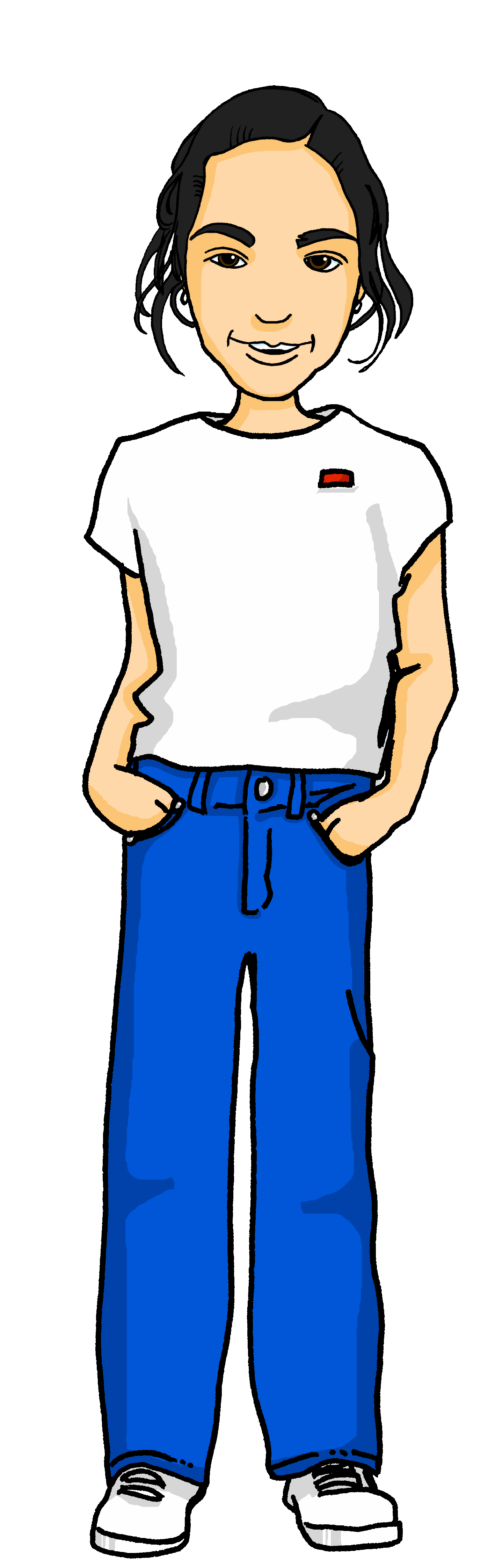 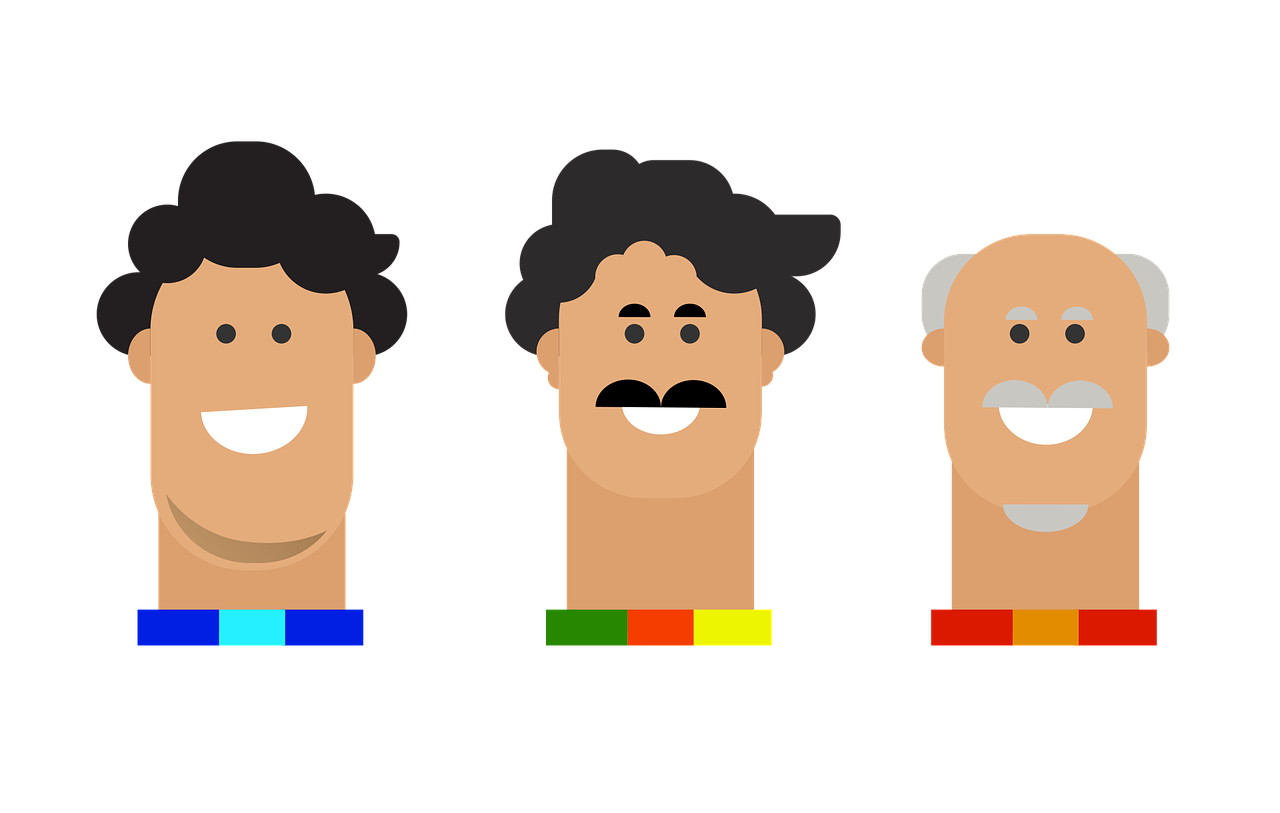 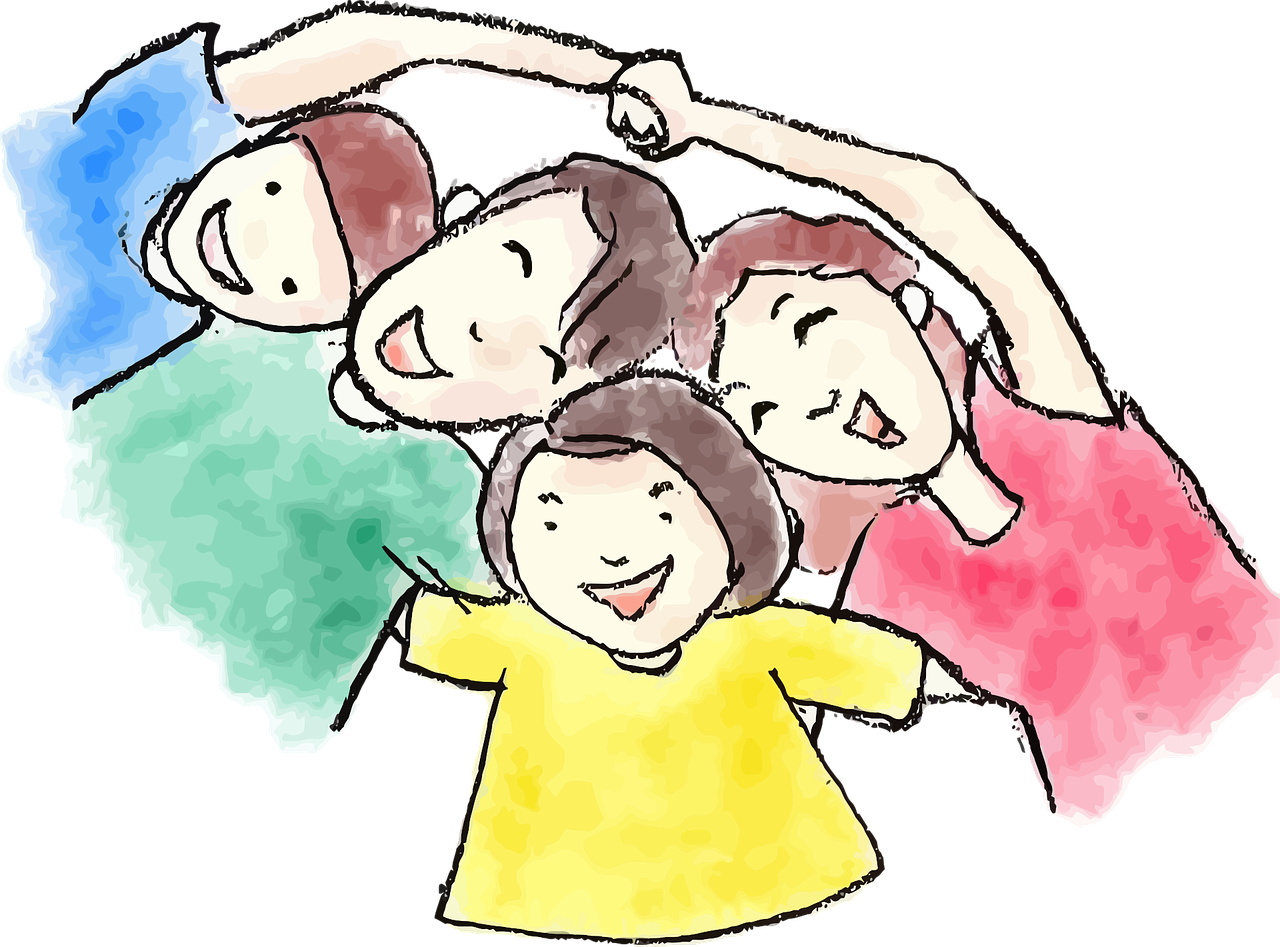 Her family is quiet.
[Speaker Notes: [4/6]]
Lias is filling his parents in on Gabriel and Mariem’s families.
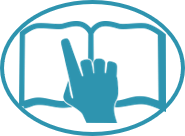 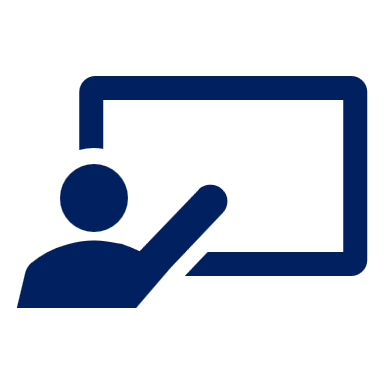 Was sagt Lias? Ist das Gabriel oder Mariem? Wie sagt man das auf Englisch?
lesen
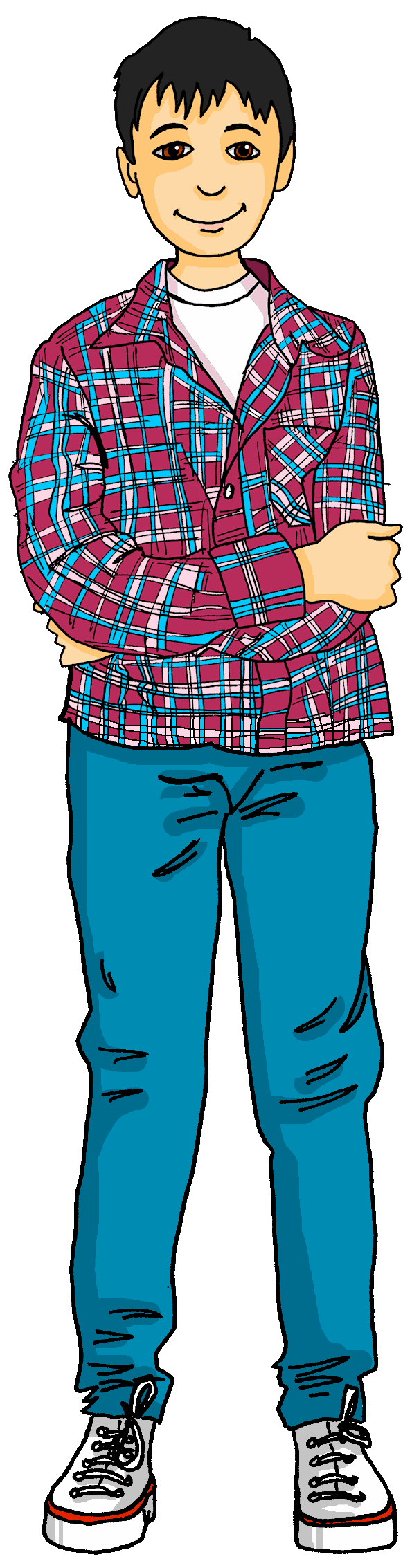 Sein         Familie|Opa           ist müde.
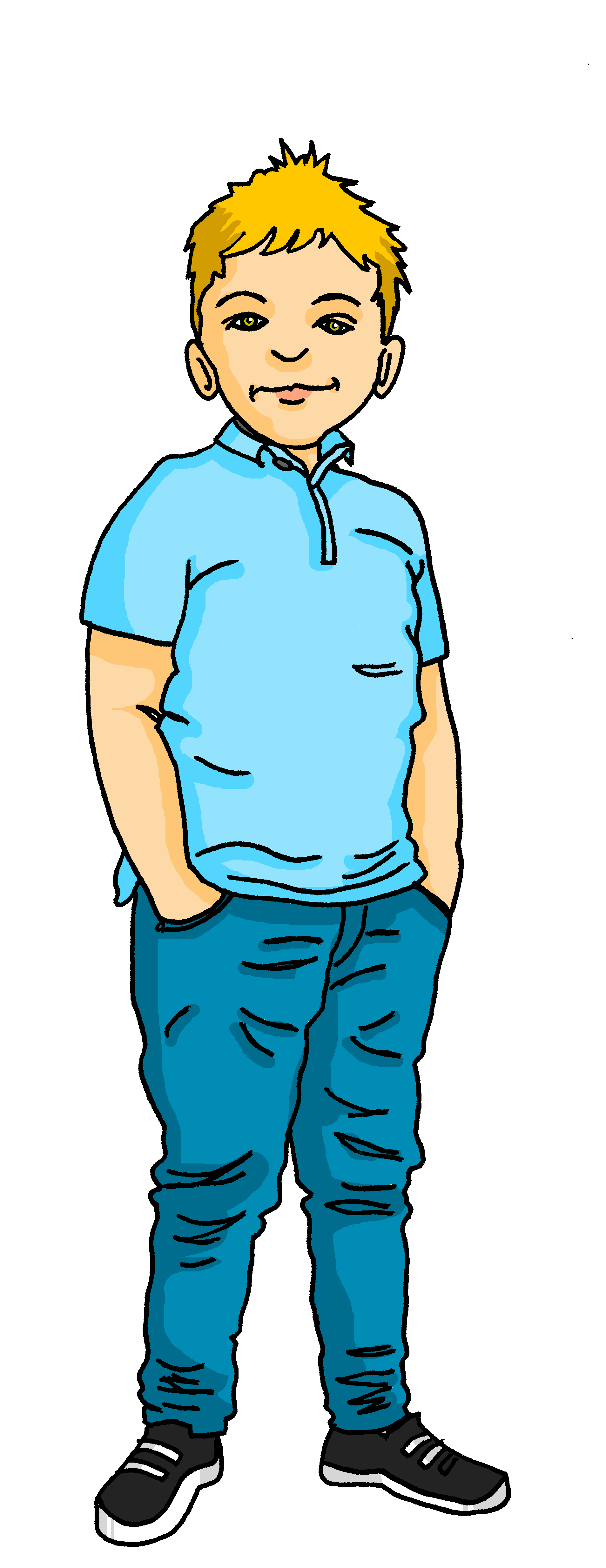 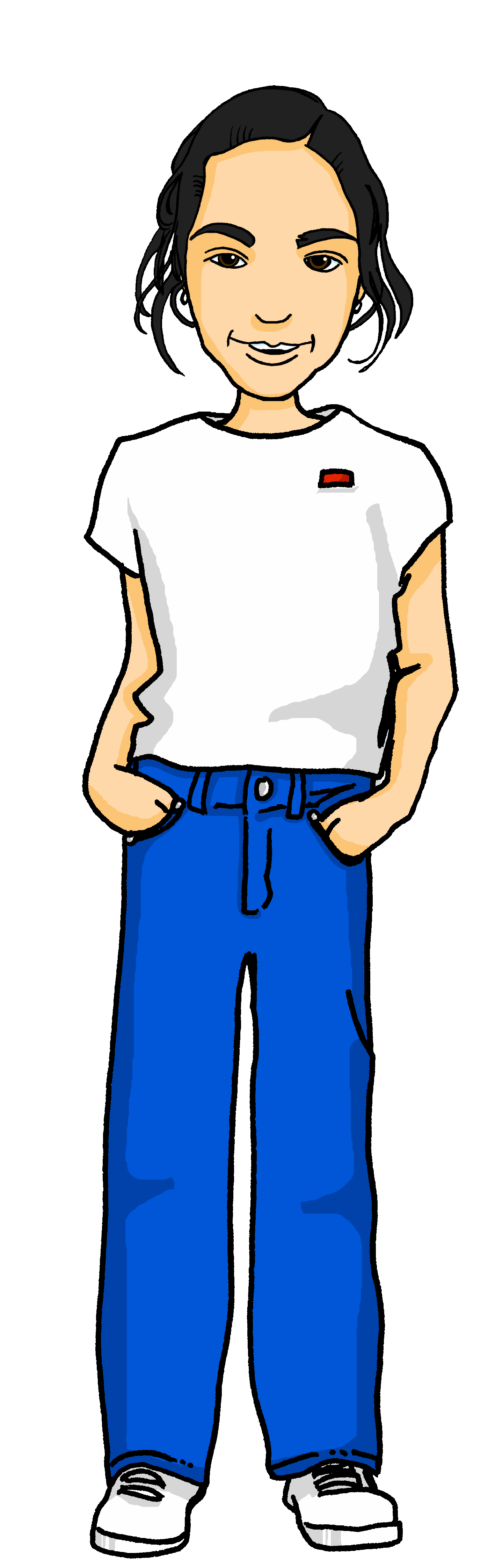 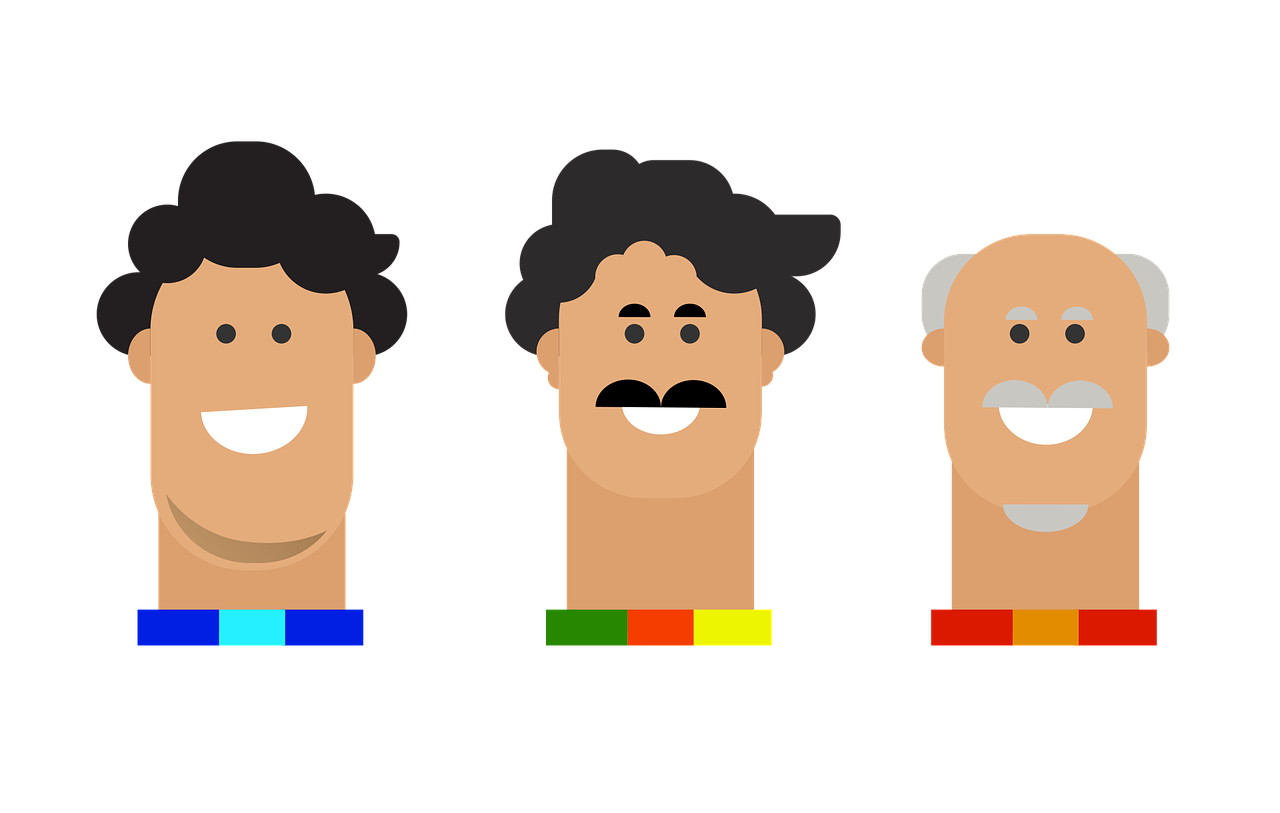 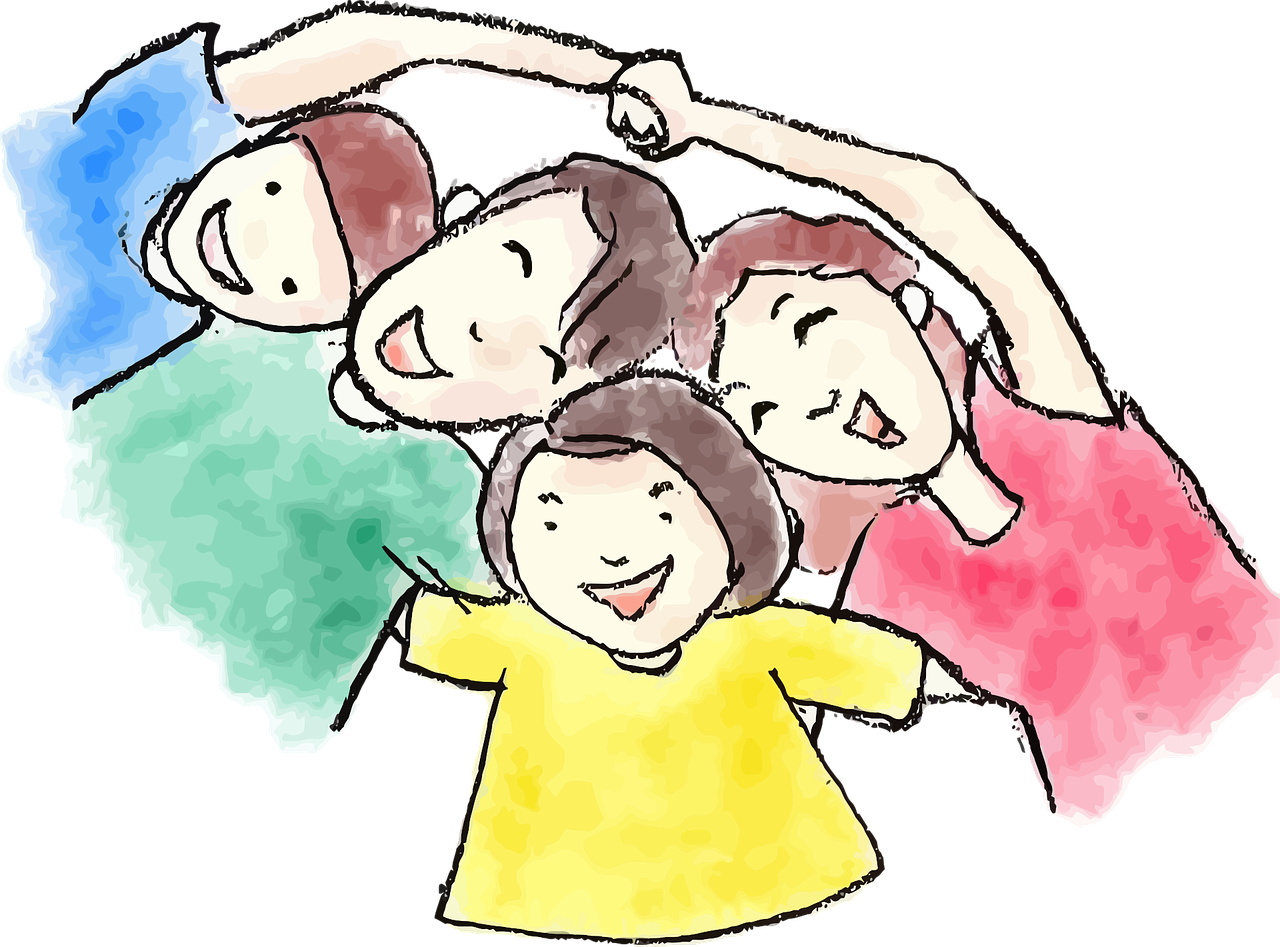 His grandad is tired.
[Speaker Notes: [5/6]]
Lias is filling his parents in on Gabriel and Mariem’s families.
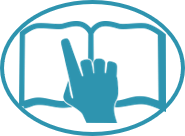 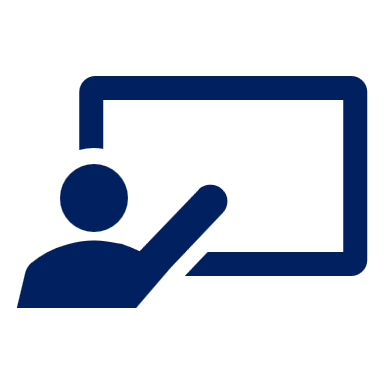 Was sagt Lias? Ist das Gabriel oder Mariem? Wie sagt man das auf Englisch?
lesen
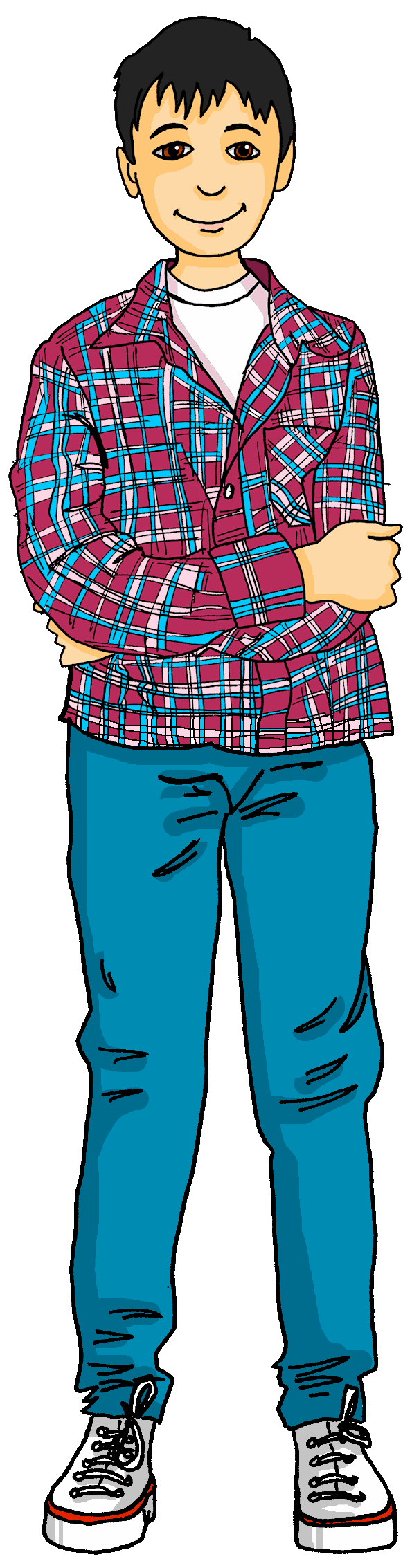 Sein          Vater|Mutter arbeitet zu Hause.
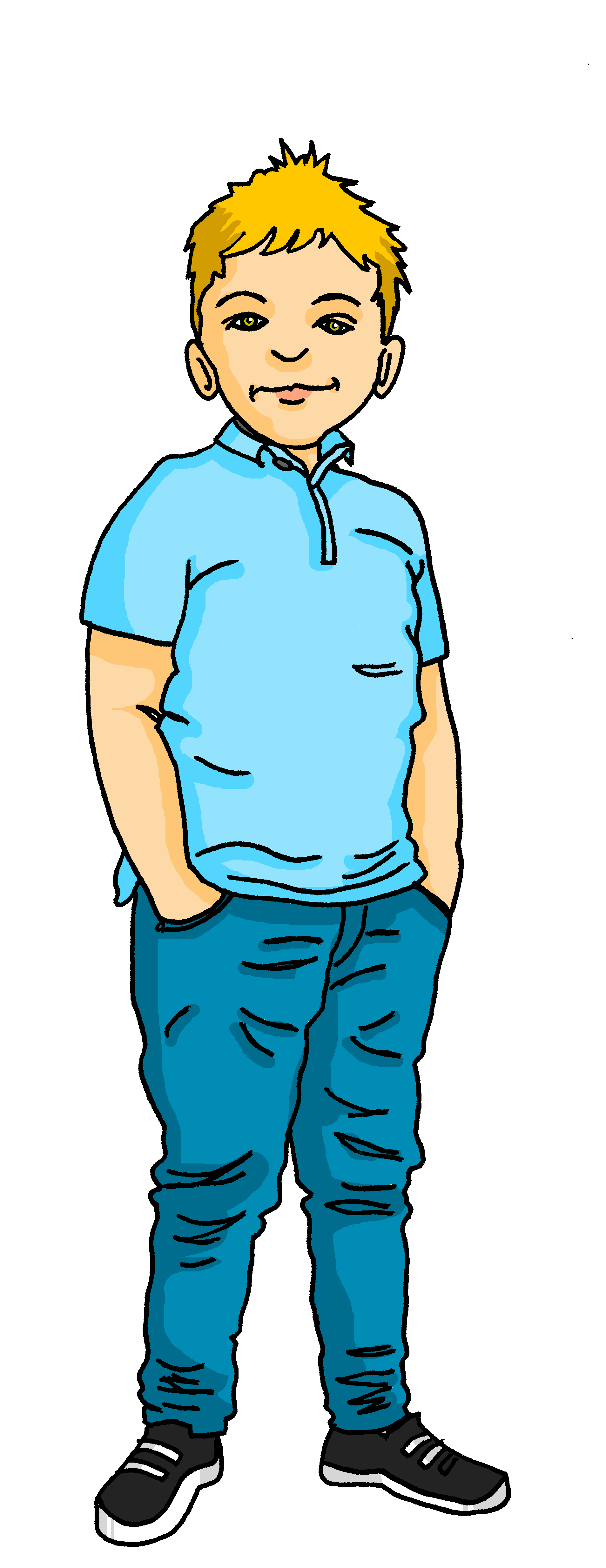 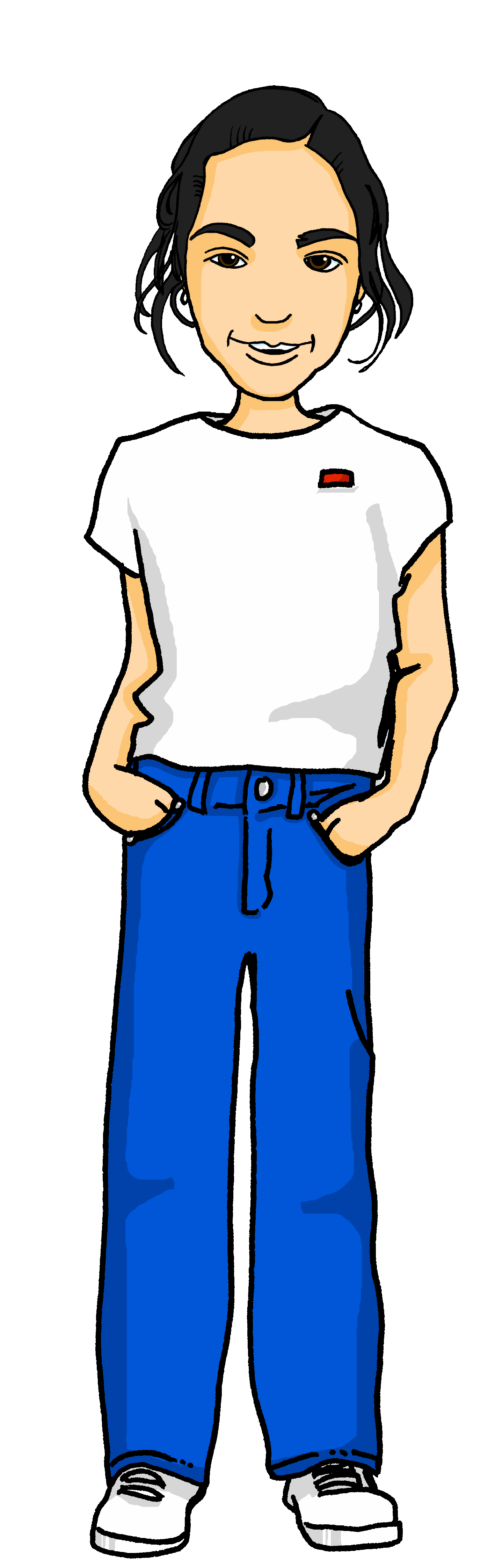 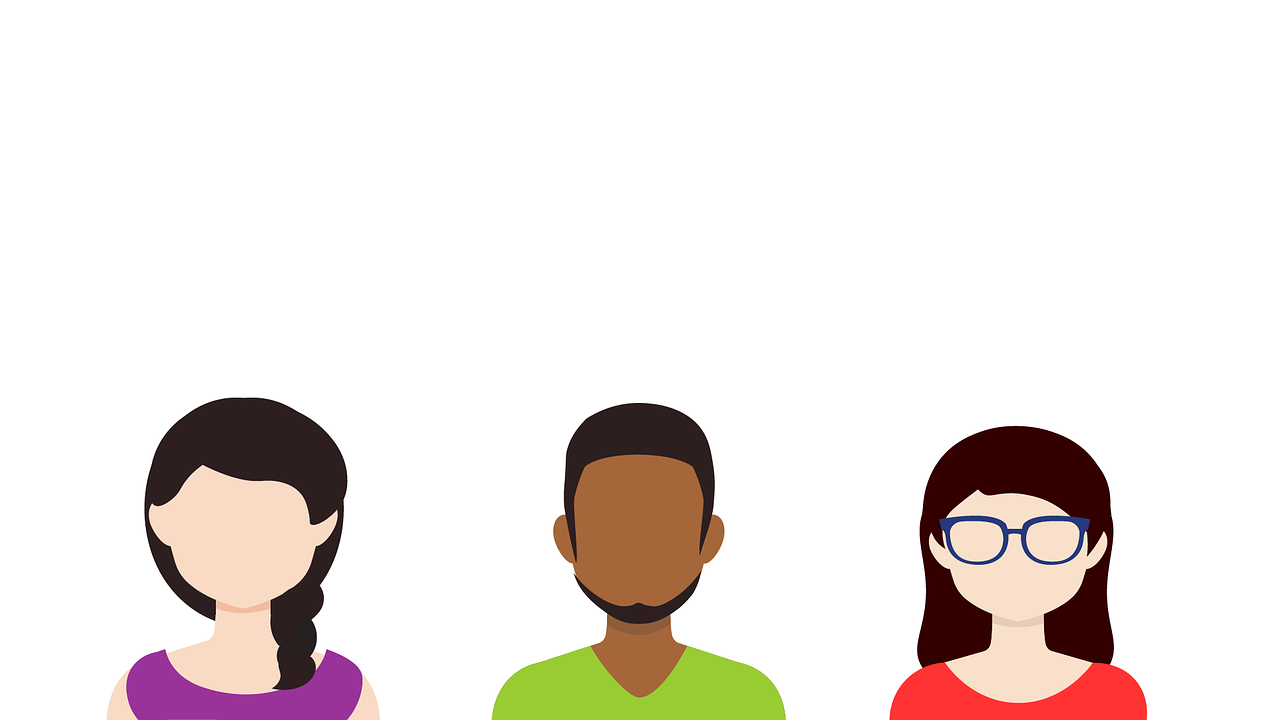 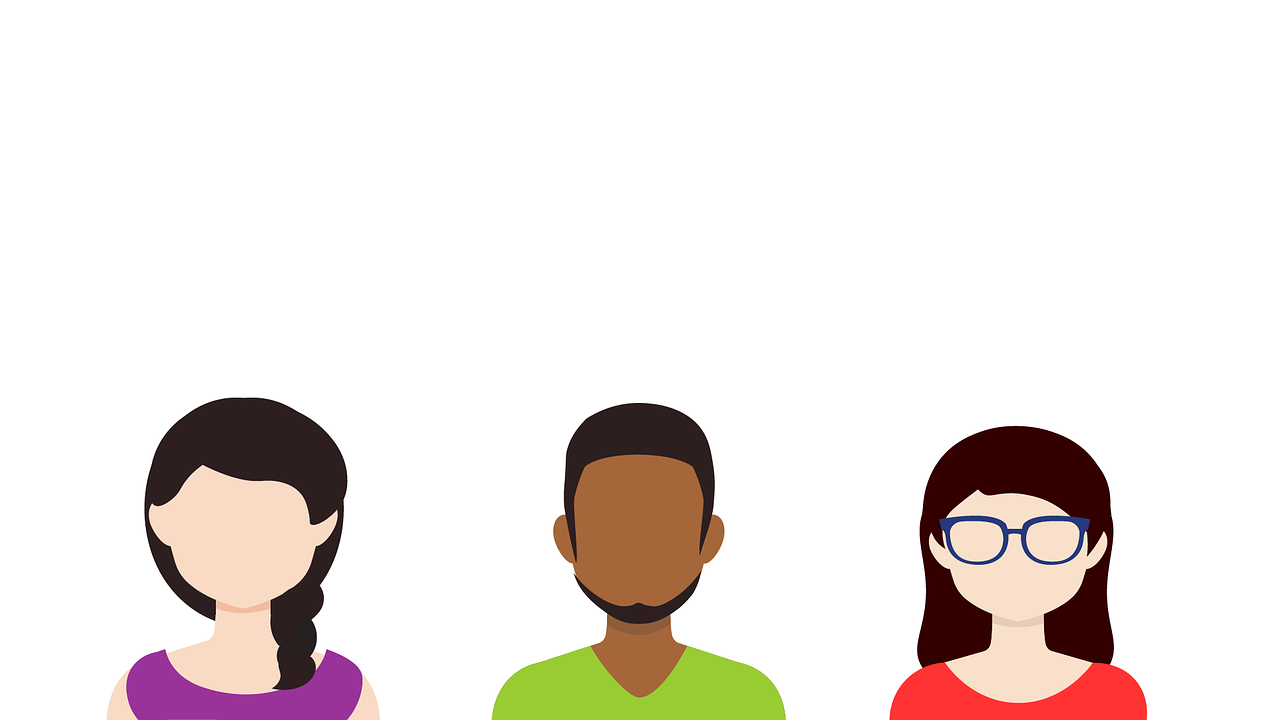 His father works at home.
[Speaker Notes: [6/6]]
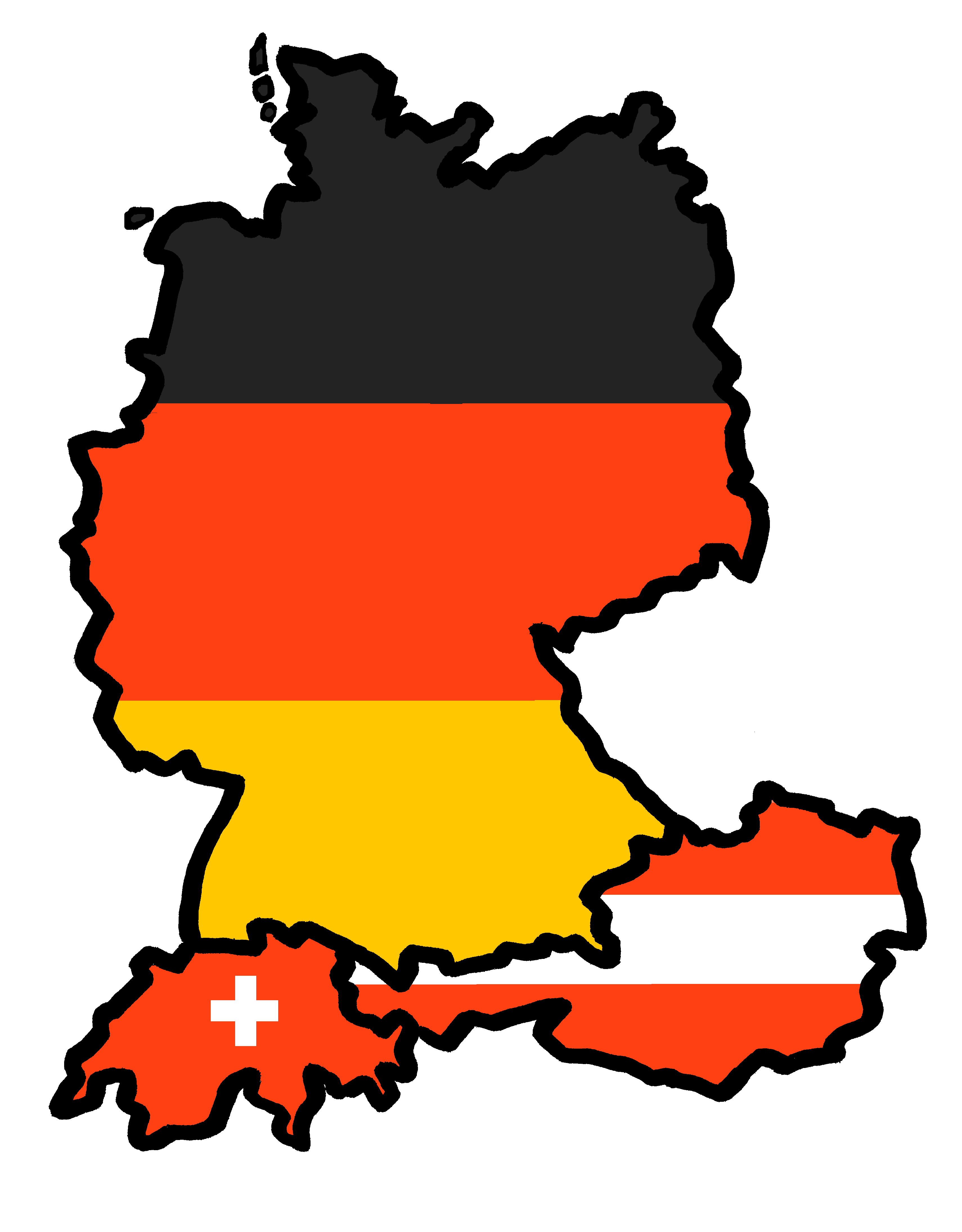 Tschüss!
gelb